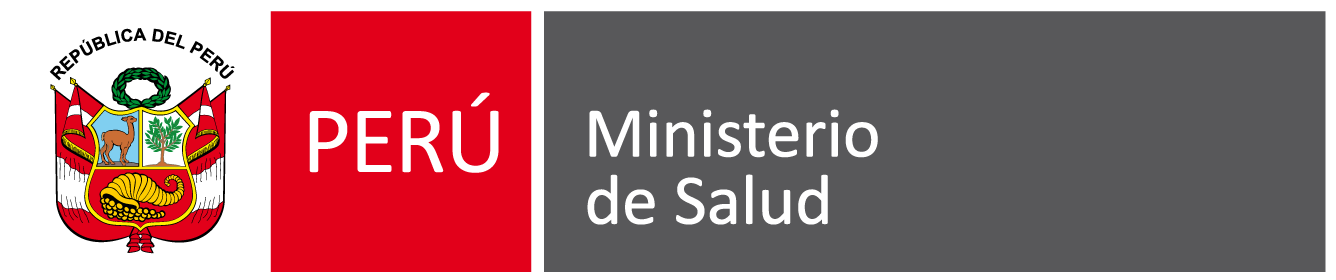 MANUAL DE REGISTRO Y CODIFICACIÓN DE LAS ACTIVIDADES DE VIGILANCIA EPIDEMIOLÓGICA E INTELIGENCIA SANITARIA 2024
- Centro Nacional de Epidemiología, Prevención y Control de Enfermedades -
M.C. Ohmayda Sandoval
Equipo Técnico
Unidad de Gestión Administrativa - CDC
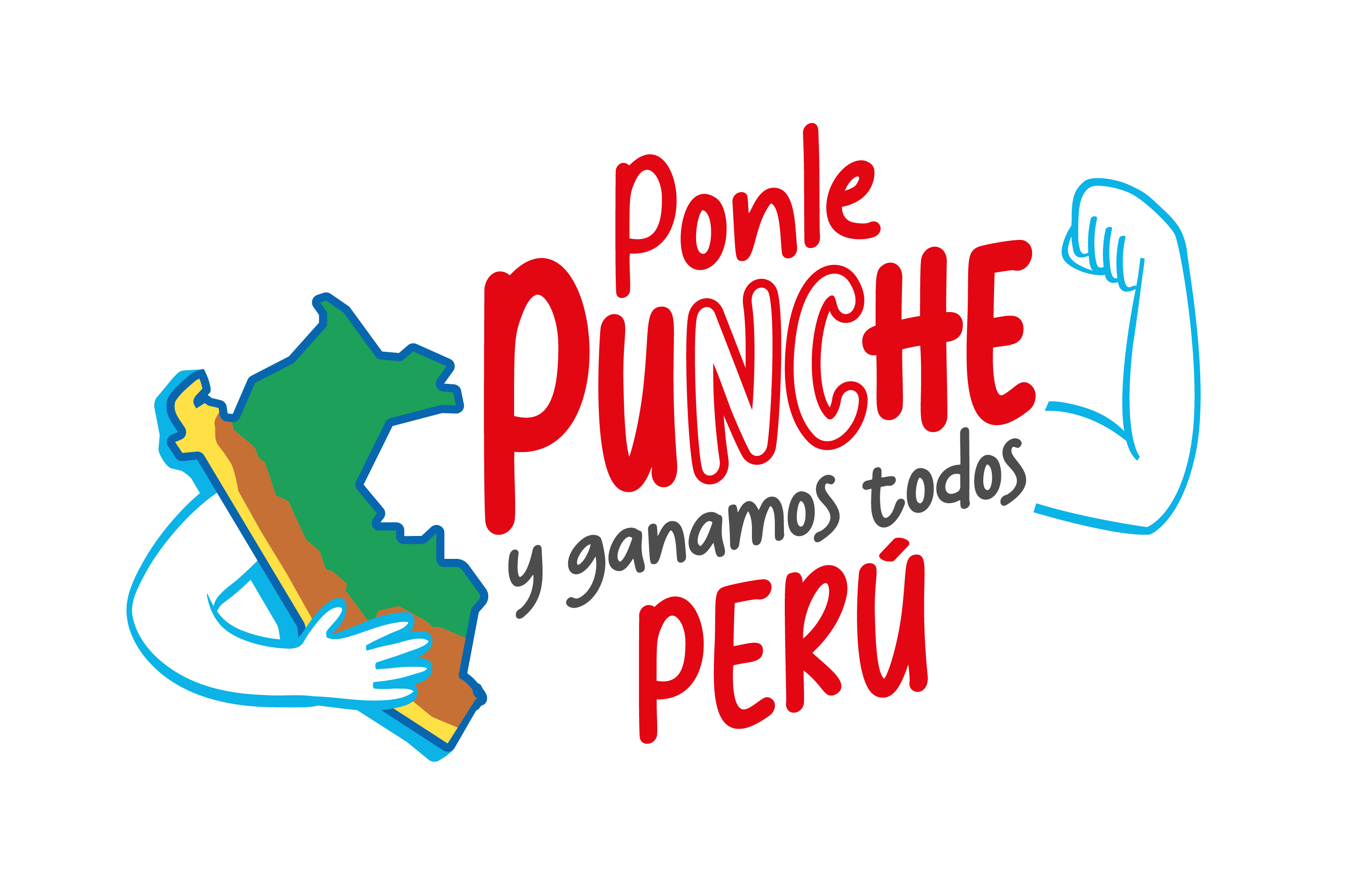 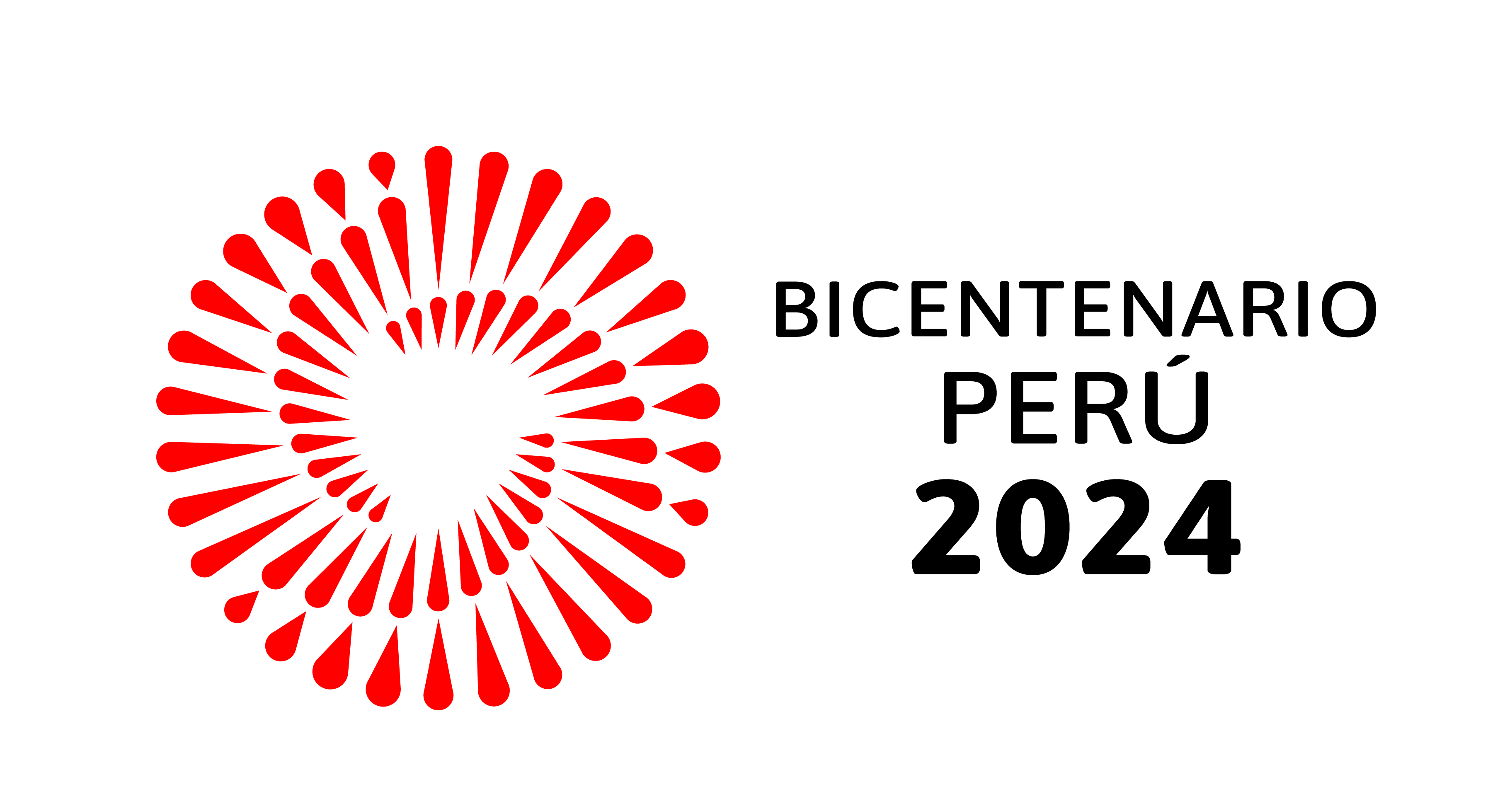 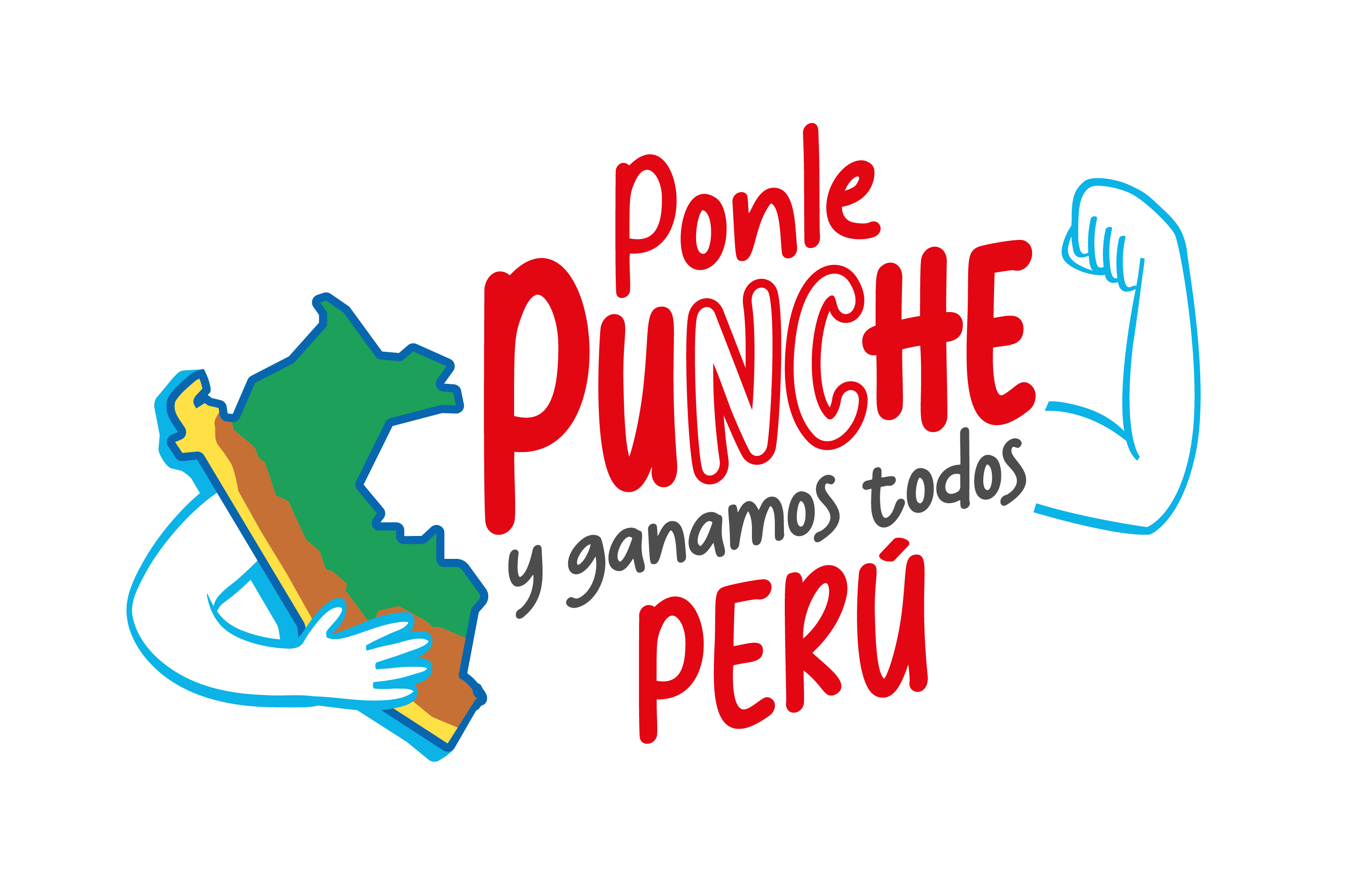 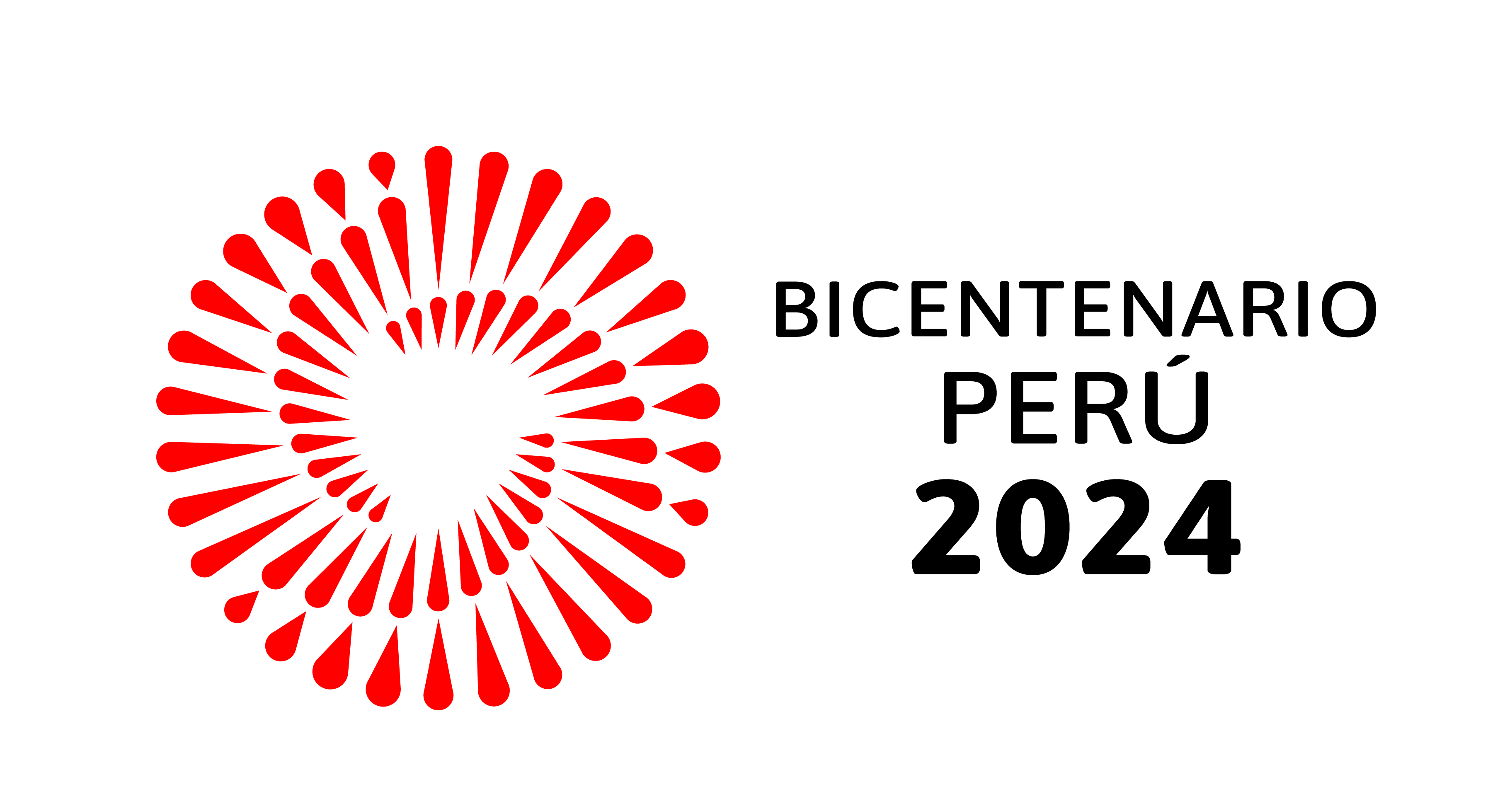 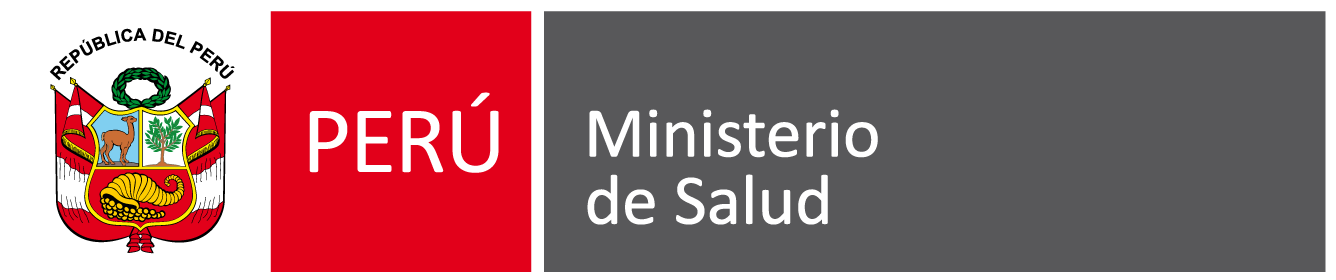 REGISTRO HIS MINSA
El HIS Minsa, es el sistema información en salud, donde se registra la información generada en la consulta externa y otras  actividades de la práctica diaria en los establecimientos de salud en todo el país.
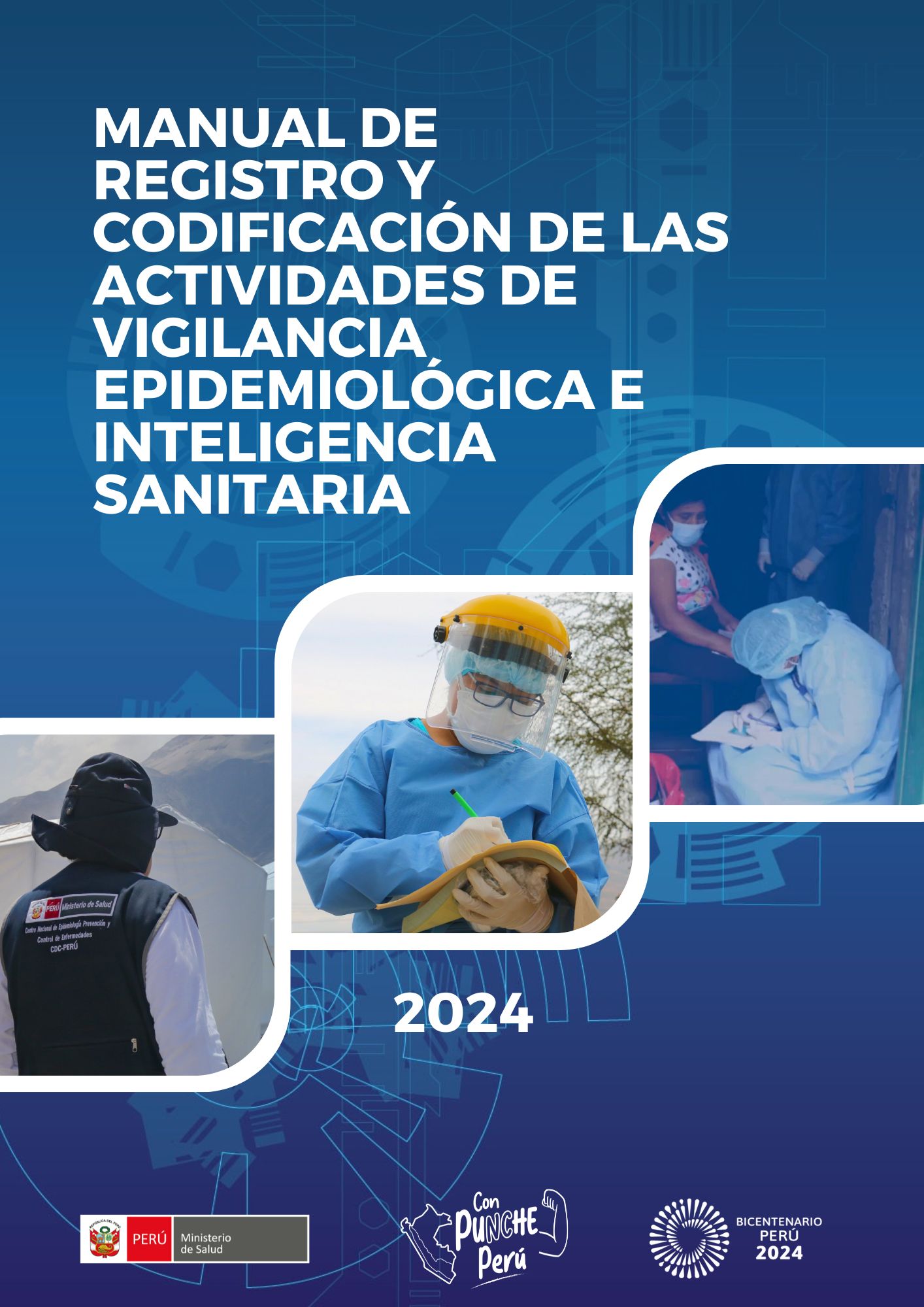 OBJETIVOS
Utilizar la hoja HIS como instrumento de recojo de información  de las actividades realizadas en vigilancia epidemiológica en salud pública, identificación, control y respuesta a brotes y análisis de la situación de salud realizadas por las unidades notificantes a nivel nacional.
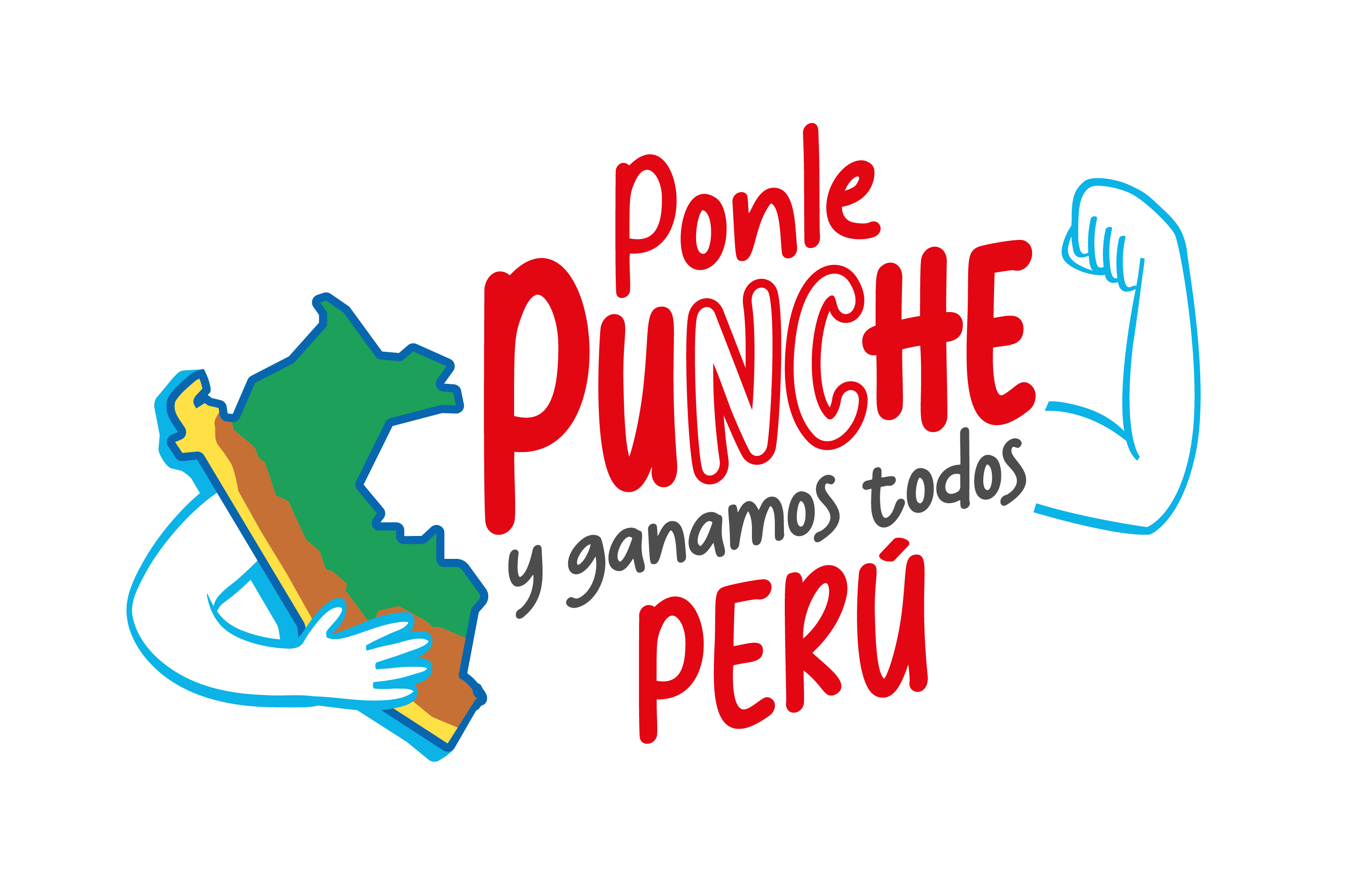 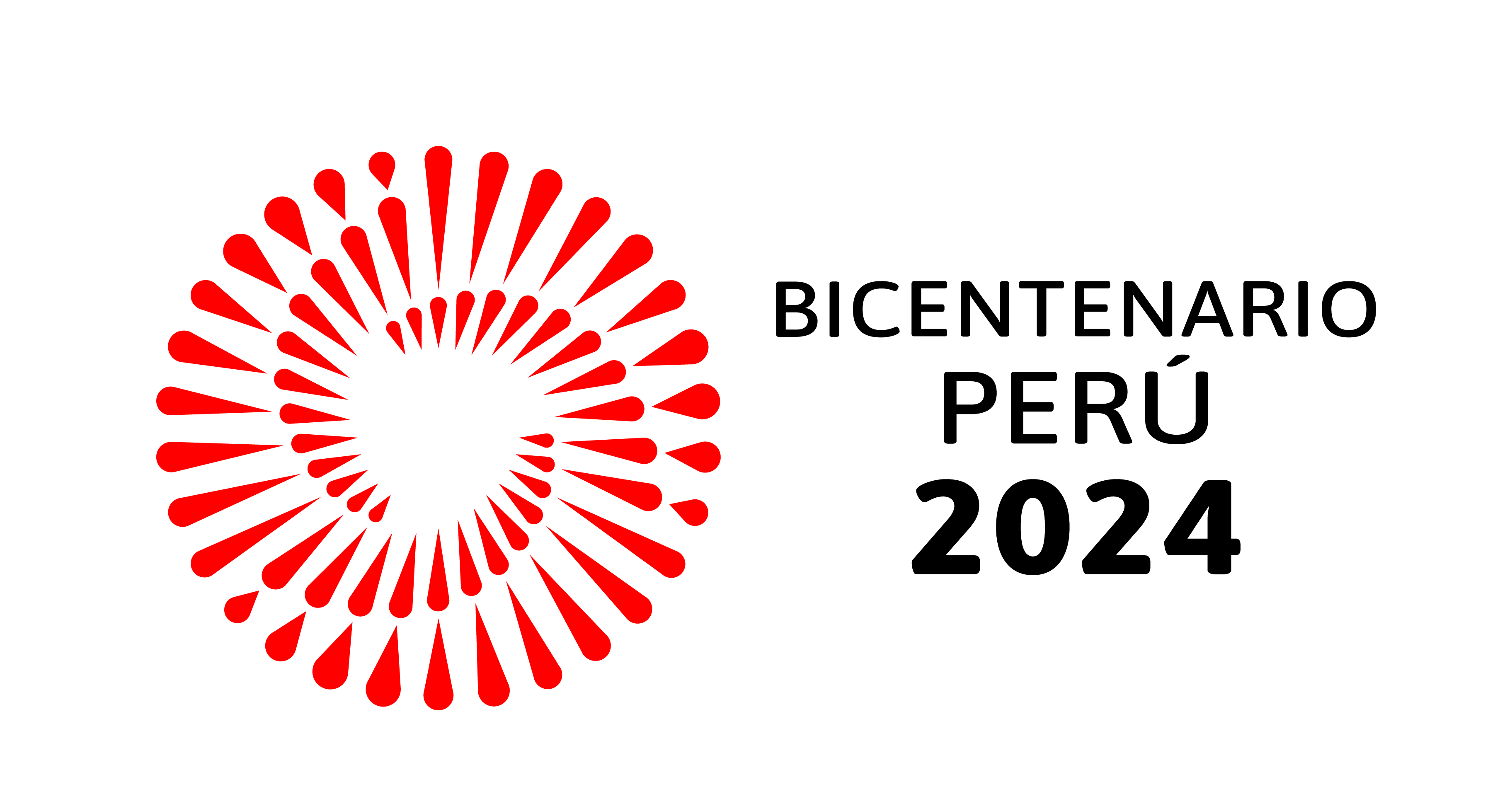 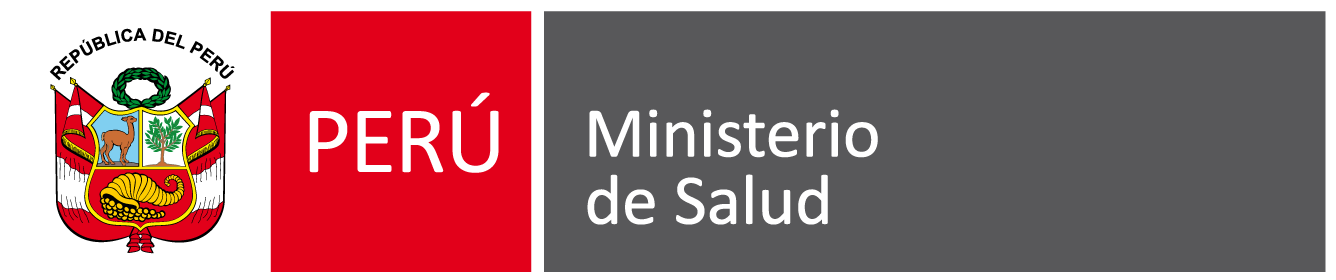 CARACTERISTICAS
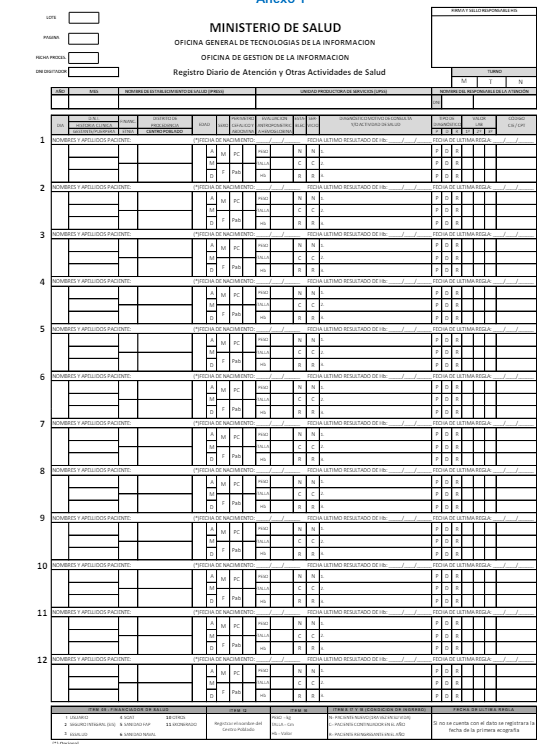 Utiliza códigos CPMS establecidos, para la vigilancia en salud pública y otras actividades relacionadas.
Cuenta con códigos LAB propios, que identifican la naturaleza de la actividad.
Registra las actividades de vigilancia de manera consolidada.
El registro es responsabilidad de las unidades notificantes.

El registro en el HIS – MINSA, no reemplaza los sistemas de notificación establecidos por el CDC.
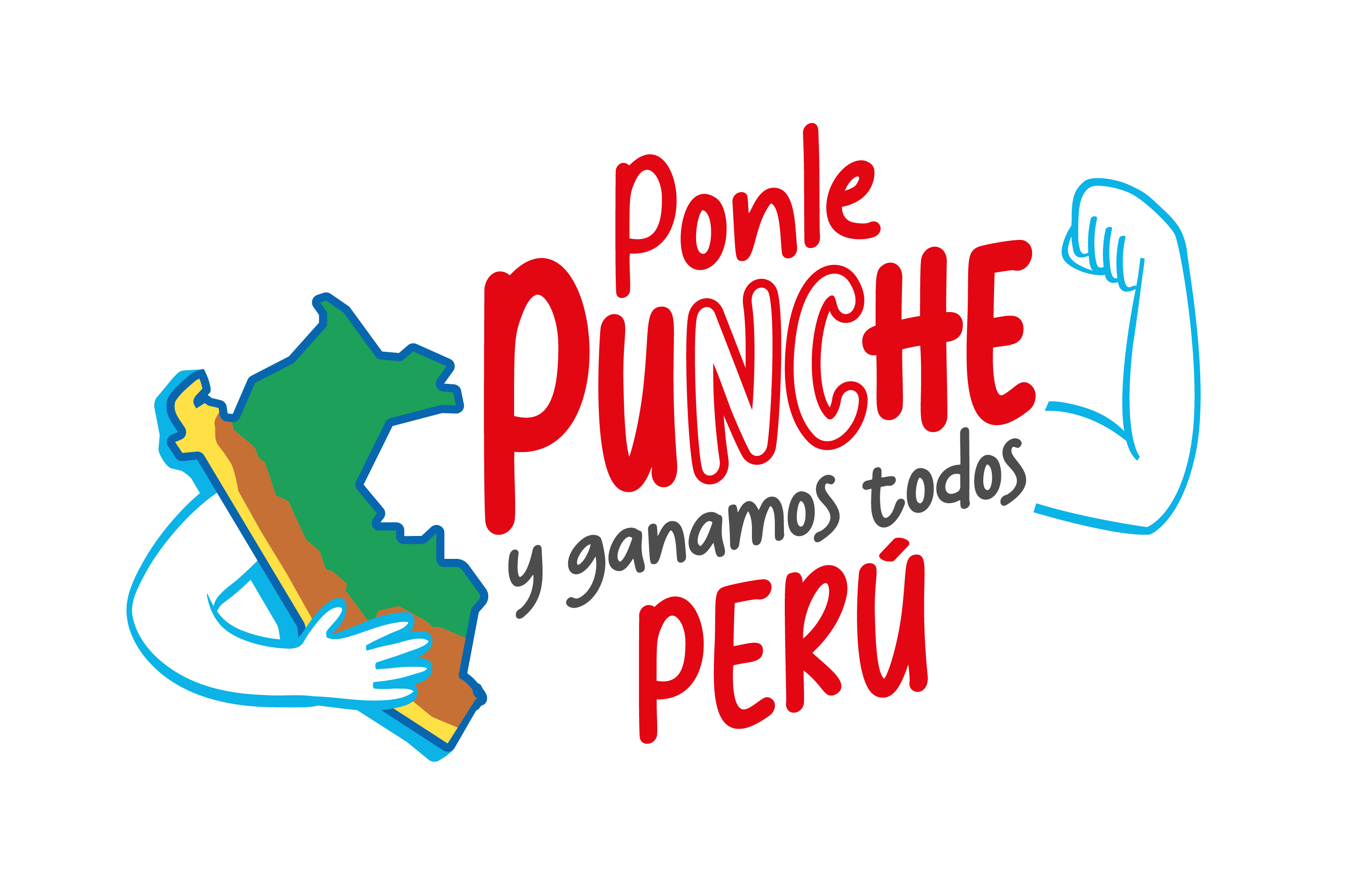 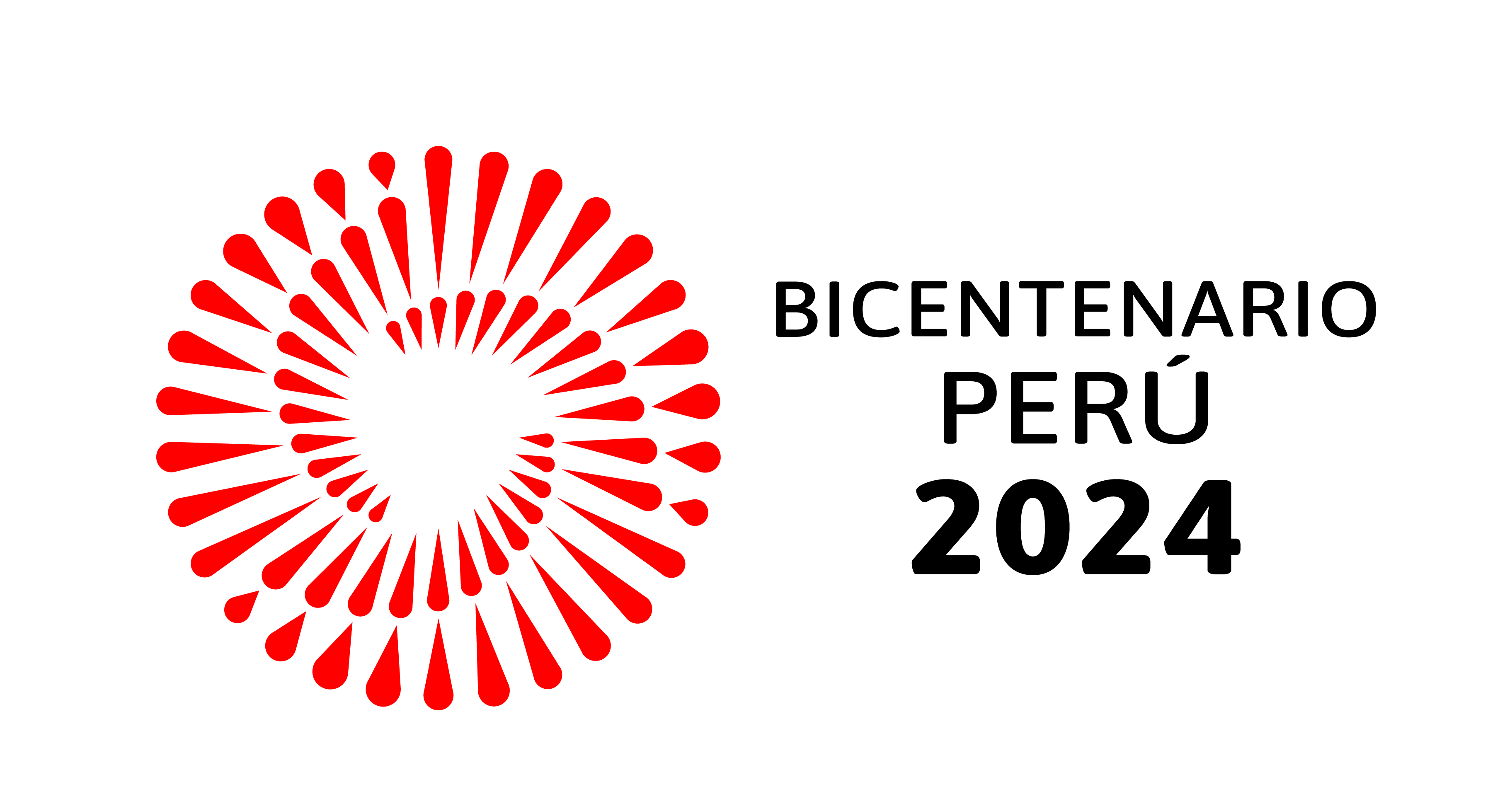 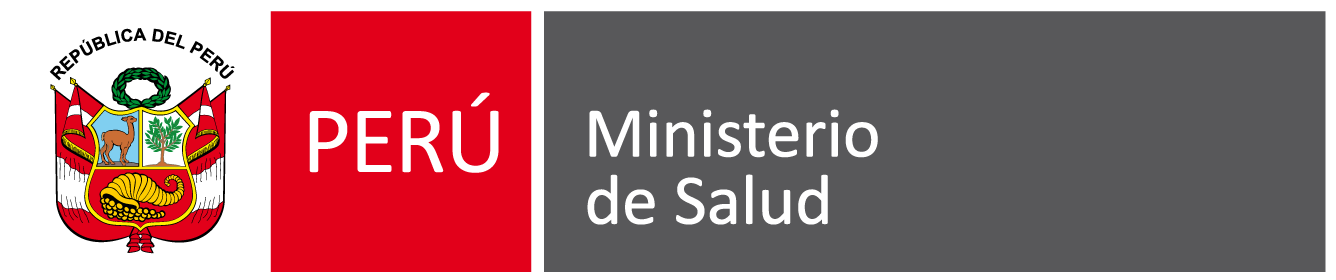 INSTRUCCIONES PARA EL REGISTRO Y CODIFICACIÓN
ACTIVIDADES A REGISTRAR
NOTIFICACIÓN DE CASOS
INVESTIGACIÓN EPIDEMIOLÓGICA DEL CASO NOTIFICADO EN ESTABLECIMIENTOS DE SALUD
VIGILANCIA ACTIVA DE ENFERMEDADES Y OTROS EVENTOS DE IMPORTANCIA EN SALUD PÚBLICA EN SERVICIOS DE SALUD
BÚSQUEDA ACTIVA INSTITUCIONAL (BAI)
INTERCONSULTA DE EPIDEMIOLOGÍA
SEGUIMIENTO DE CASO NOTIFICADO
VISITA EXTRAMURAL PARA AMPLIAR LA INVESTIGACIÓN DE CASO
BÚSQUEDA ACTIVA COMUNITARIA (BAC)
MONITOREO RÁPIDO DE VACUNADOS (MRV)
SEGUIMIENTO DE CONTACTO DE CASO NOTIFICADO
NOTIFICACIÓN DE BROTES U OTROS EVISAP
INVESTIGACIÓN DE BROTES
CAPACITACIÓN EN VIGILANCIA EPIDEMIOLÓGICA 
COORDINACIÓN CON ACTORES SOCIALES PARA EL ANÁLISIS DE SITUACIÓN LOCAL
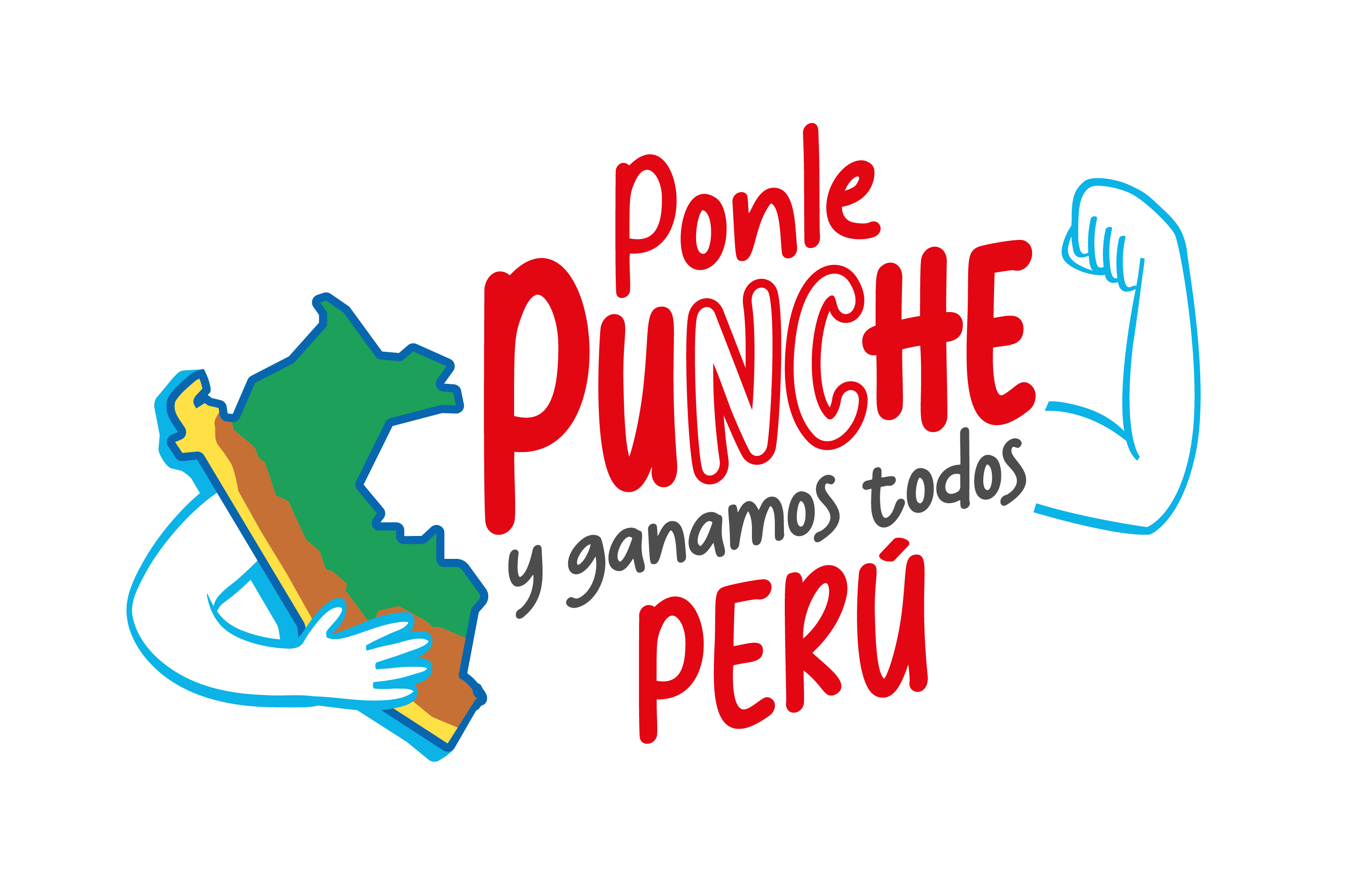 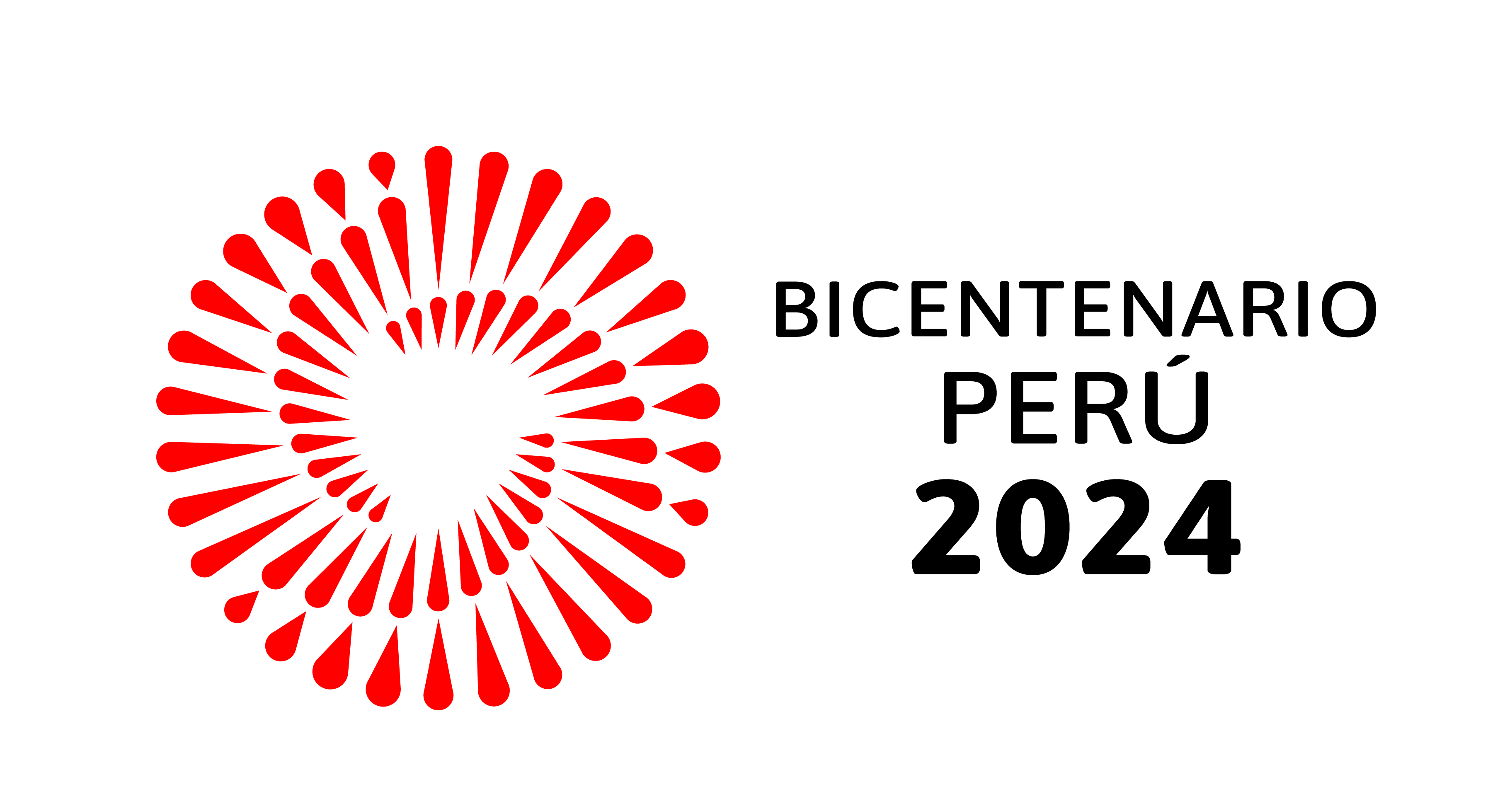 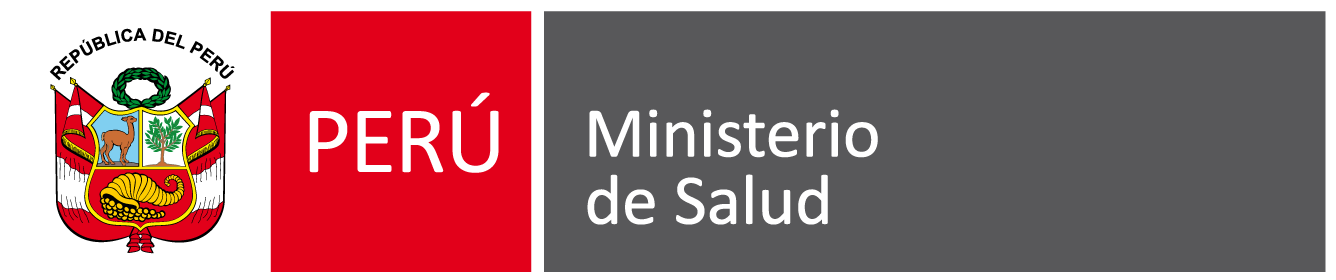 INSTRUCCIONES PARA EL REGISTRO Y CODIFICACIÓN
INSTRUCCIONES GENERALES
Registro Consolidado
CÓDIGOS APP
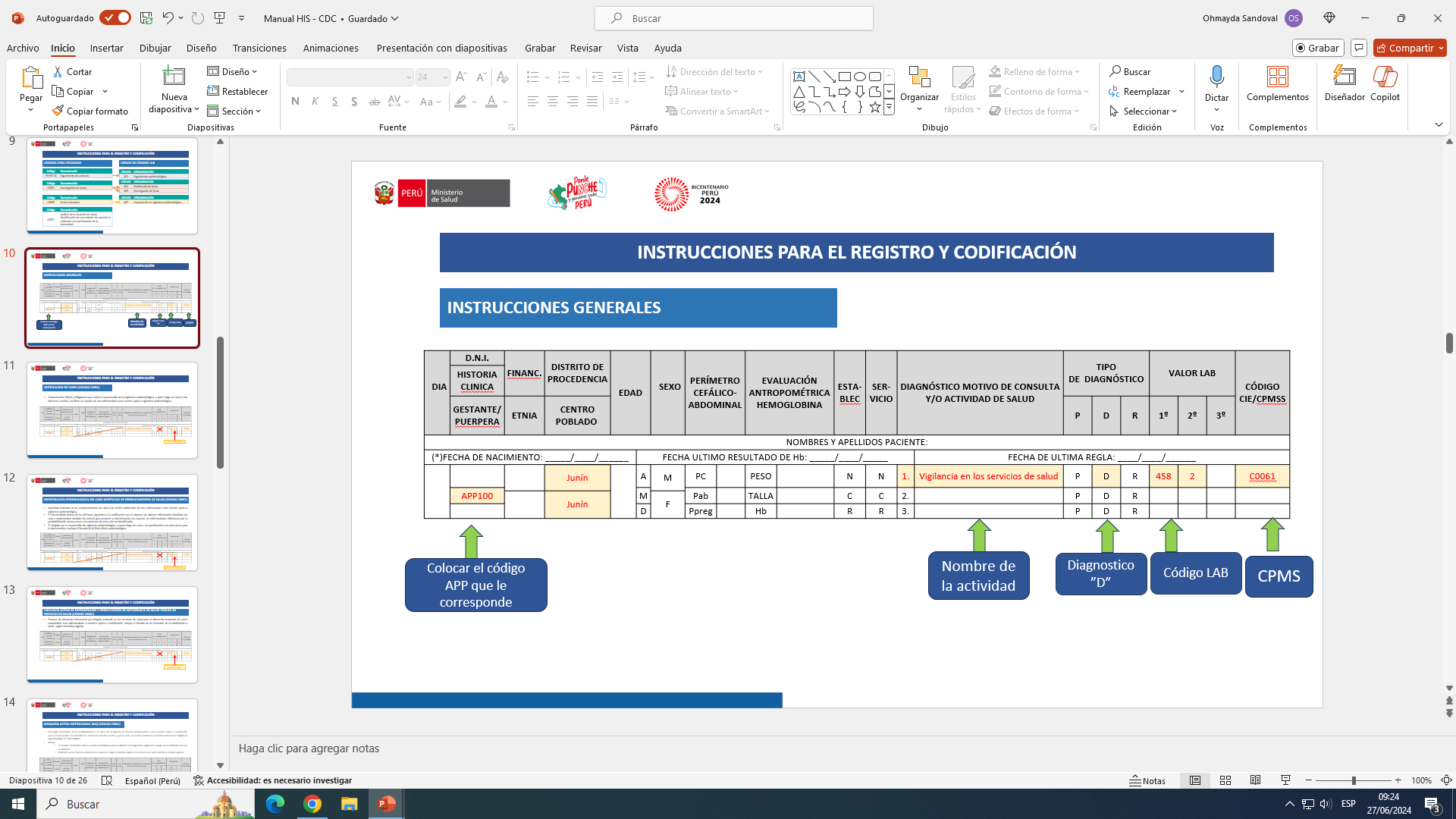 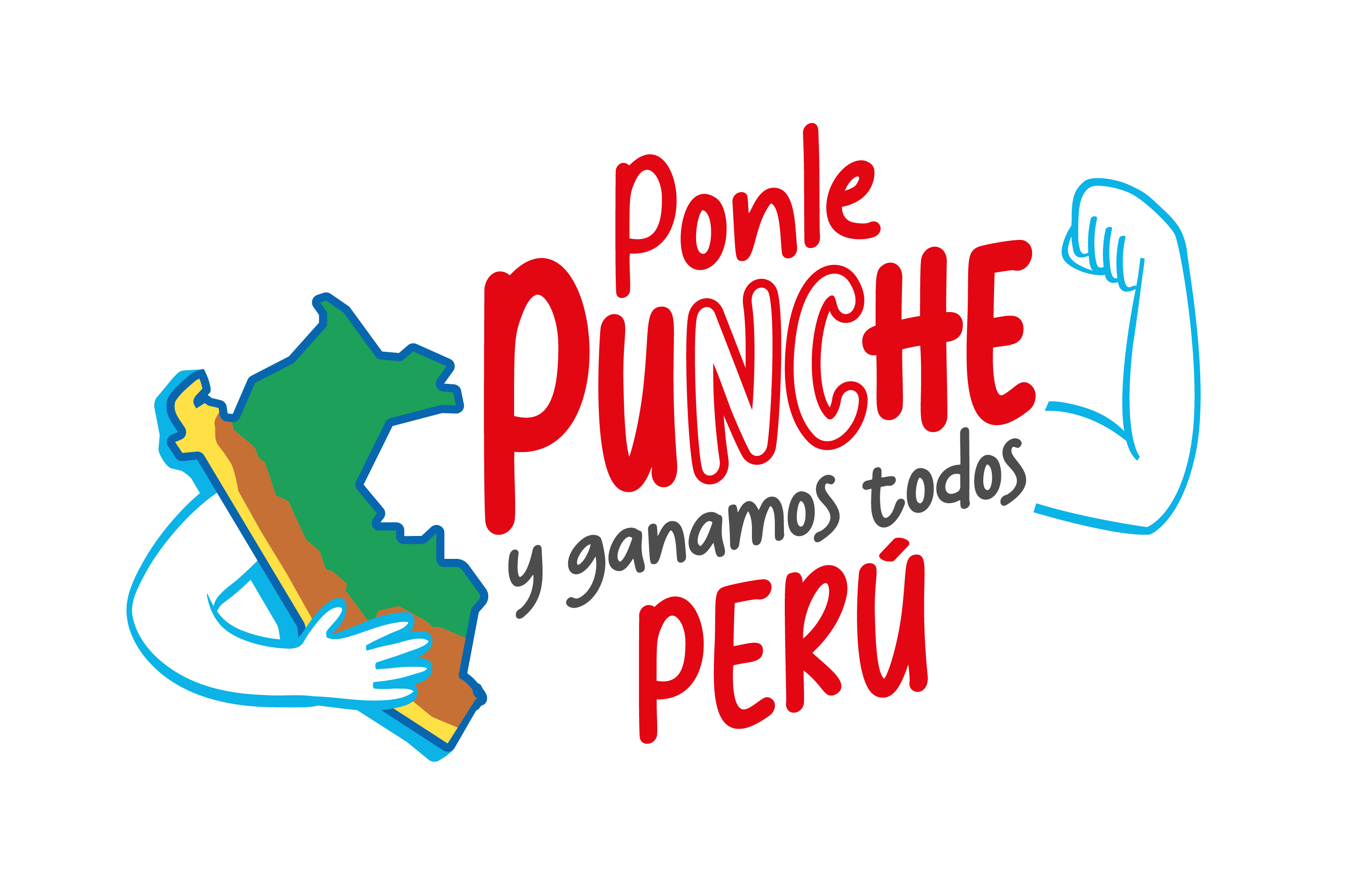 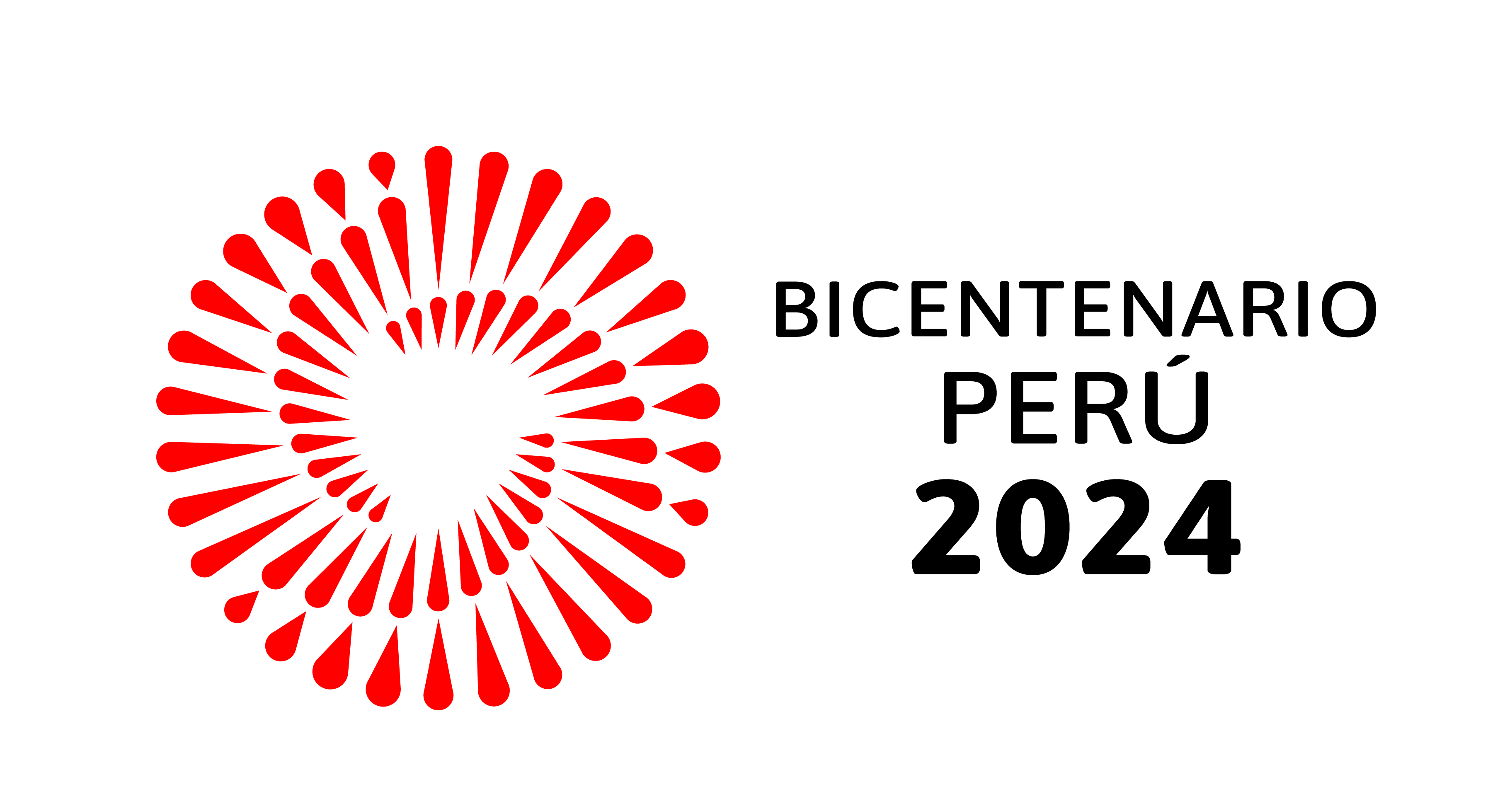 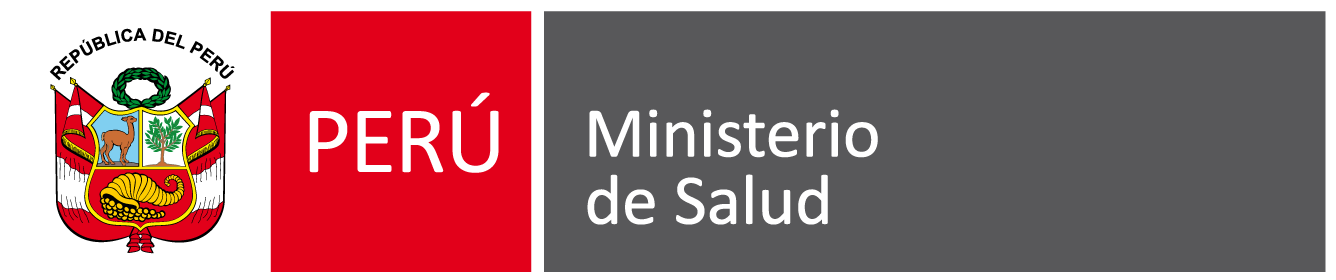 INSTRUCCIONES PARA EL REGISTRO Y CODIFICACIÓN
INSTRUCCIONES GENERALES
Tipo de diagnóstico
Definitivo (D)
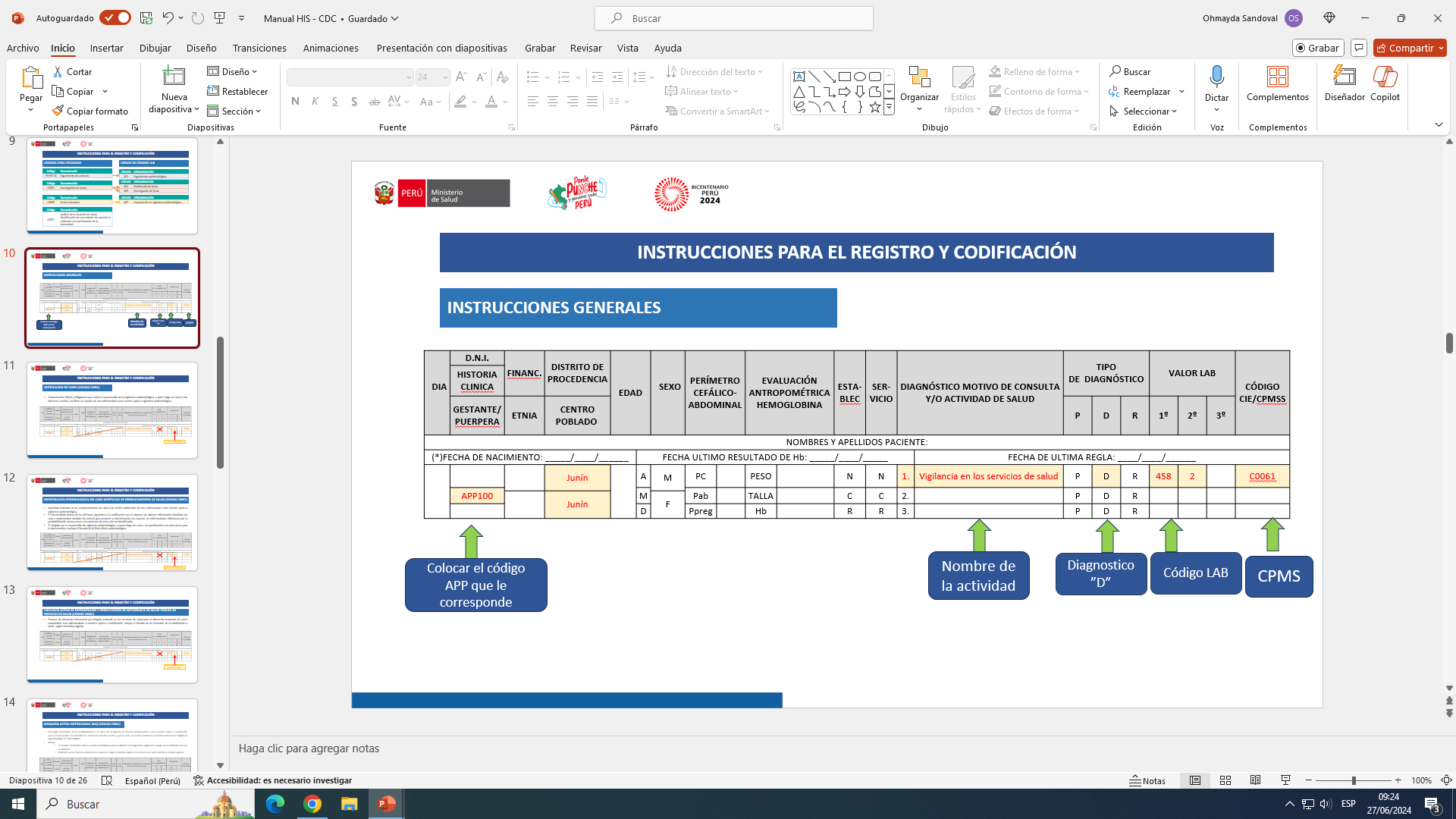 Diagnóstico motivo de consulta y/o actividad de salud
Registro de las actividades realizadas
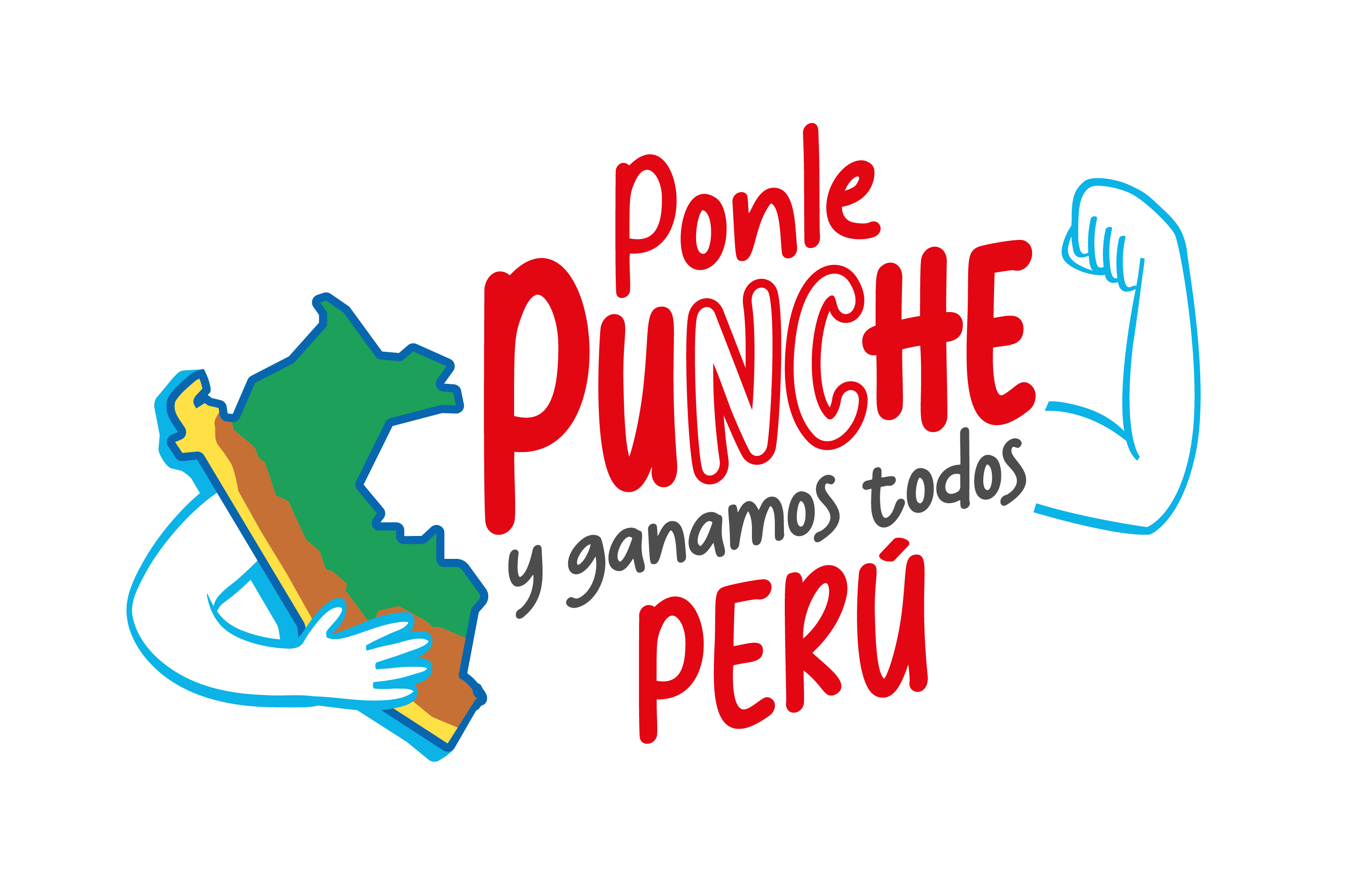 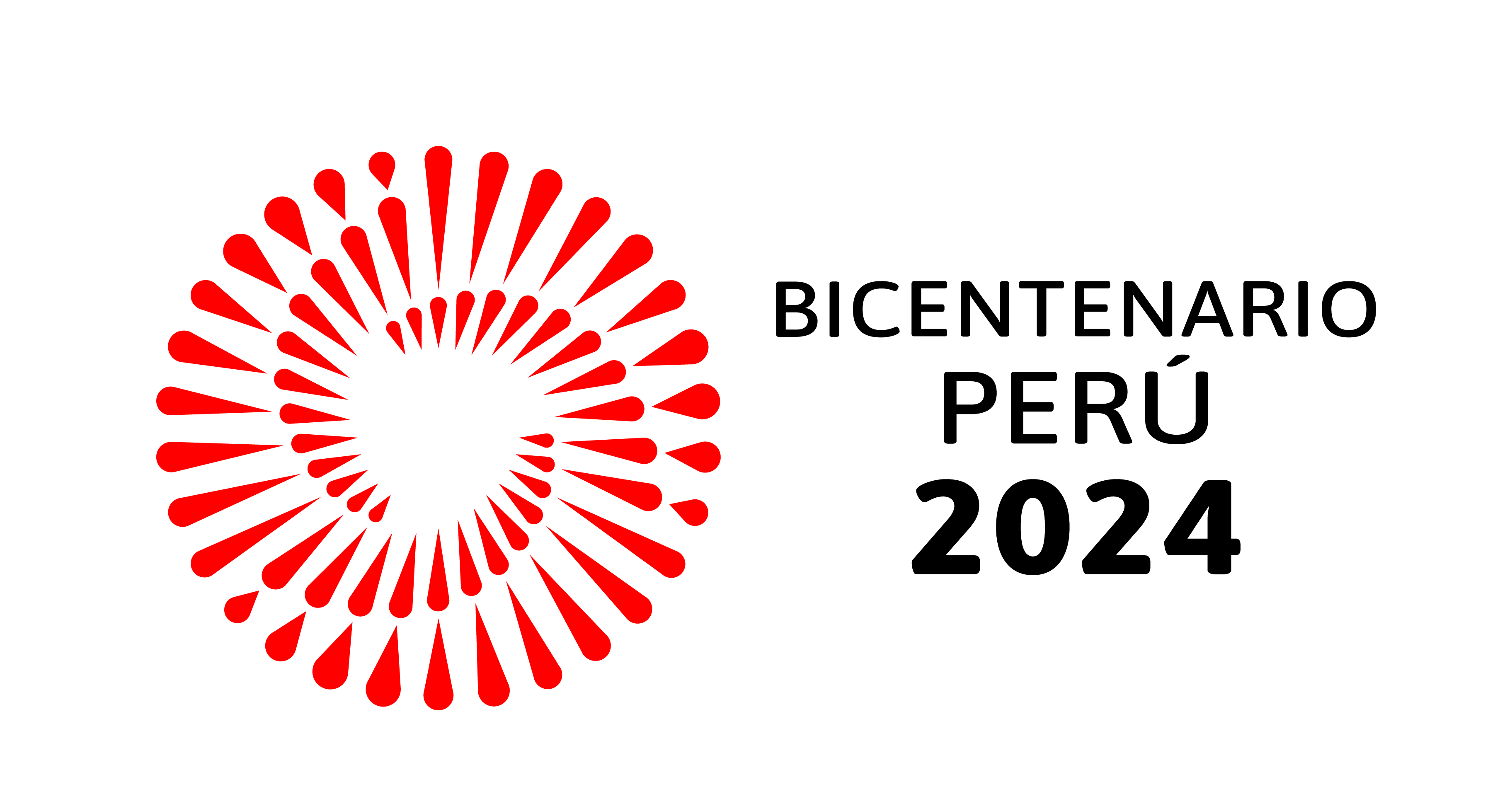 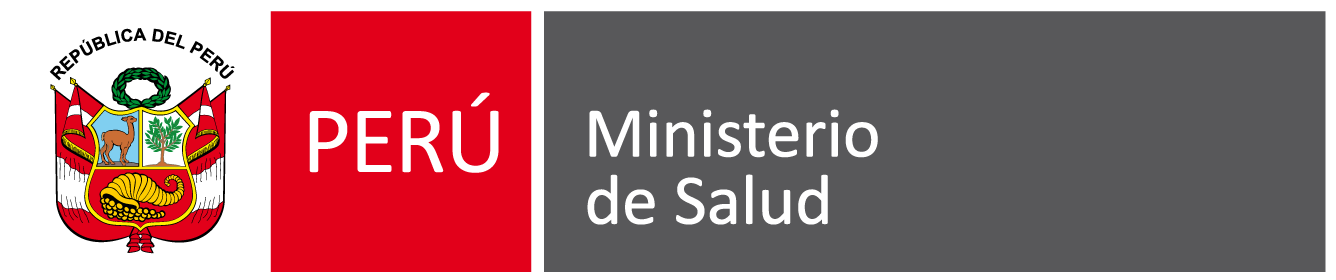 INSTRUCCIONES PARA EL REGISTRO Y CODIFICACIÓN
CÓDIGOS CPMS UTILIZADOS
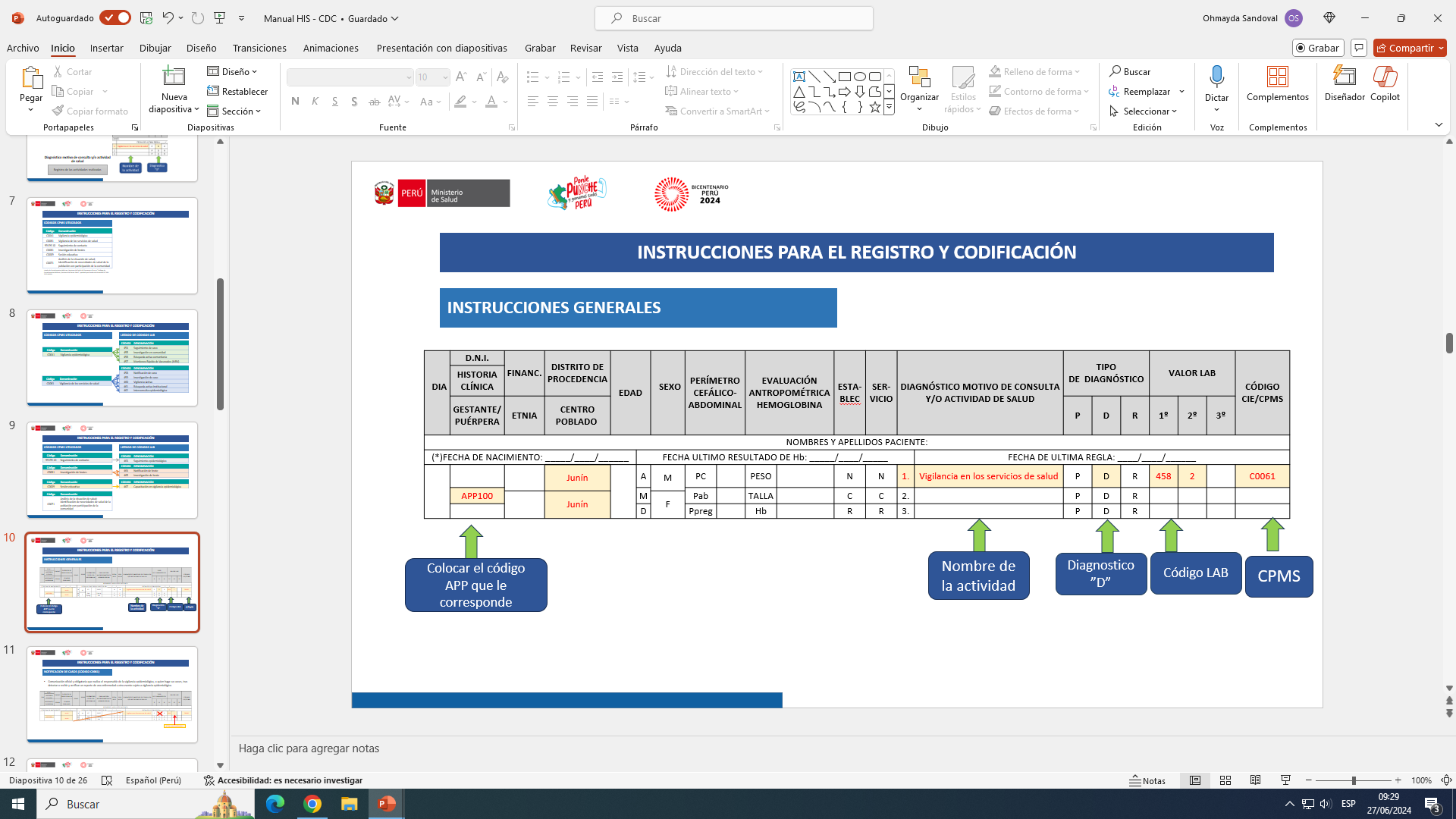 Listado de Procedimientos Médicos y Sanitarios del Salud del Documento Técnico "Catálogo de Procedimientos Médicos y Sanitarios del Sector Salud", aprobado por Resolución Ministerial N° 550-2023-MINSA
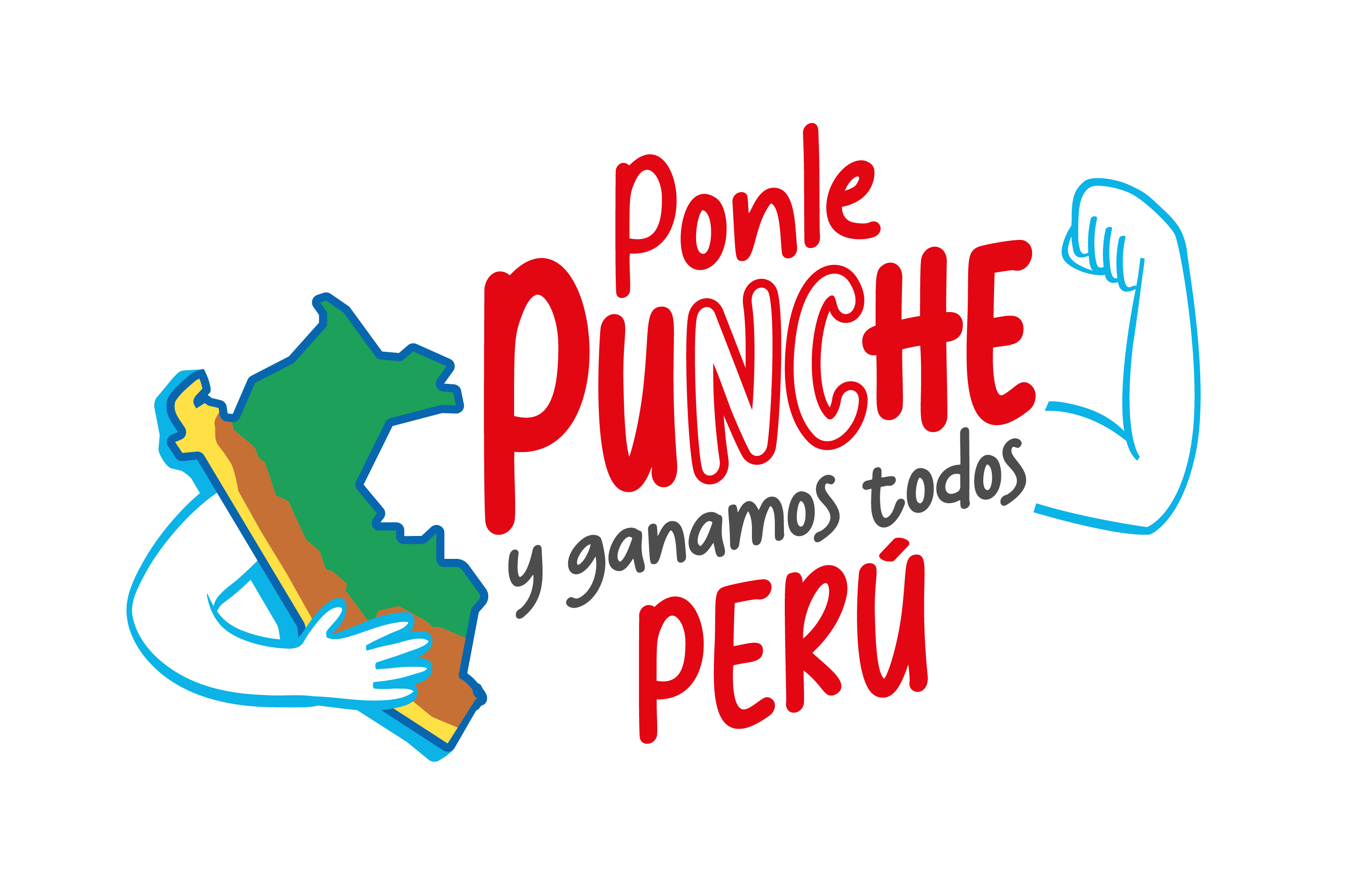 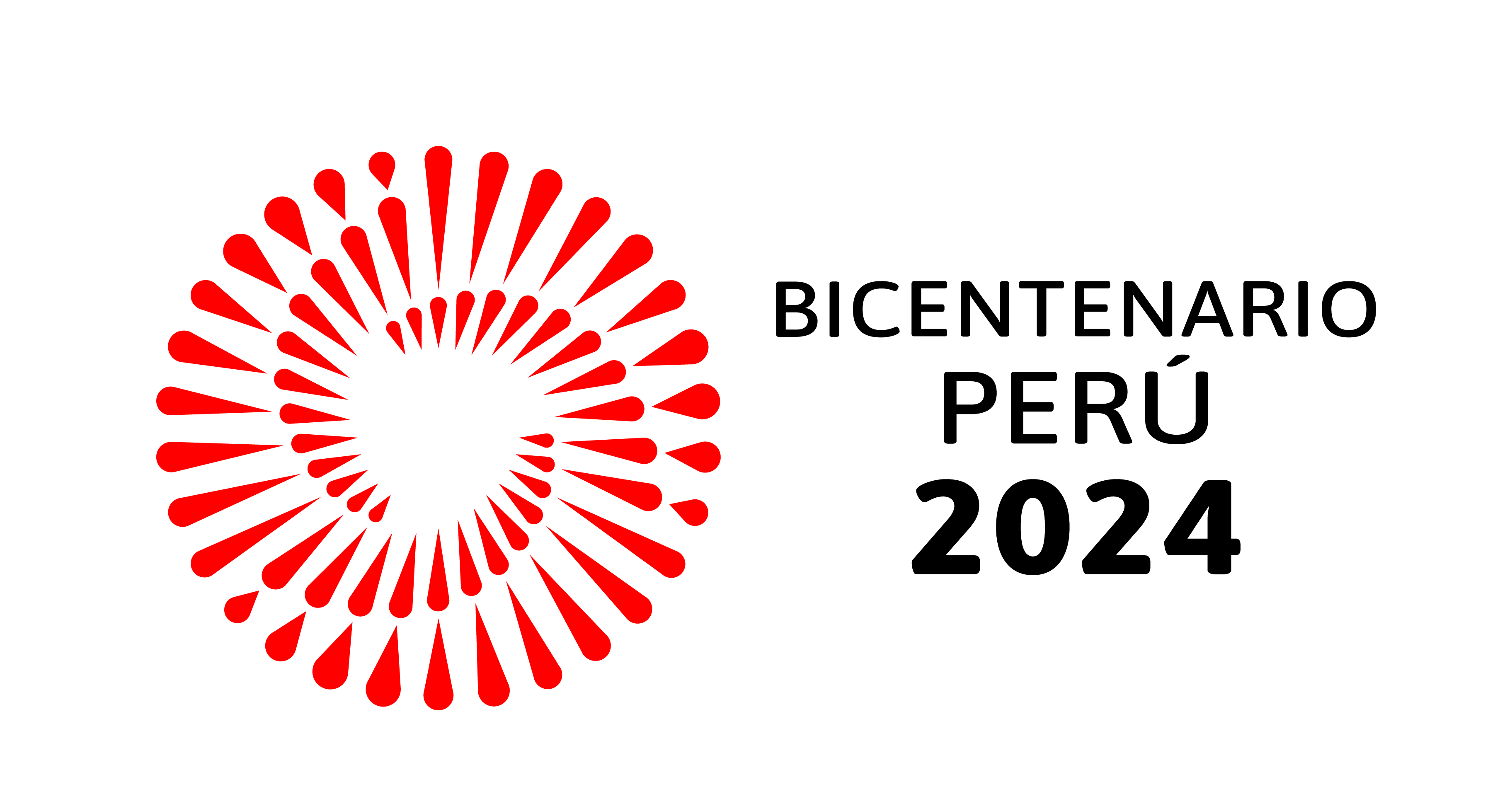 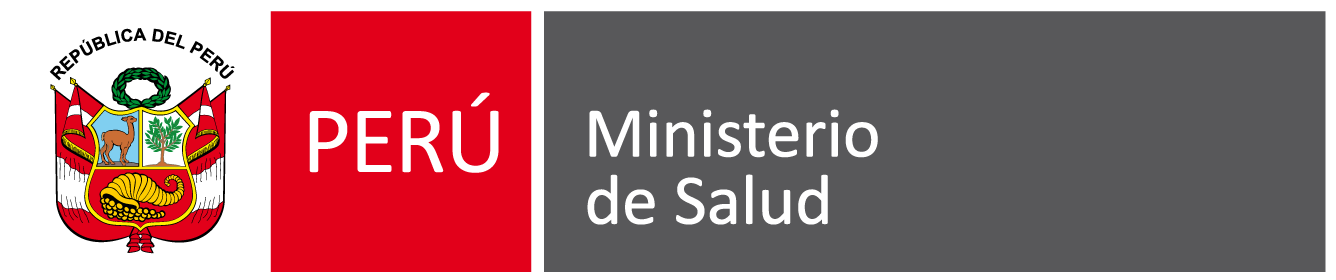 INSTRUCCIONES PARA EL REGISTRO Y CODIFICACIÓN
CÓDIGOS CPMS UTILIZADOS
LISTADO DE CÓDIGOS LAB
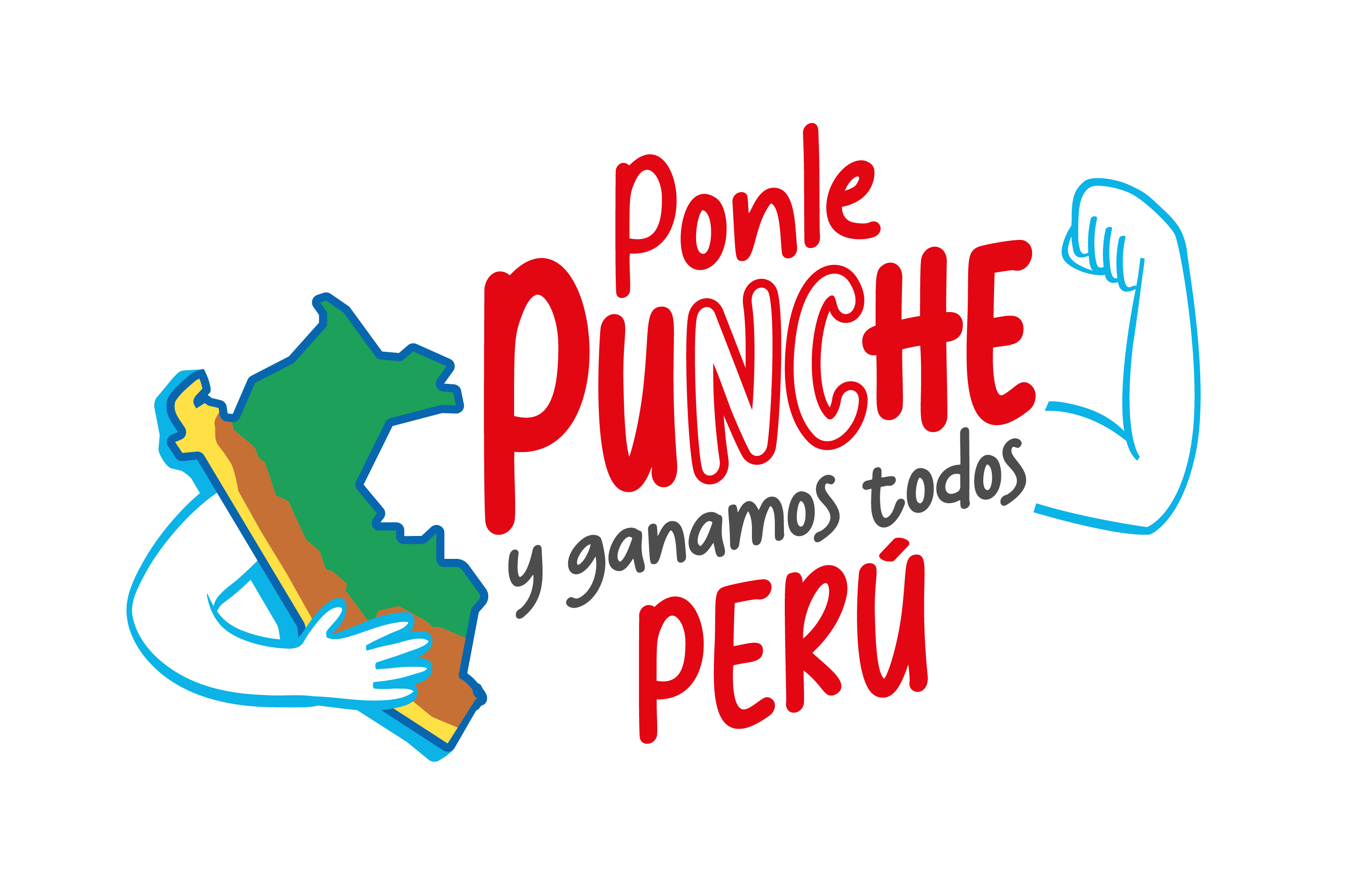 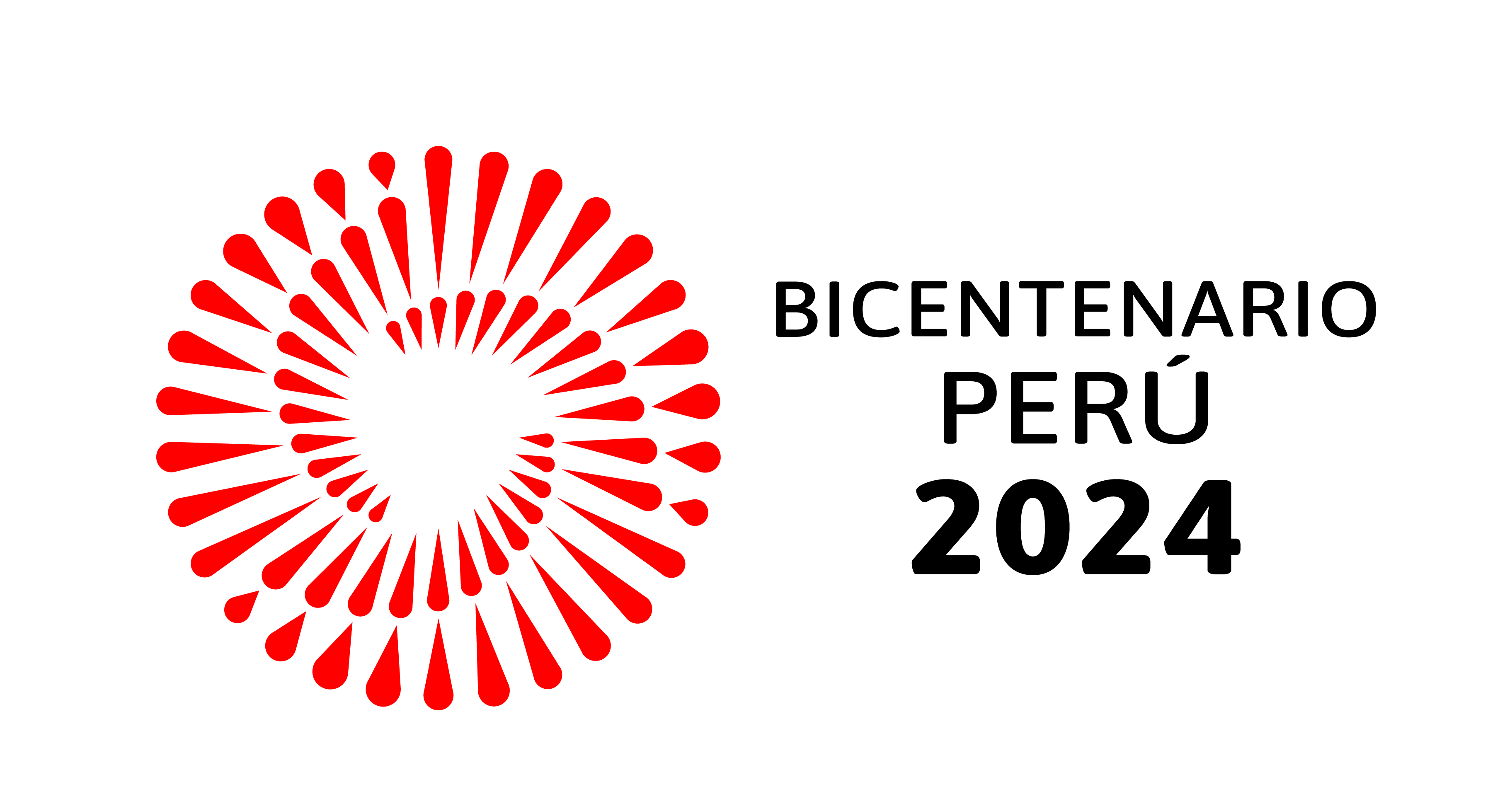 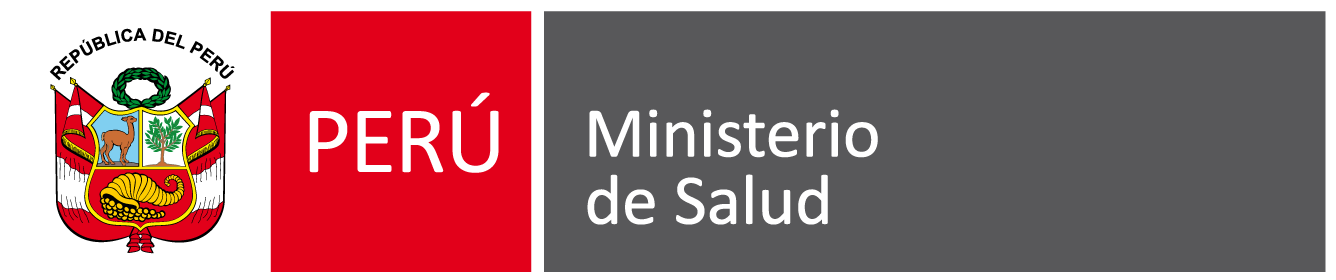 INSTRUCCIONES PARA EL REGISTRO Y CODIFICACIÓN
CÓDIGOS CPMS UTILIZADOS
LISTADO DE CÓDIGOS LAB
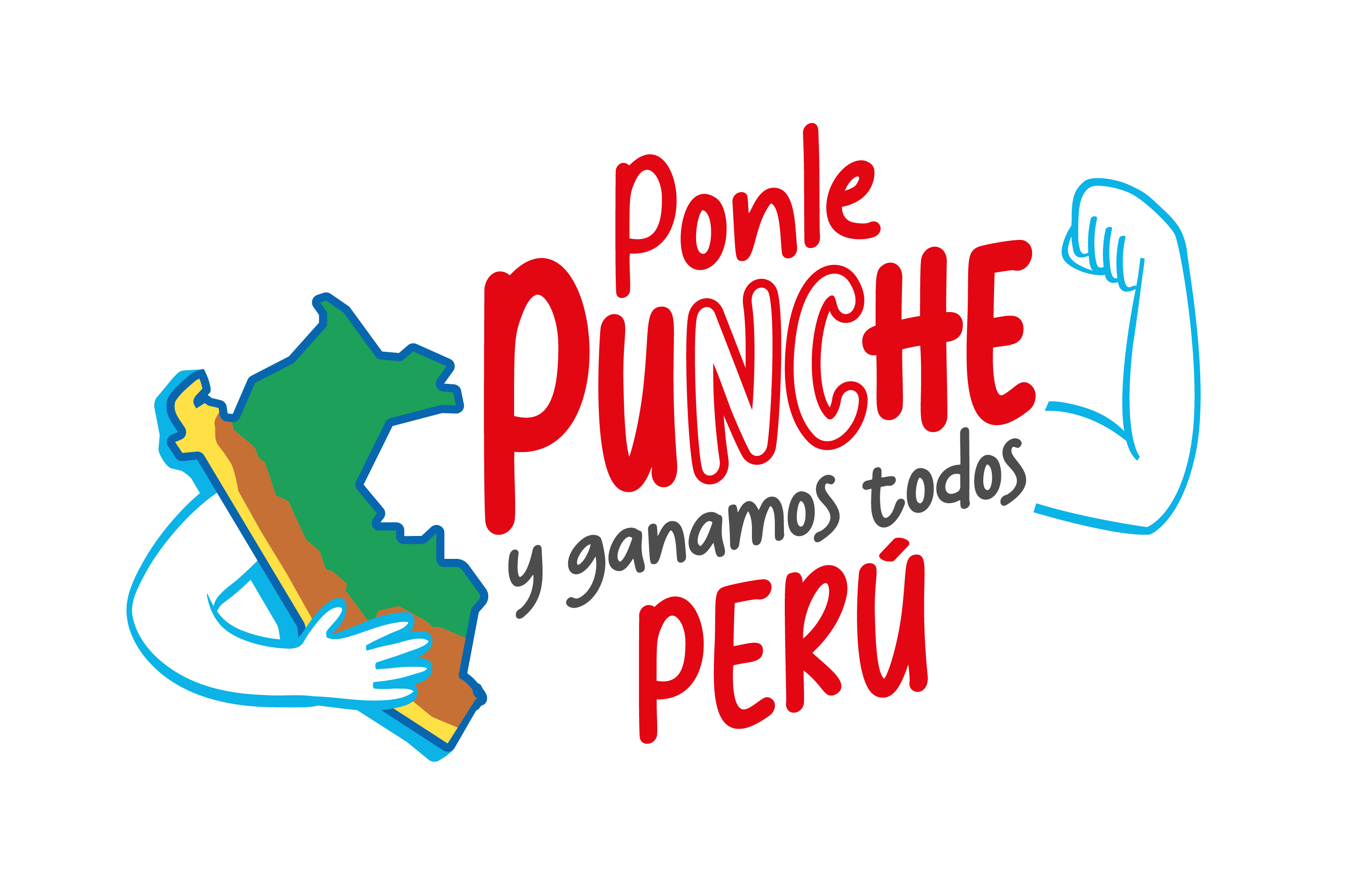 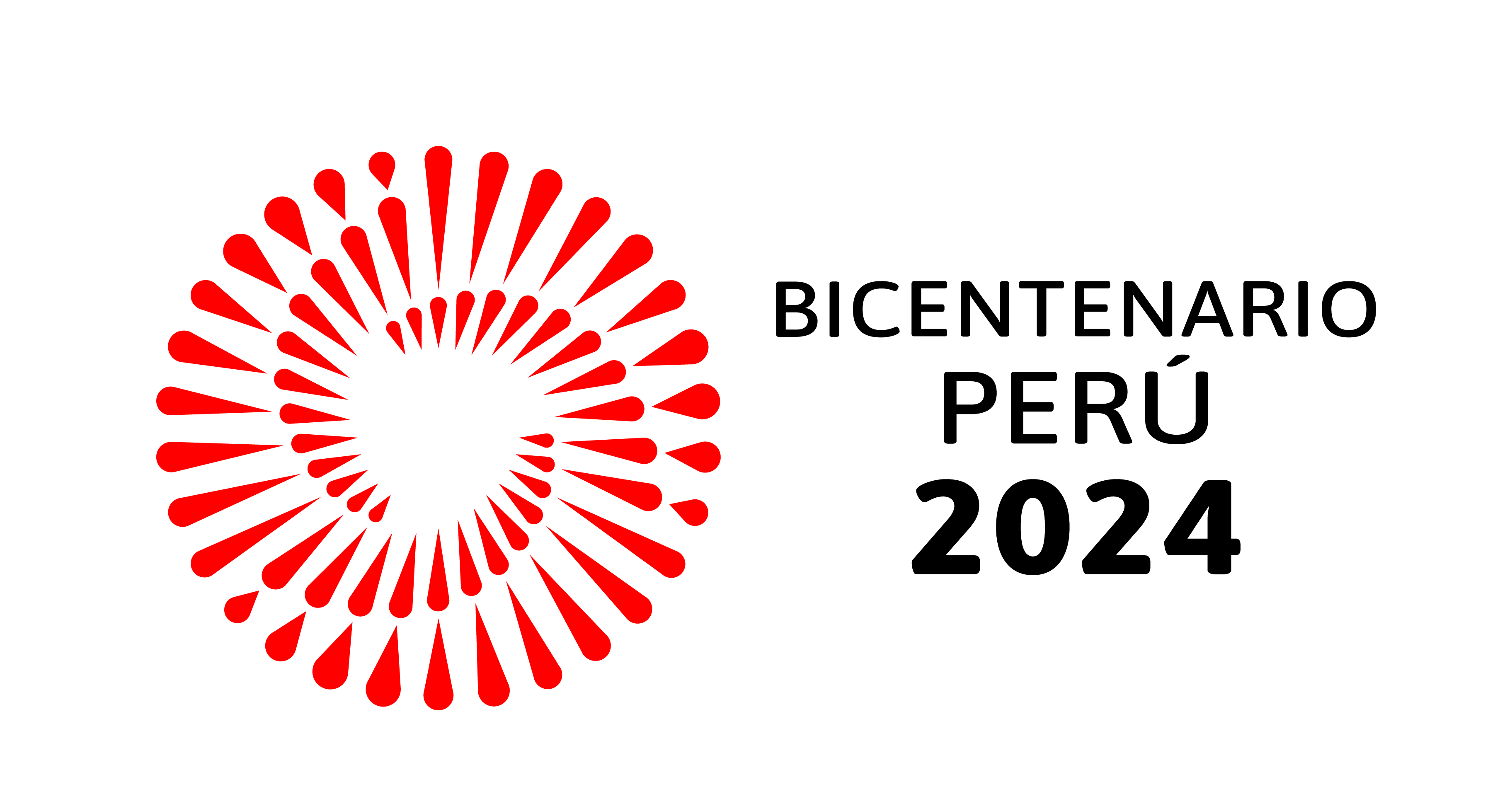 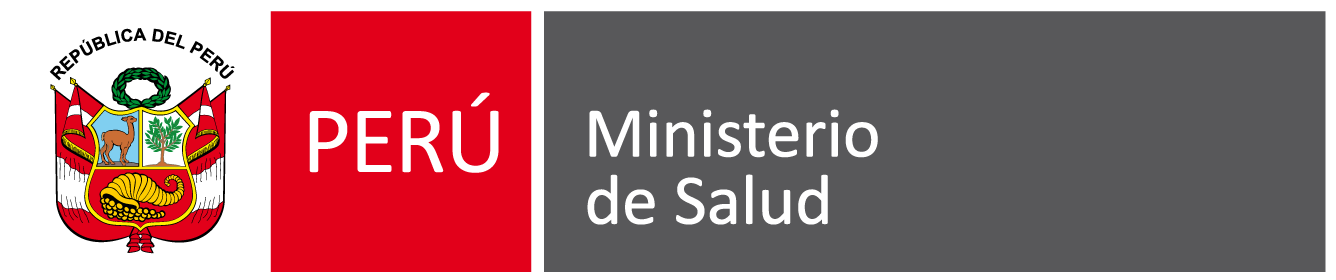 INSTRUCCIONES PARA EL REGISTRO Y CODIFICACIÓN
INSTRUCCIONES GENERALES
Nombre de la actividad
Código LAB
Diagnostico ”D”
CPMS
Colocar el código APP que le corresponde
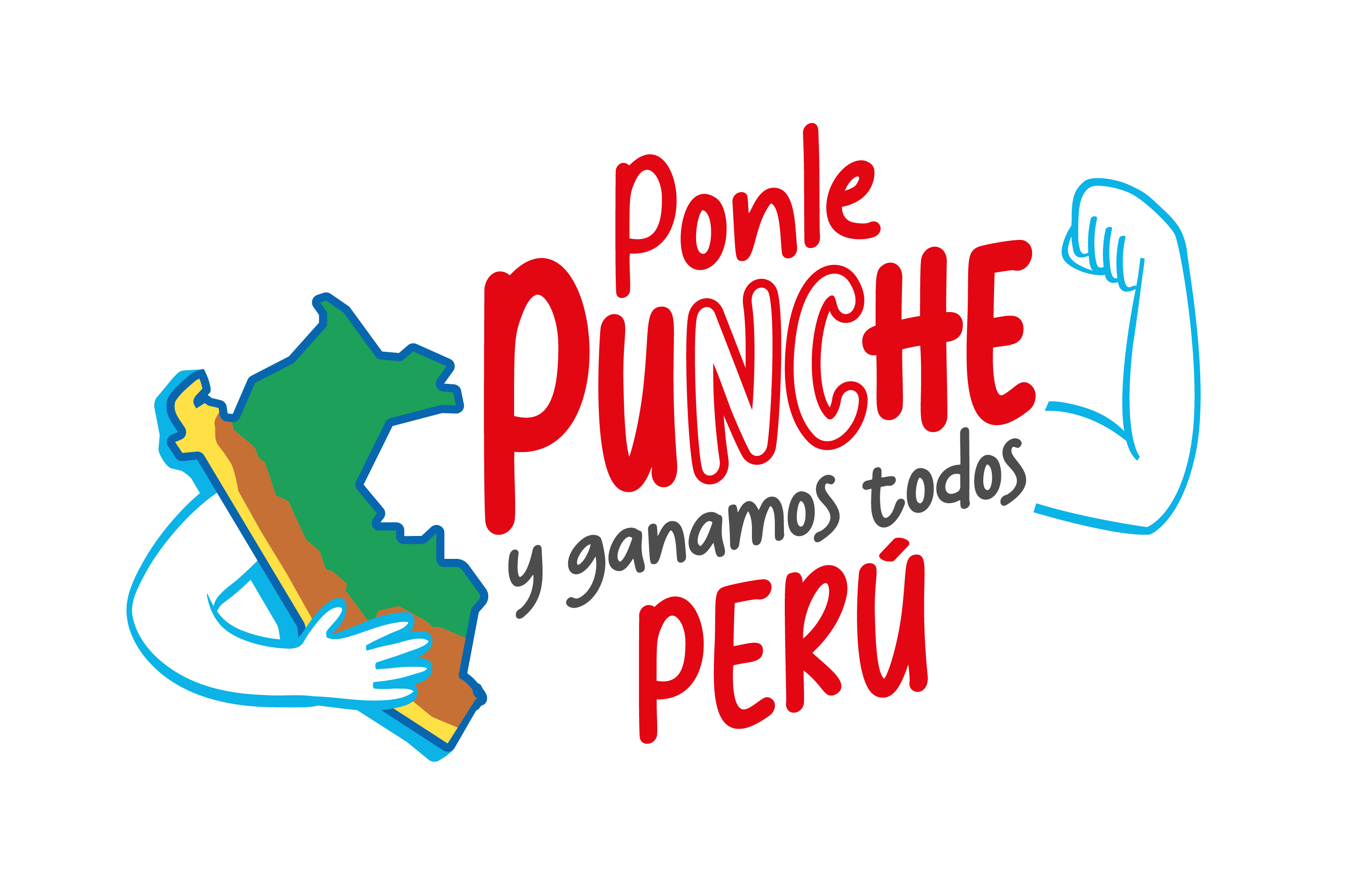 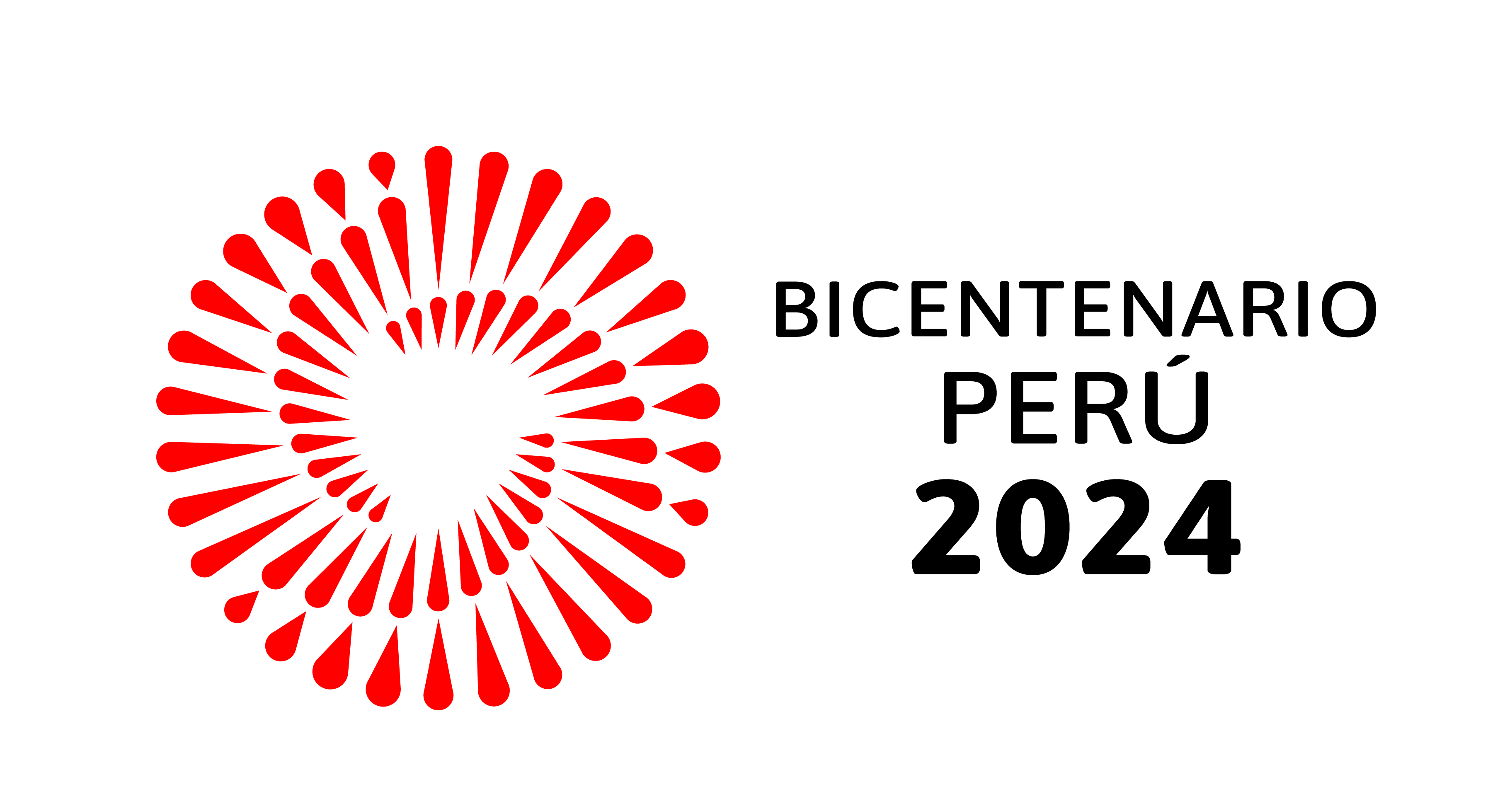 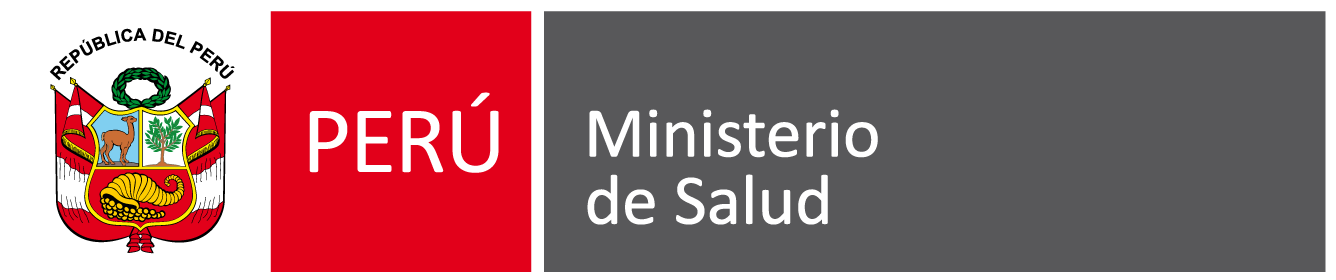 INSTRUCCIONES PARA EL REGISTRO Y CODIFICACIÓN
NOTIFICACIÓN DE CASOS (CÓDIGO C0061)
Comunicación oficial y obligatoria que realiza el responsable de la vigilancia epidemiológica, o quien haga sus veces, tras detectar o recibir y verificar un reporte de una enfermedad u otro evento sujeto a vigilancia epidemiológica.
N° de casos notificados
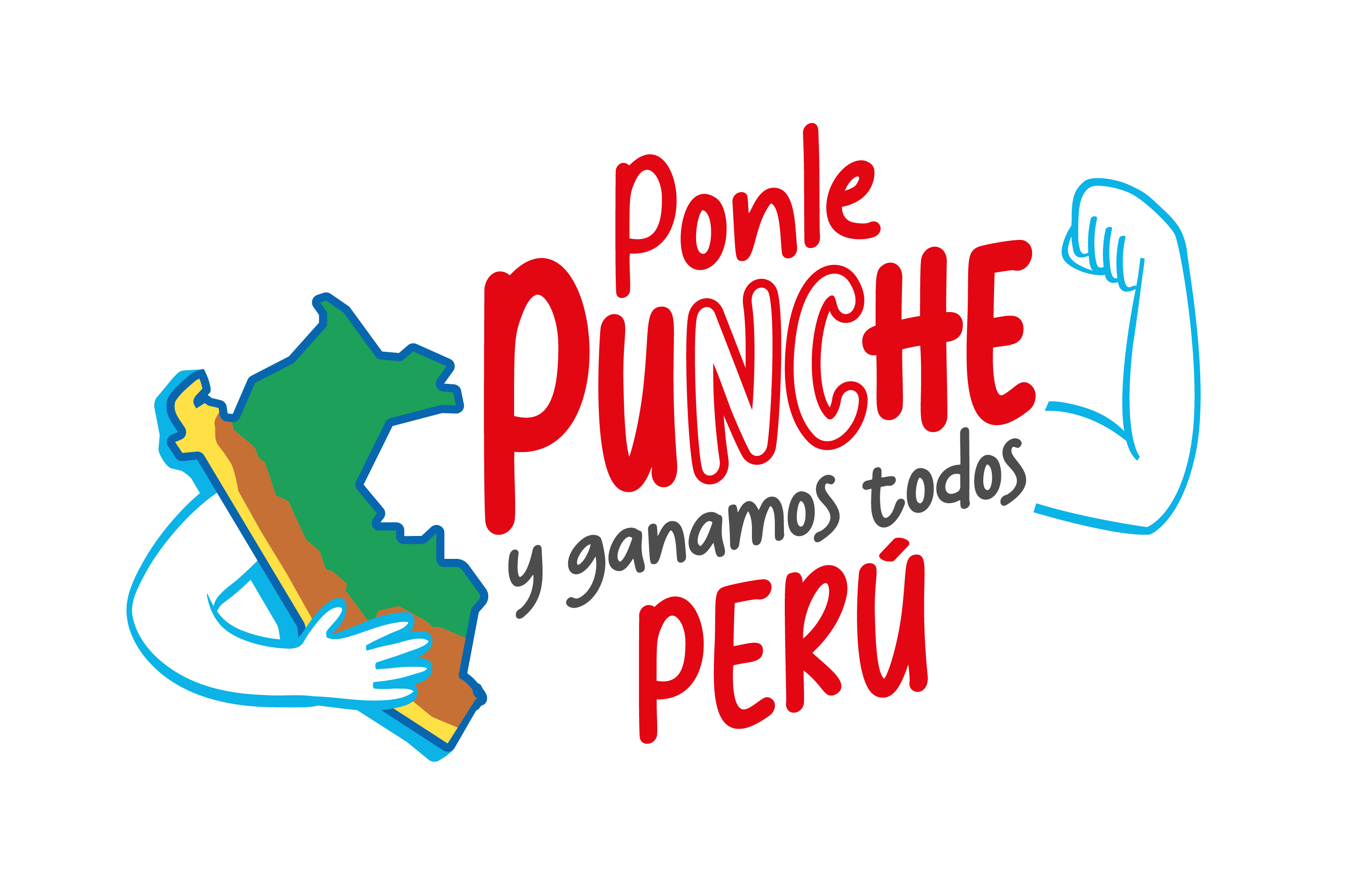 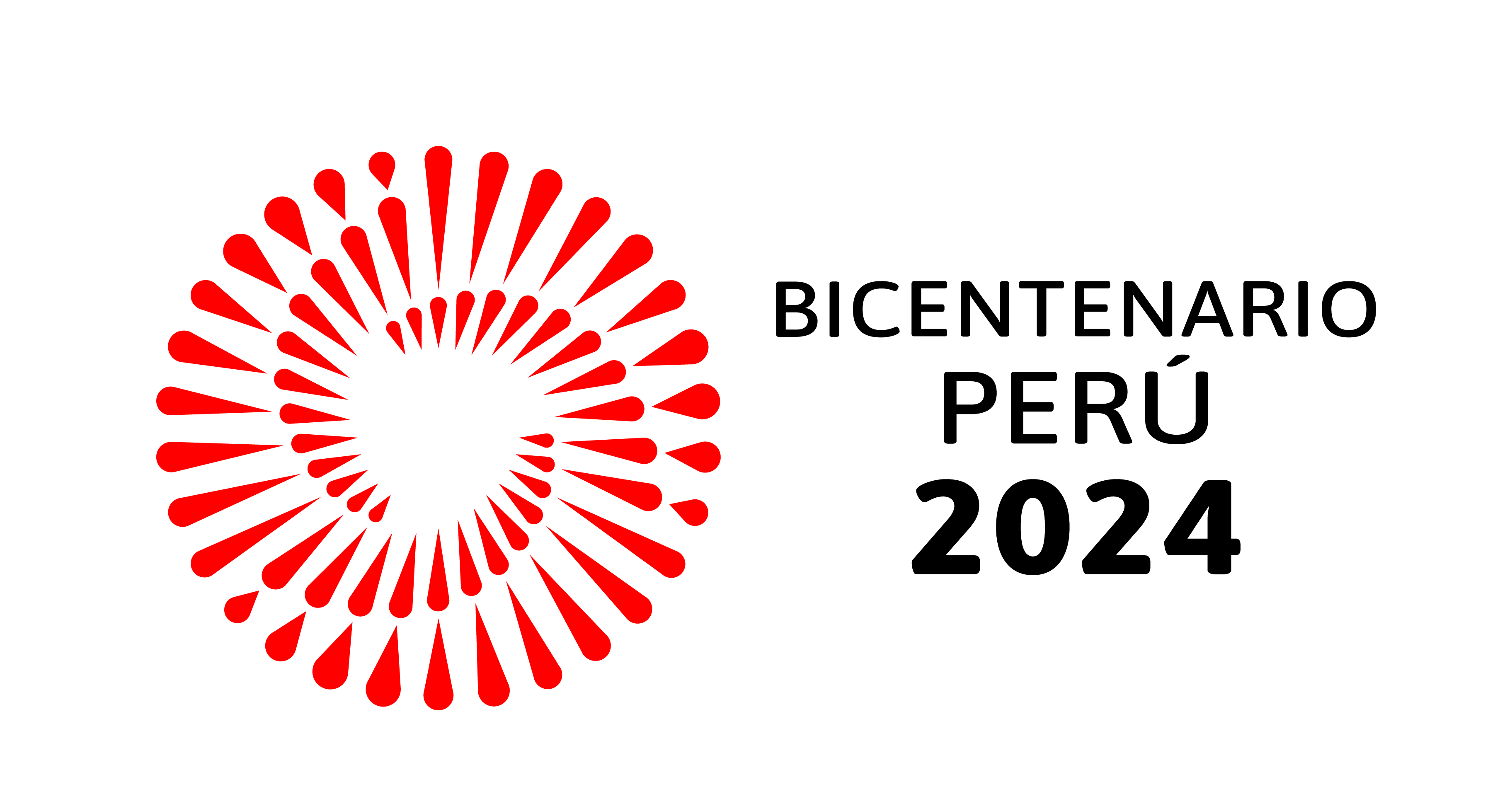 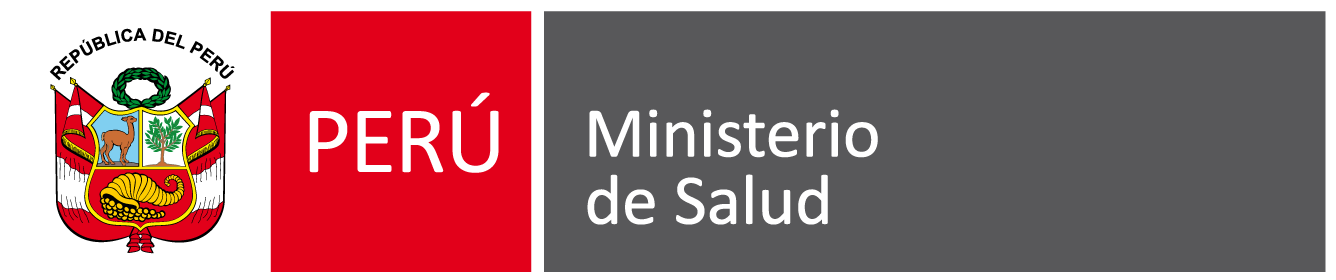 INSTRUCCIONES PARA EL REGISTRO Y CODIFICACIÓN
INVESTIGACIÓN EPIDEMIOLÓGICA DEL CASO NOTIFICADO EN ESTABLECIMIENTOS DE SALUD (CÓDIGO C0061)
Actividad realizada en los establecimientos de salud tras recibir notificación de una enfermedad u otro evento sujeto a vigilancia epidemiológica. 
Es desarrollada dentro de las 48 horas siguientes a la notificación con el objetivo de obtener información detallada del caso e implementar medidas de control para prevenir su diseminación, en especial, en enfermedades infecciosas por la probabilidad de nuevos casos o la existencia de otros aún no identificados. 
Es dirigida por el responsable de vigilancia epidemiológica, o quien haga sus veces, en coordinación con otras áreas para la intervención e incluye el llenado de la ficha clínica epidemiológica.
N° de casos investigados
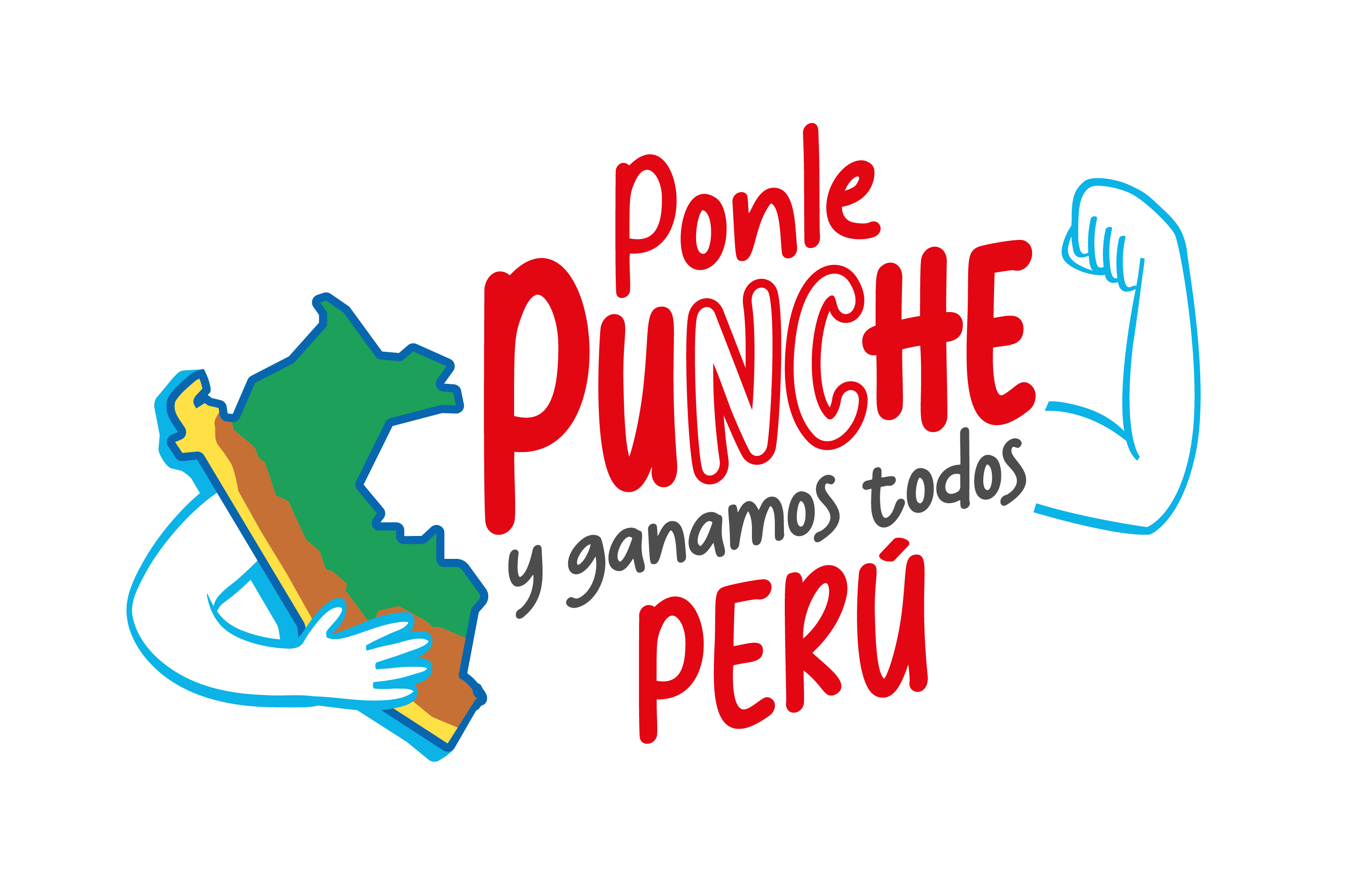 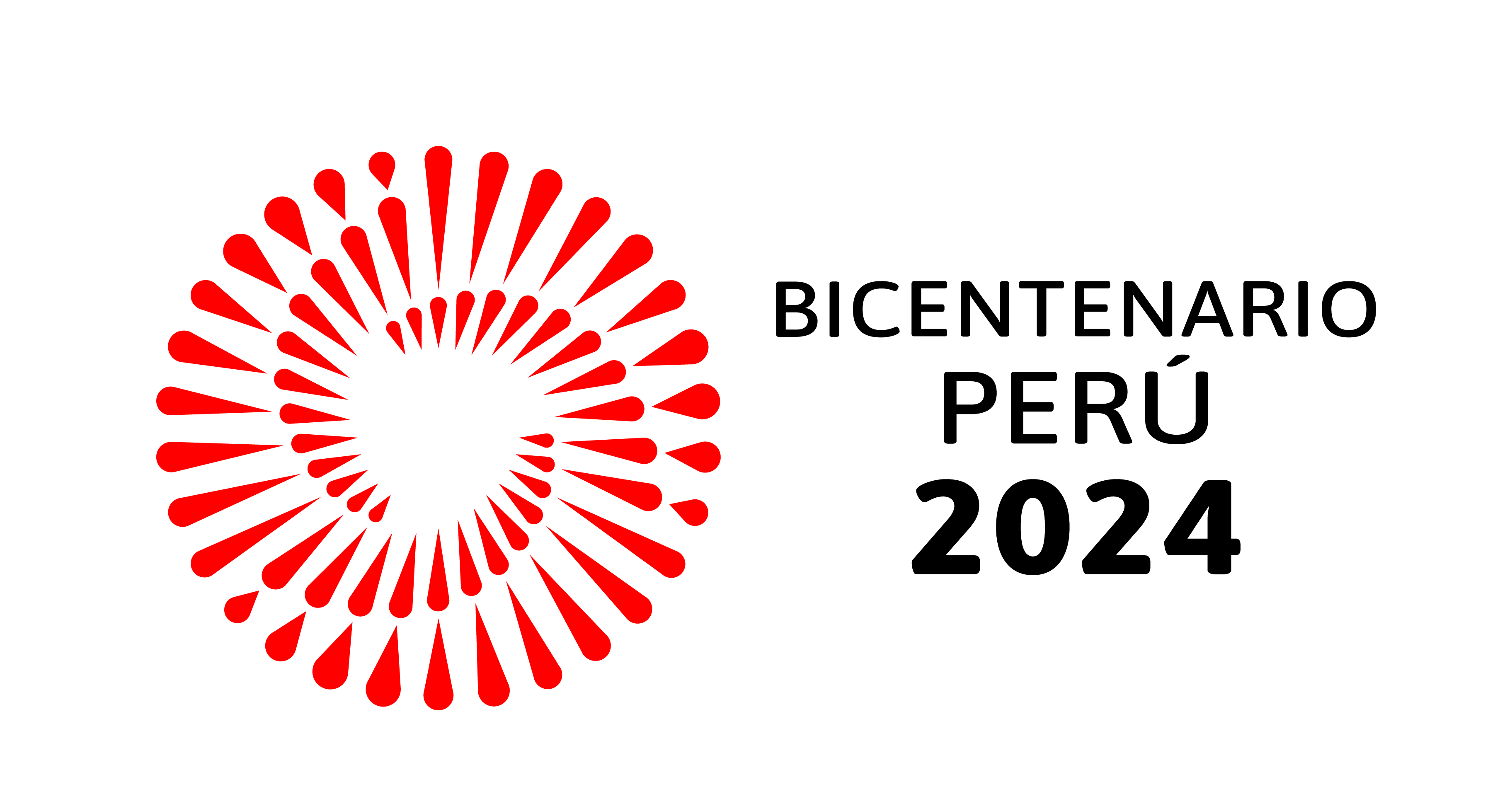 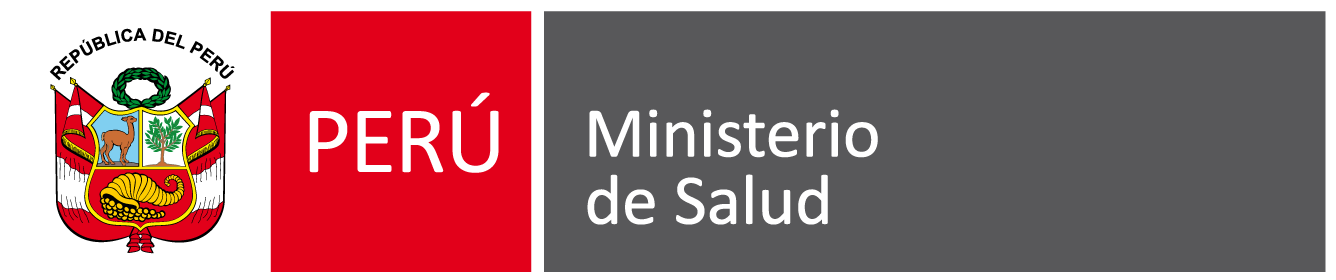 INSTRUCCIONES PARA EL REGISTRO Y CODIFICACIÓN
VIGILANCIA ACTIVA DE ENFERMEDADES Y OTROS EVENTOS DE IMPORTANCIA EN SALUD PÚBLICA EN SERVICIOS DE SALUD (CÓDIGO C0061)
Proceso de búsqueda intencional y/o dirigida realizado en los servicios de salud para la detección temprana de casos compatibles con enfermedades o eventos sujetos a notificación. Incluye el llenado de los formatos de la notificación u otros, según normativa vigente
N° de casos evaluados en la vigilancia activa
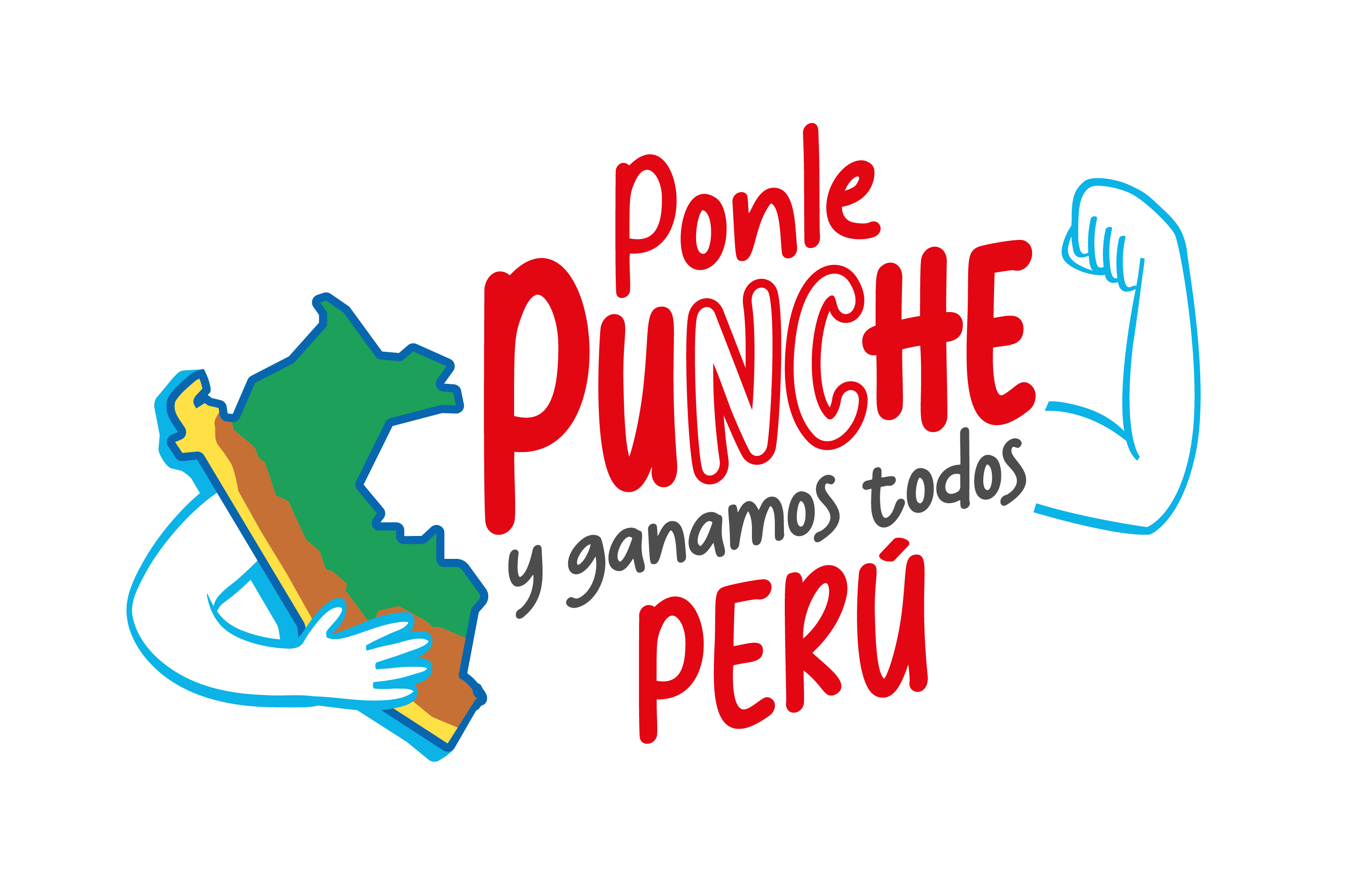 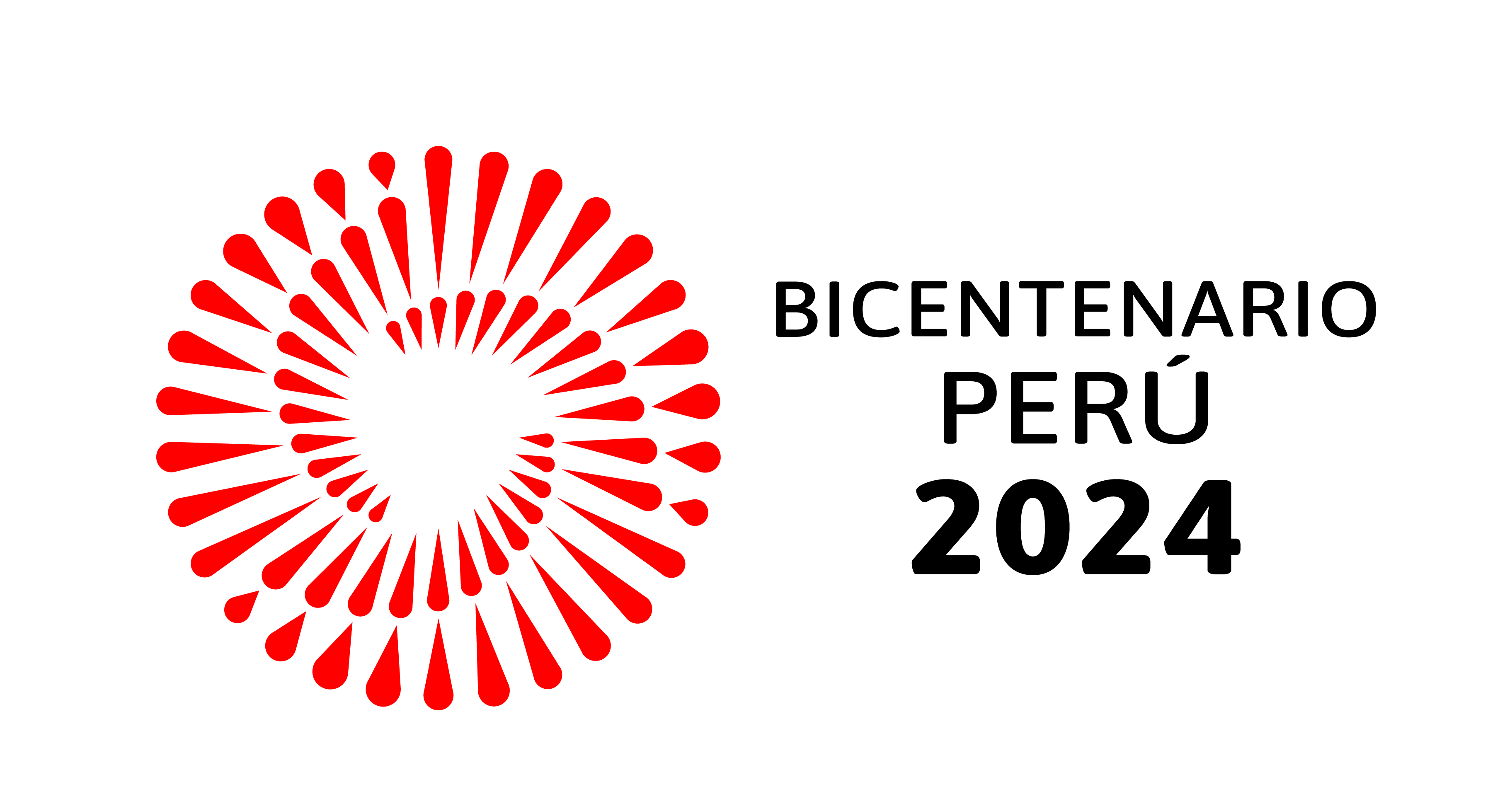 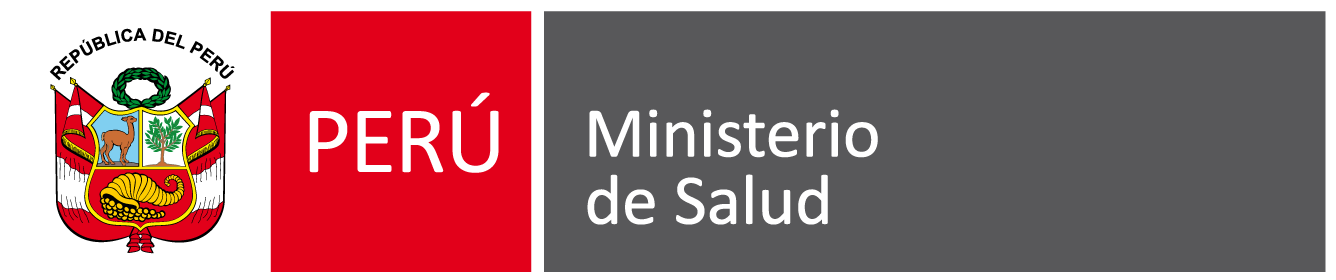 INSTRUCCIONES PARA EL REGISTRO Y CODIFICACIÓN
BÚSQUEDA ACTIVA INSTITUCIONAL (BAI) (CÓDIGO C0061)
Estrategia desarrollada en los establecimientos de salud con el objetivo de detectar enfermedades u otros eventos sujetos a notificación que no hayan podido ser identificados durante la atención médica y, por lo tanto, no fueron notificados al Sistema Nacional de Vigilancia Epidemiológica en Salud Pública. 
Incluye
La revisión de historias clínicas y visitas domiciliarias para establecer si el diagnóstico registrado cumple con la definición de caso establecida. 
El llenado de los formatos relacionados al proceso según normativa vigente, los mismos que serán remitidos al nivel superior.
N° de registros revisados
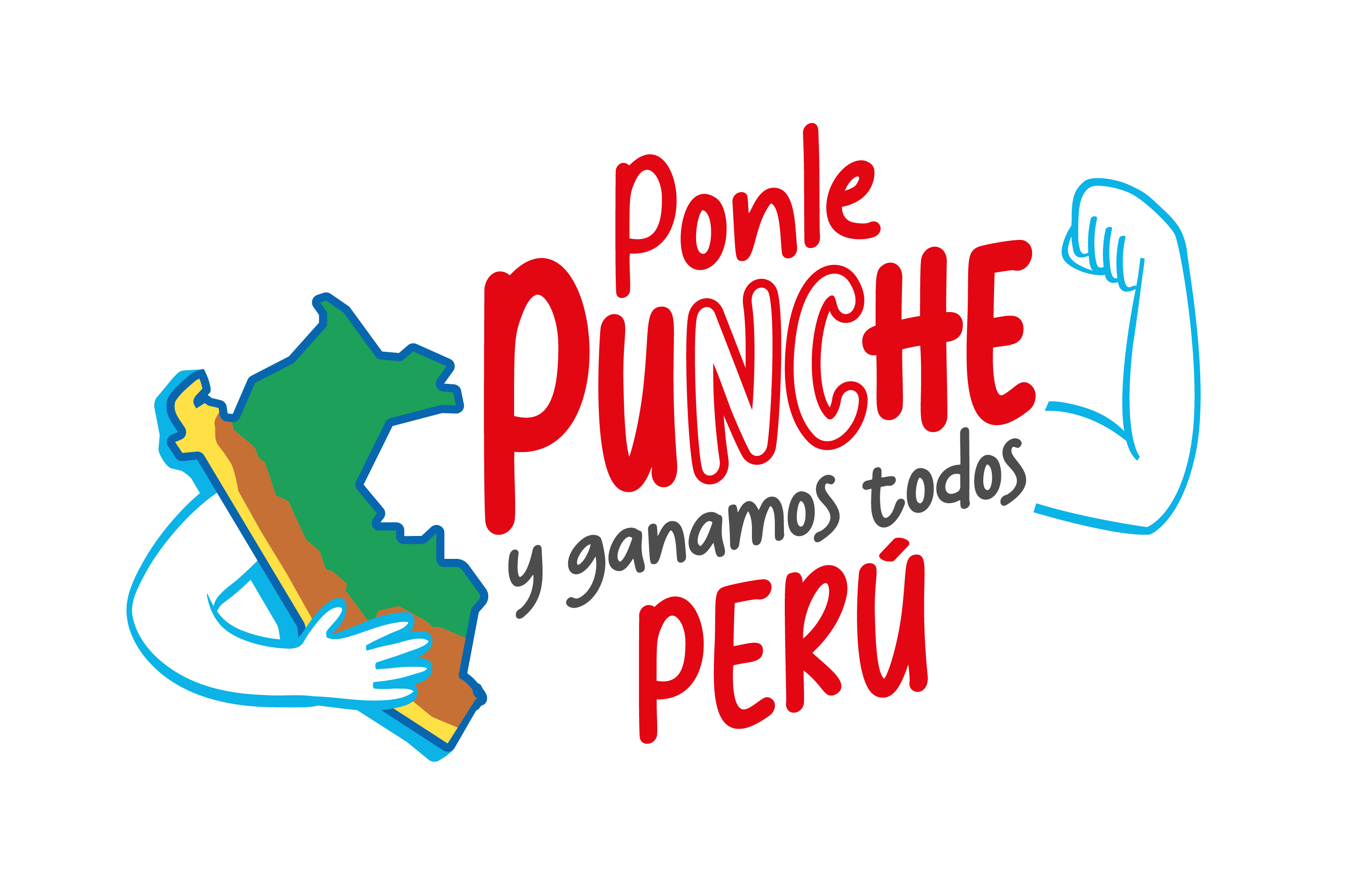 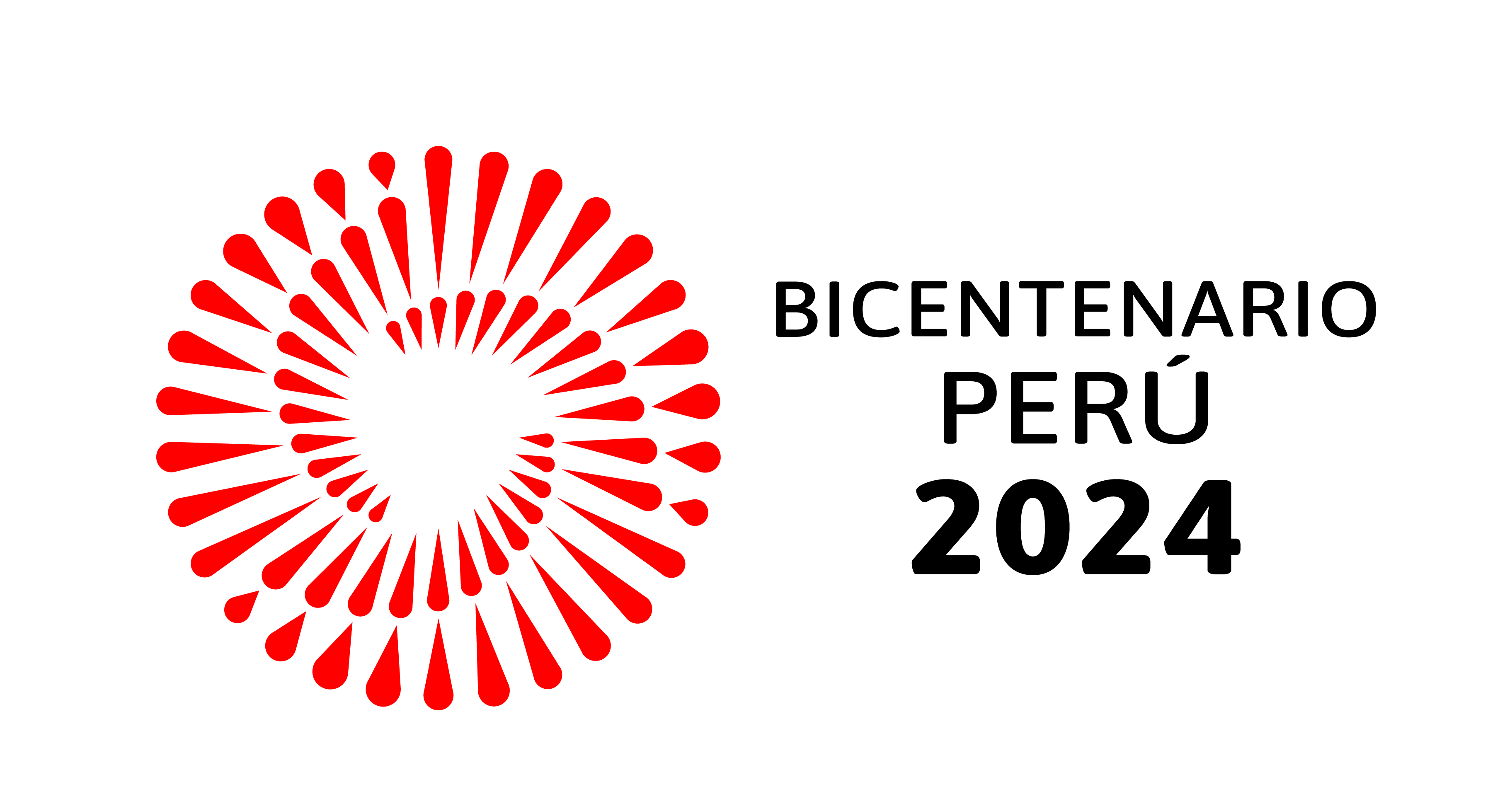 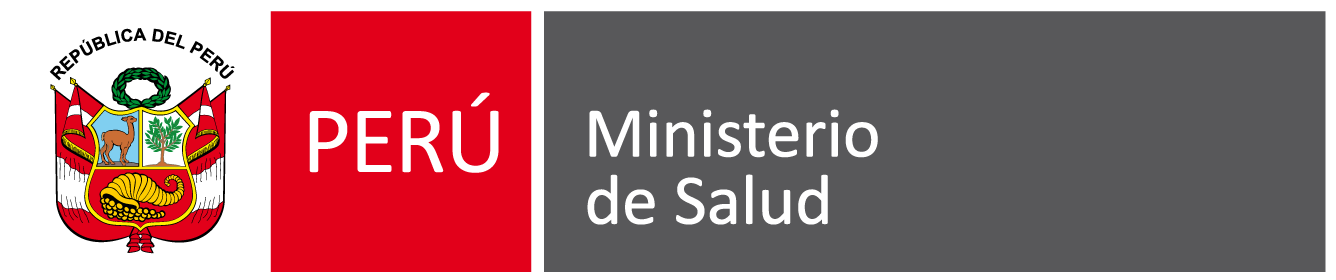 INSTRUCCIONES PARA EL REGISTRO Y CODIFICACIÓN
INTERCONSULTA DE EPIDEMIOLOGÍA (CÓDIGO C0061)
Evaluación del paciente por un profesional especialista en epidemiología no tratante, del mismo u otro establecimiento de salud, con el objetivo de evaluar criterios clínicos, epidemiológicos y laboratoriales para efectuar u orientar un diagnóstico que permita identificar un caso sospechoso o probable de una enfermedad u otro evento sujeto a notificación obligatoria y plantear medidas preventivas y de control frente al caso en la institución.
N° de interconsultas
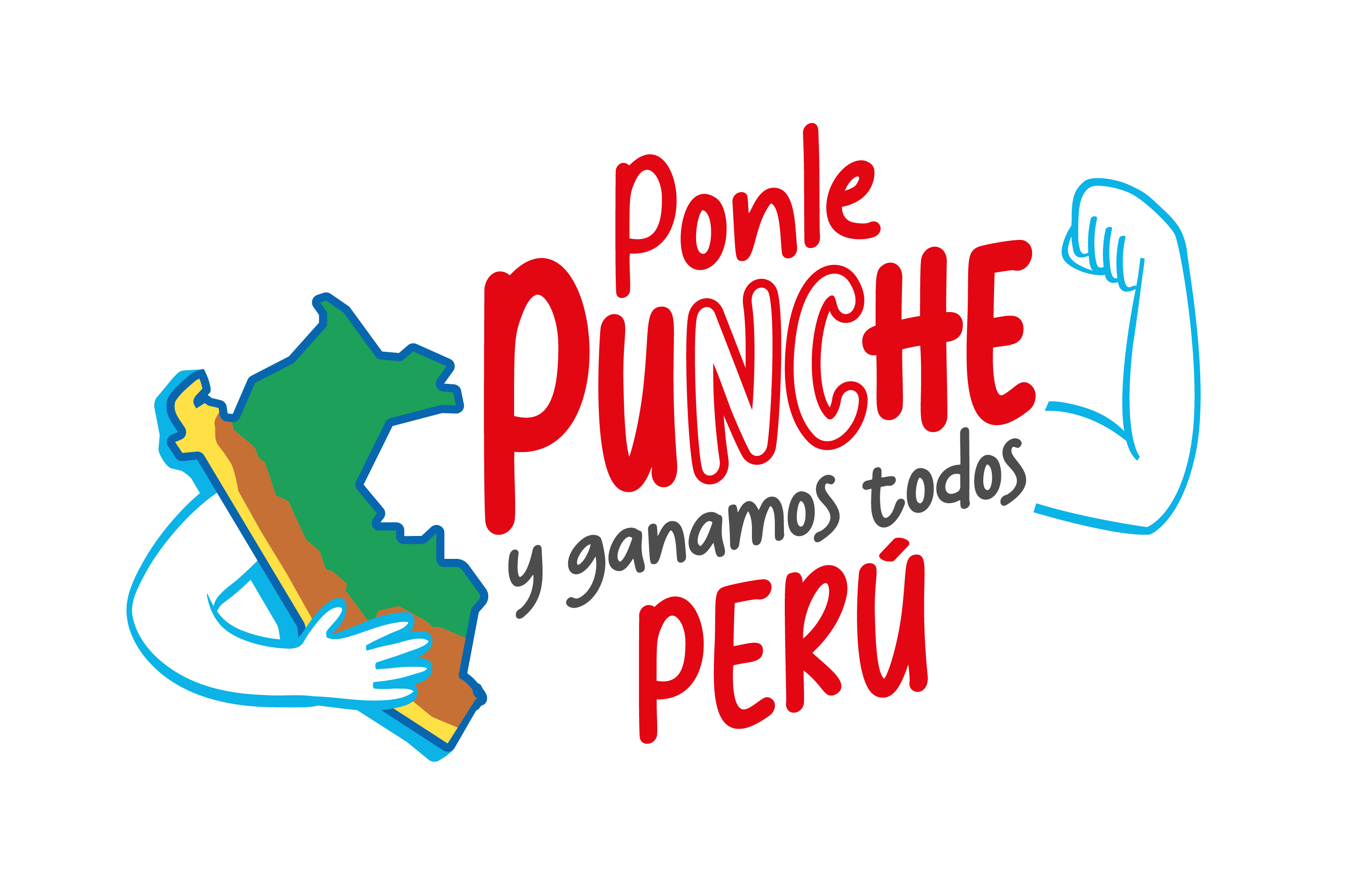 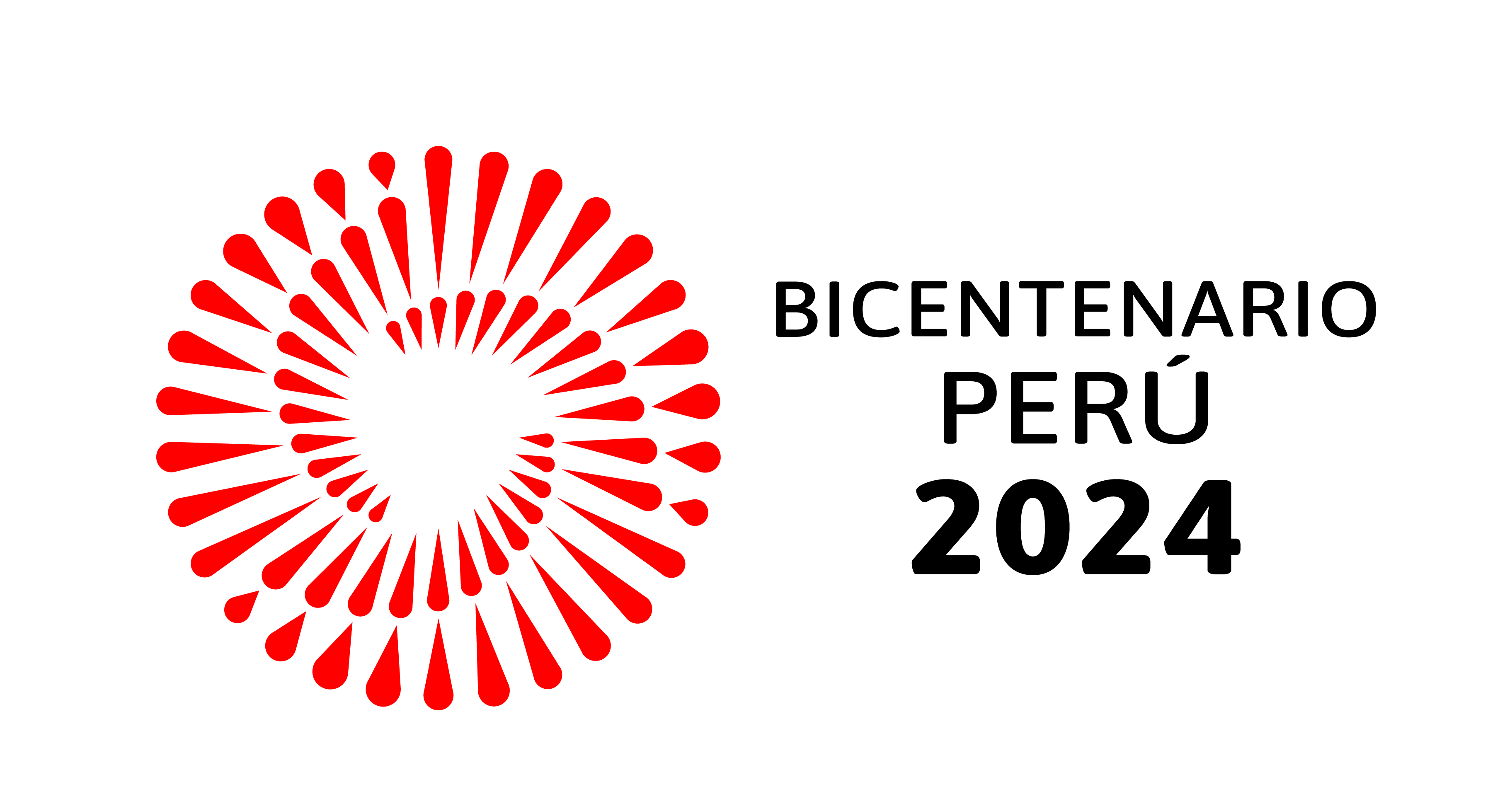 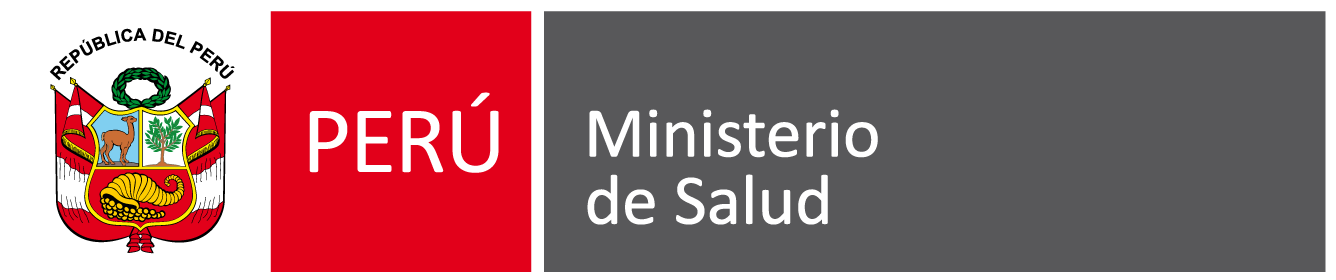 INSTRUCCIONES PARA EL REGISTRO Y CODIFICACIÓN
SEGUIMIENTO DE CASO NOTIFICADO (CÓDIGO C0041)
Proceso de monitoreo continuo de un caso de una enfermedad u otro evento sujeto a vigilancia epidemiológica previamente notificado, realizado durante su evolución para analizar su comportamiento y severidad. 
Comprende la actualización de los formatos relacionados al proceso que serán enviados al nivel superior, según la normativa vigente.
N° de visitas realizadas
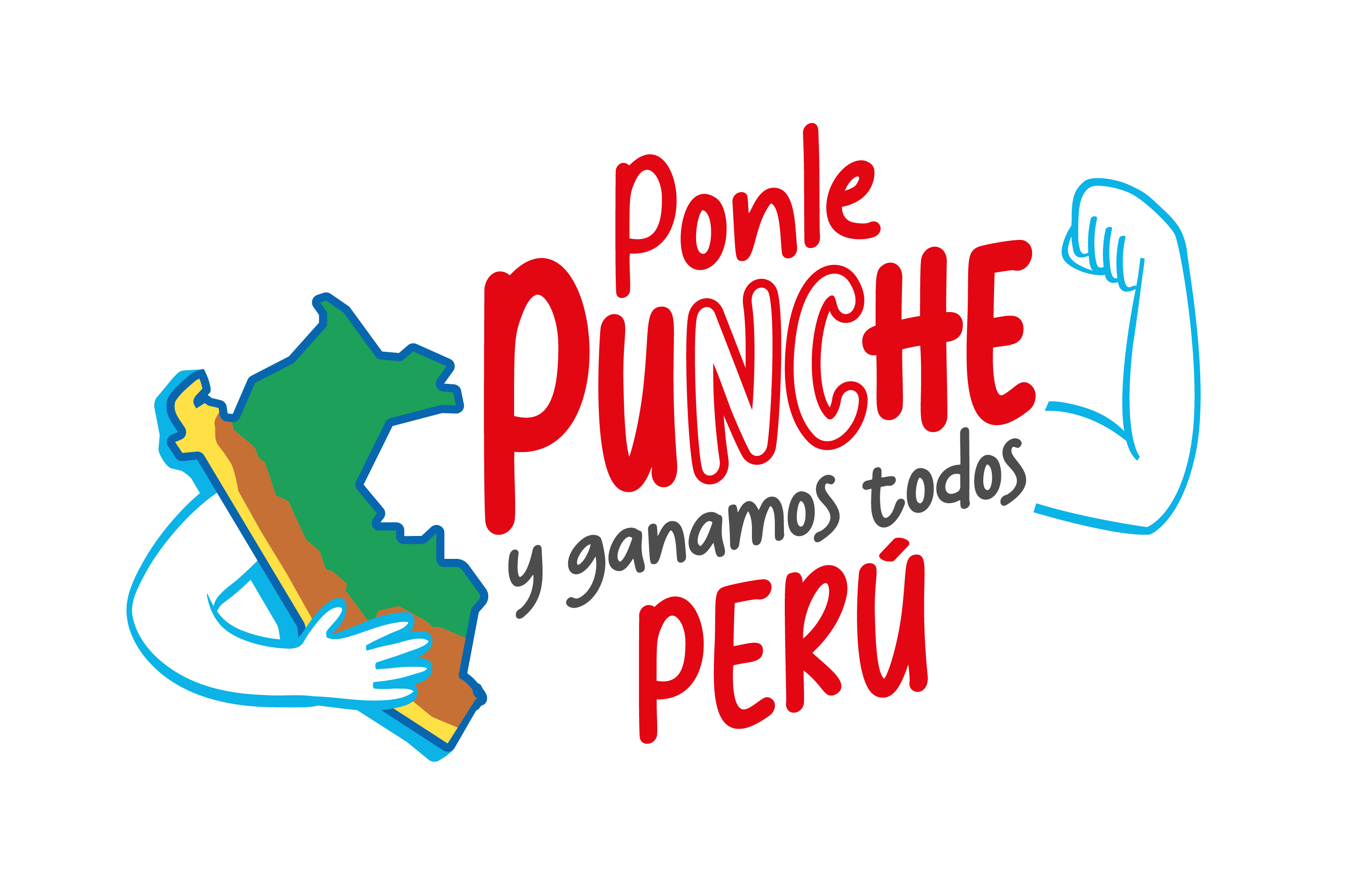 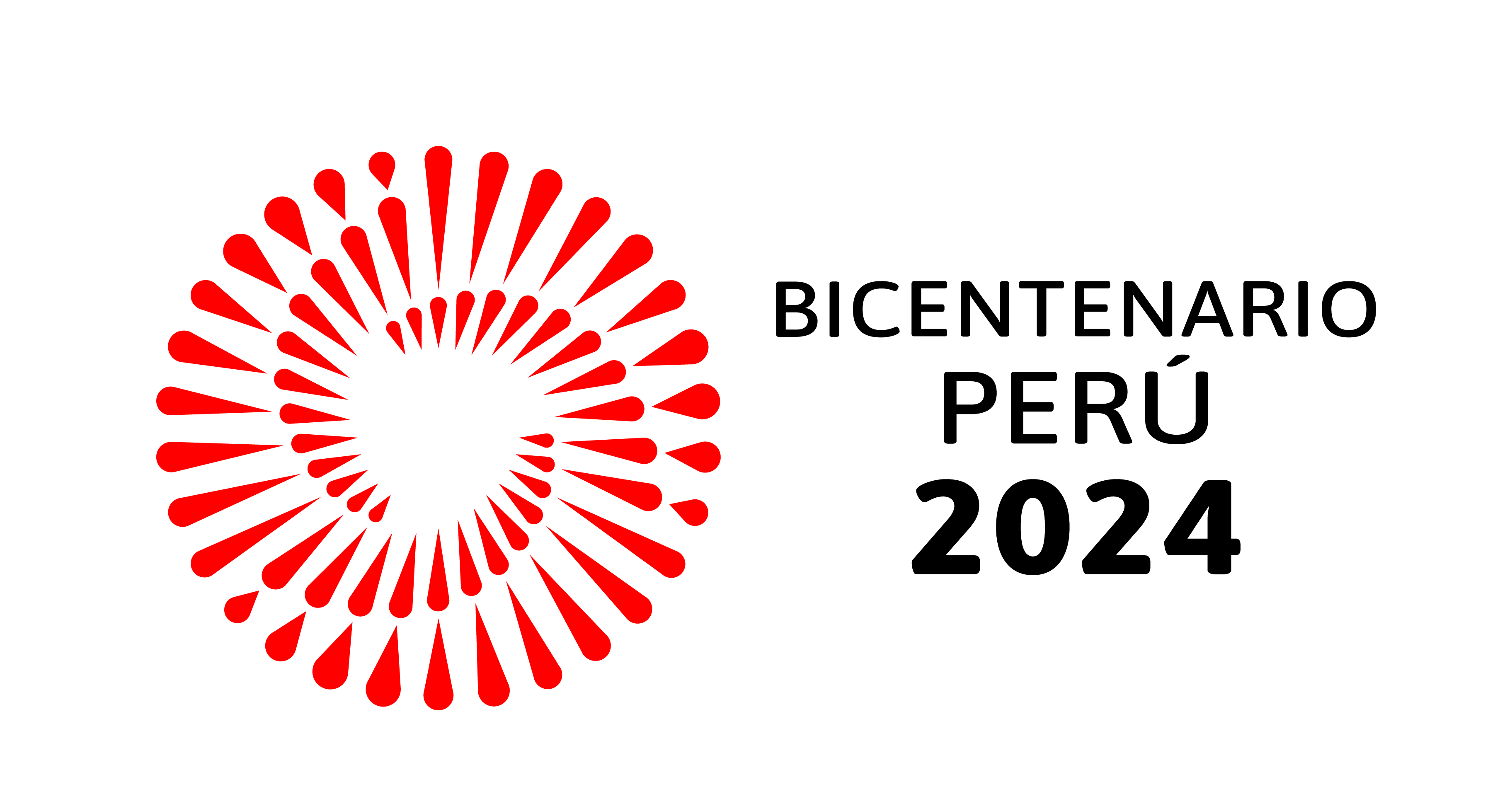 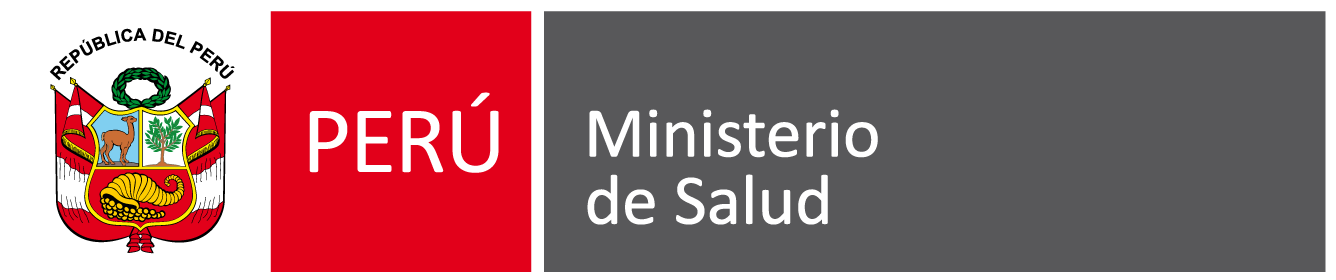 INSTRUCCIONES PARA EL REGISTRO Y CODIFICACIÓN
VISITA EXTRAMURAL PARA AMPLIAR LA INVESTIGACIÓN DE CASO (CÓDIGO C0041)
Actividad extramural desarrollada en domicilios, lugares de trabajo, colegios, guarderías entre otros, para ampliar la investigación epidemiológica de un caso notificado de una enfermedad u otro evento sujeto a vigilancia epidemiológica que represente un riesgo para la salud de la población. 
Está a cargo del responsable de epidemiología o quien haga sus veces y es realizada por personal de salud entrenado. 
Comprende la actualización de los formatos de la notificación u otros con relación al proceso de investigación y, en caso de identificar nuevos casos, se debe proceder a la notificación según la normativa vigente.
N° de casos investigados
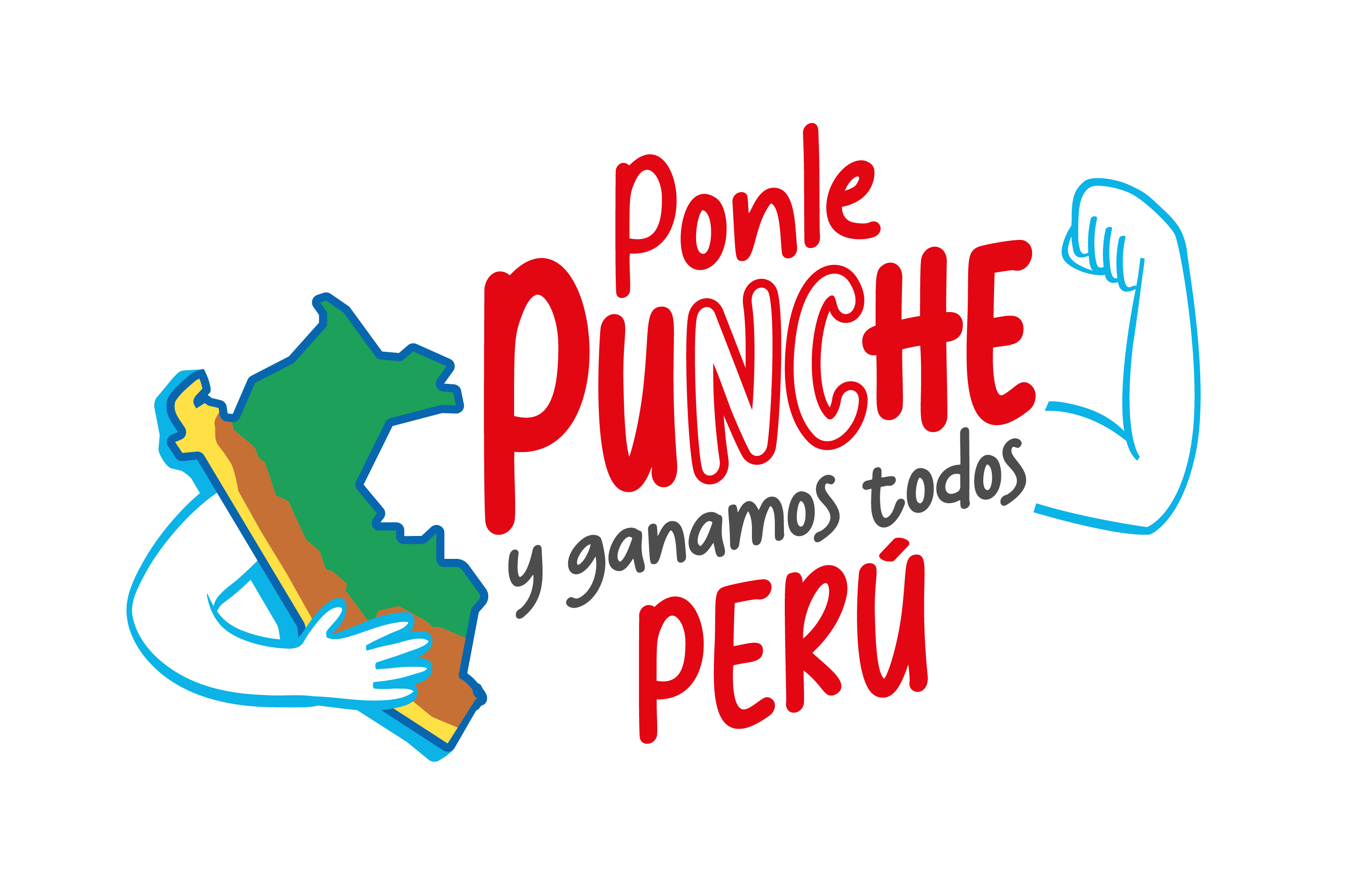 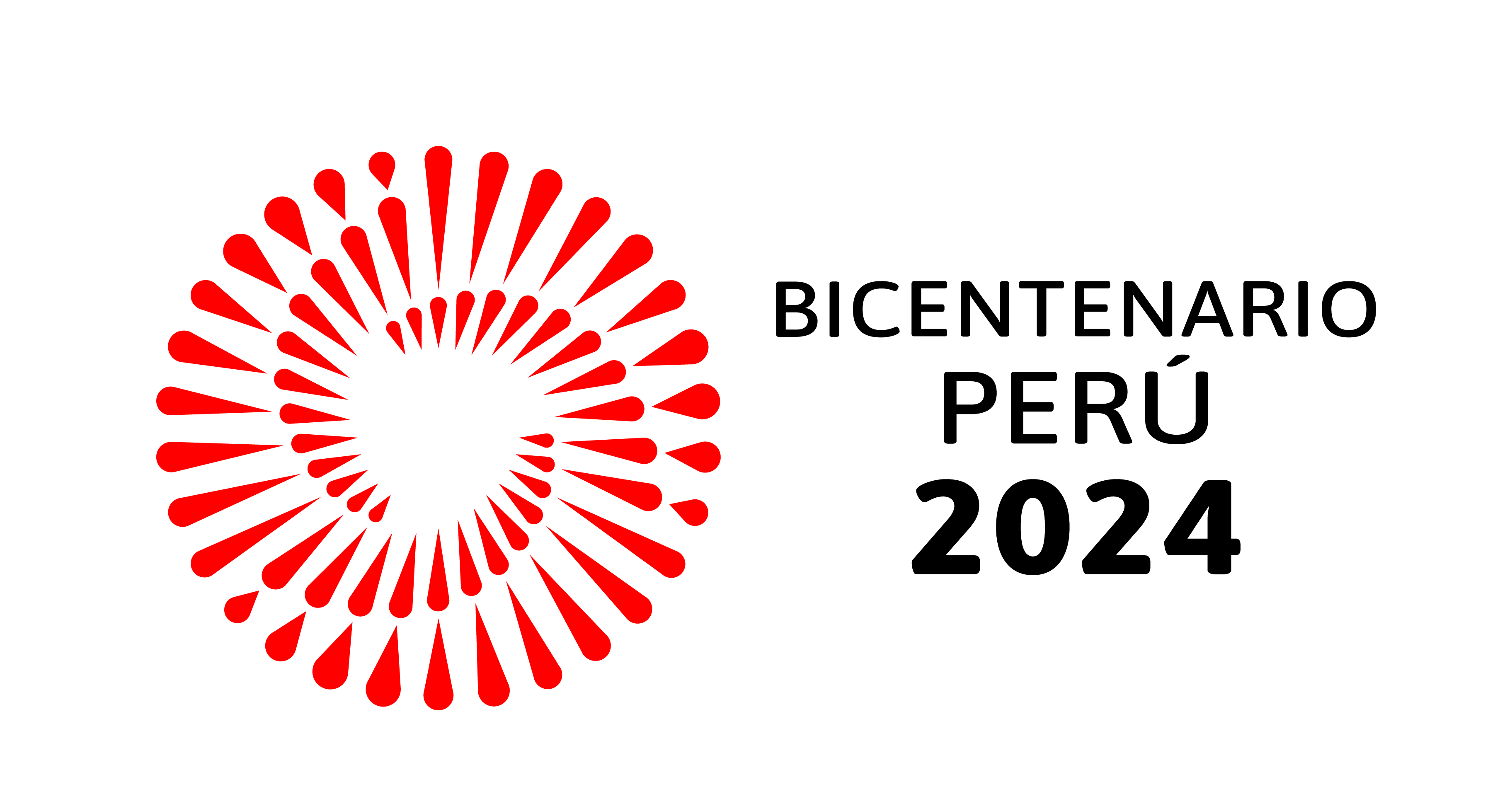 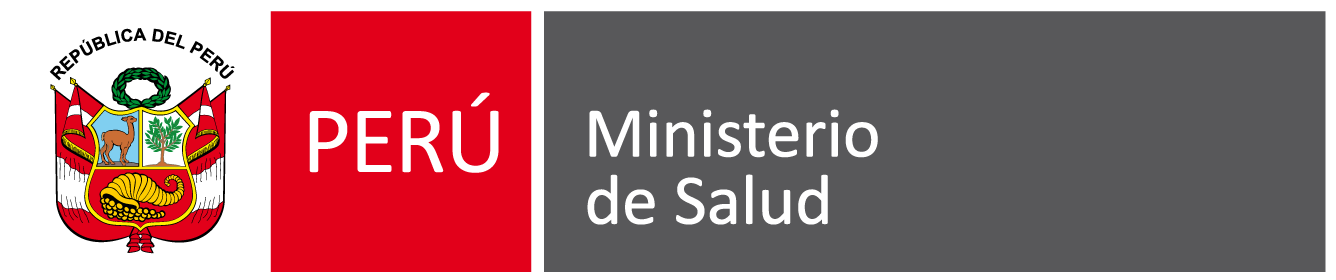 INSTRUCCIONES PARA EL REGISTRO Y CODIFICACIÓN
BÚSQUEDA ACTIVA COMUNITARIA (BAC) (CÓDIGO C0041)
Estrategia de indagación o rastreo intencionado de casos sospechosos o probables que pueden estar ocurriendo o pudieron haberse presentado en la comunidad y que por diversos motivos no hayan consultado un establecimiento de salud. 
Consiste en la visita casa por casa de un sector seleccionado, en el marco de las actividades colectivas ante la presentación de un caso sospechoso o confirmado o ante el silencio epidemiológico o como estrategia de intensificación de la vigilancia. Además, incluye el llenado de los formatos relacionados al proceso que se enviarán al nivel superior, según normativa vigente.
N° de casas visitadas
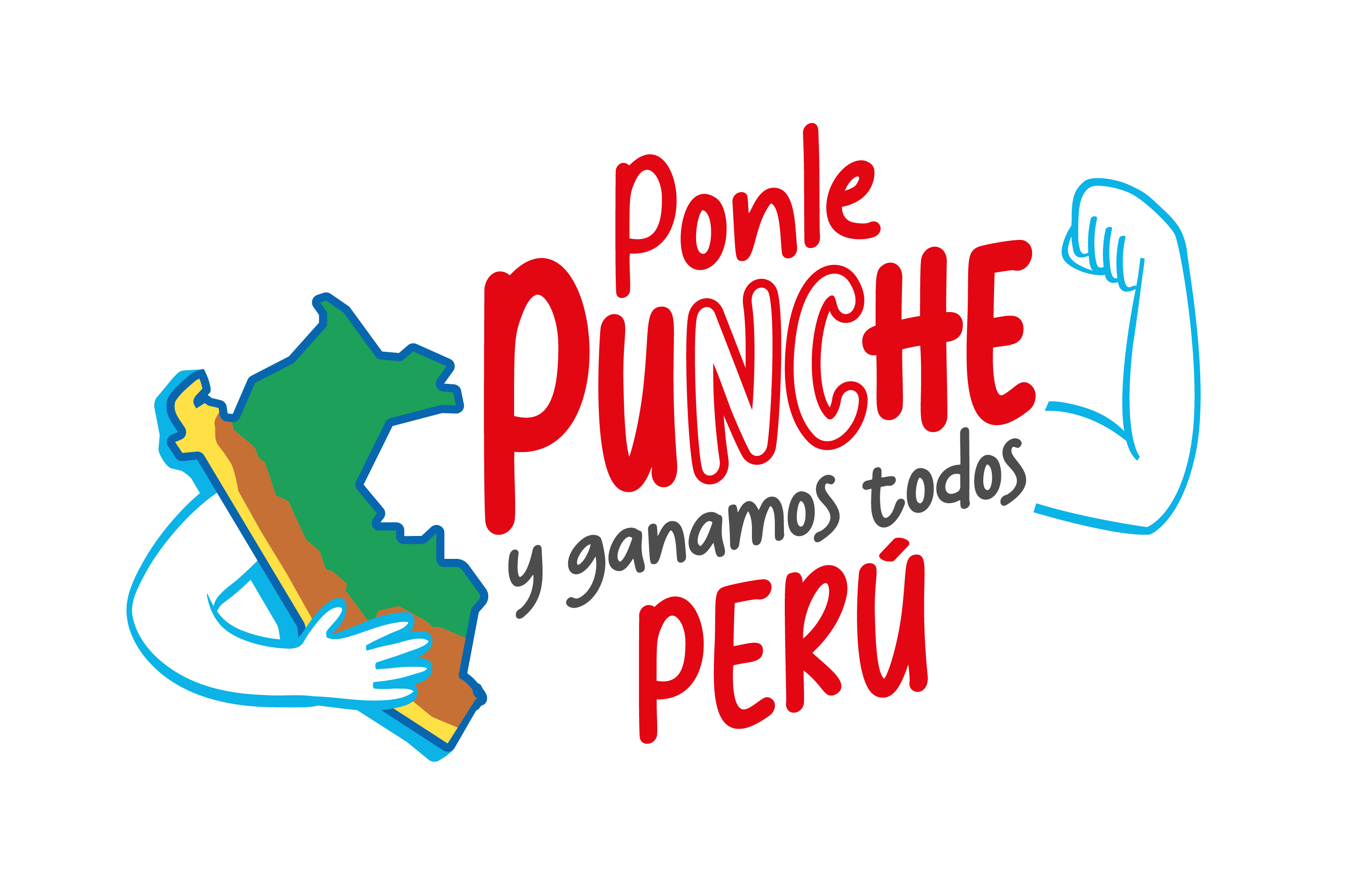 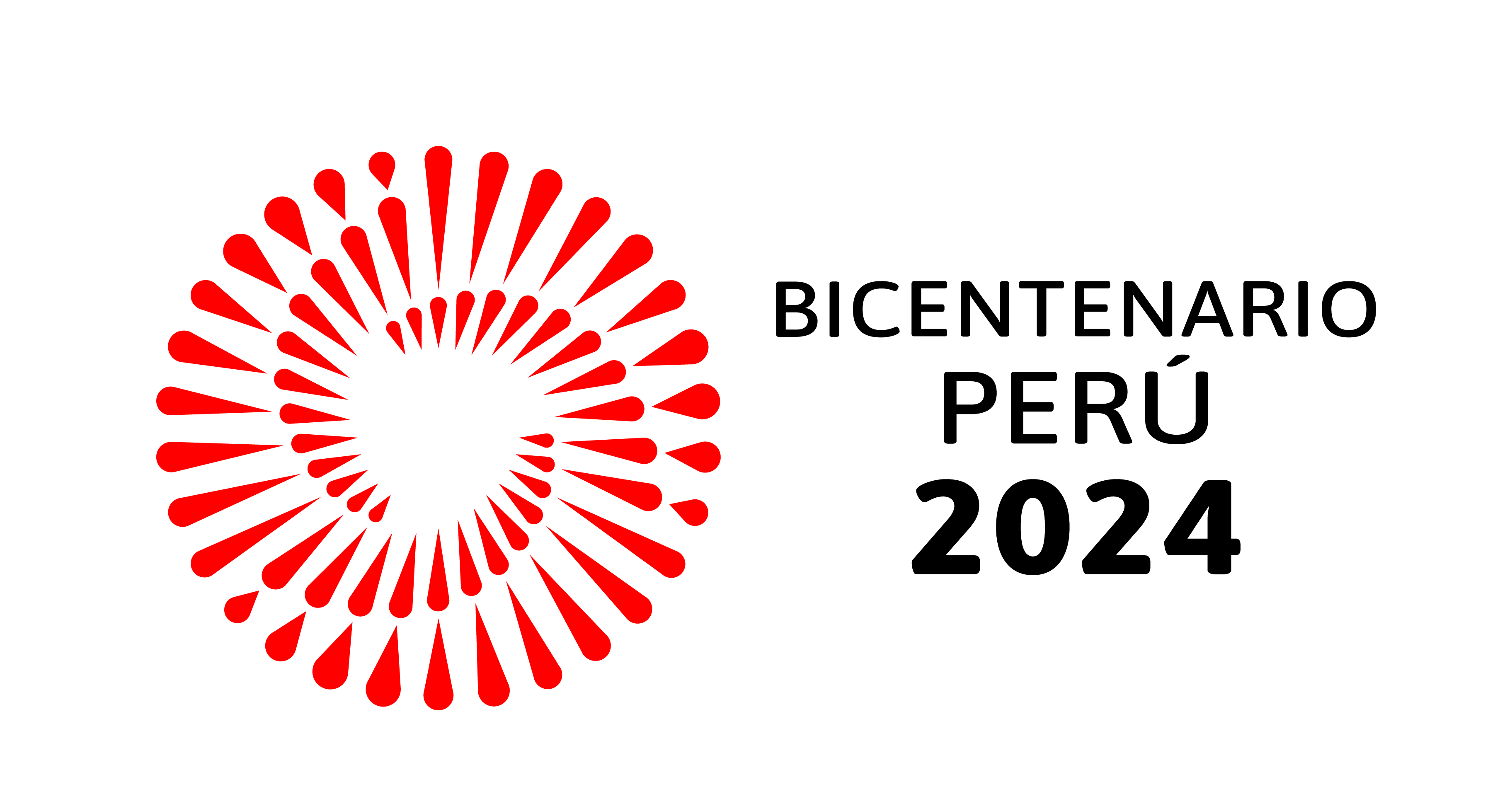 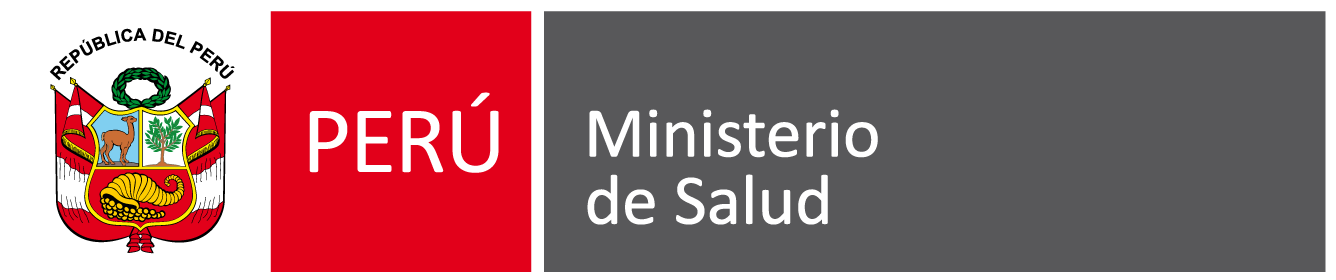 INSTRUCCIONES PARA EL REGISTRO Y CODIFICACIÓN
MONITOREO RÁPIDO DE VACUNADOS (MRV) (CÓDIGO C0041)
Proceso que permite la identificación oportuna, rápida y simplificada de la población pendiente de vacunar en un área o sector específico, con el objetivo de abordar las barreras a la vacunación y lograr coberturas homogéneas.
N° de personas entrevistadas
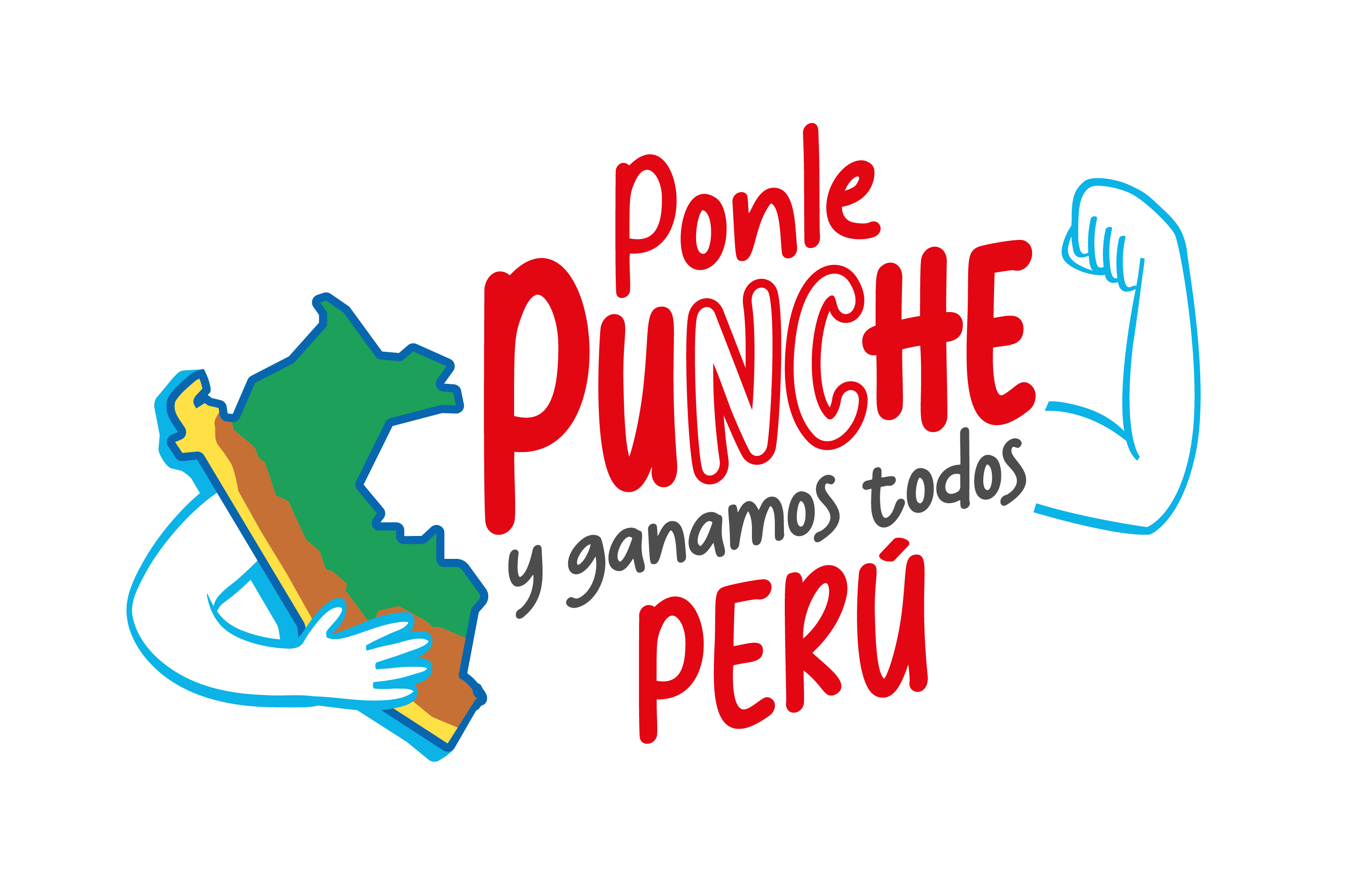 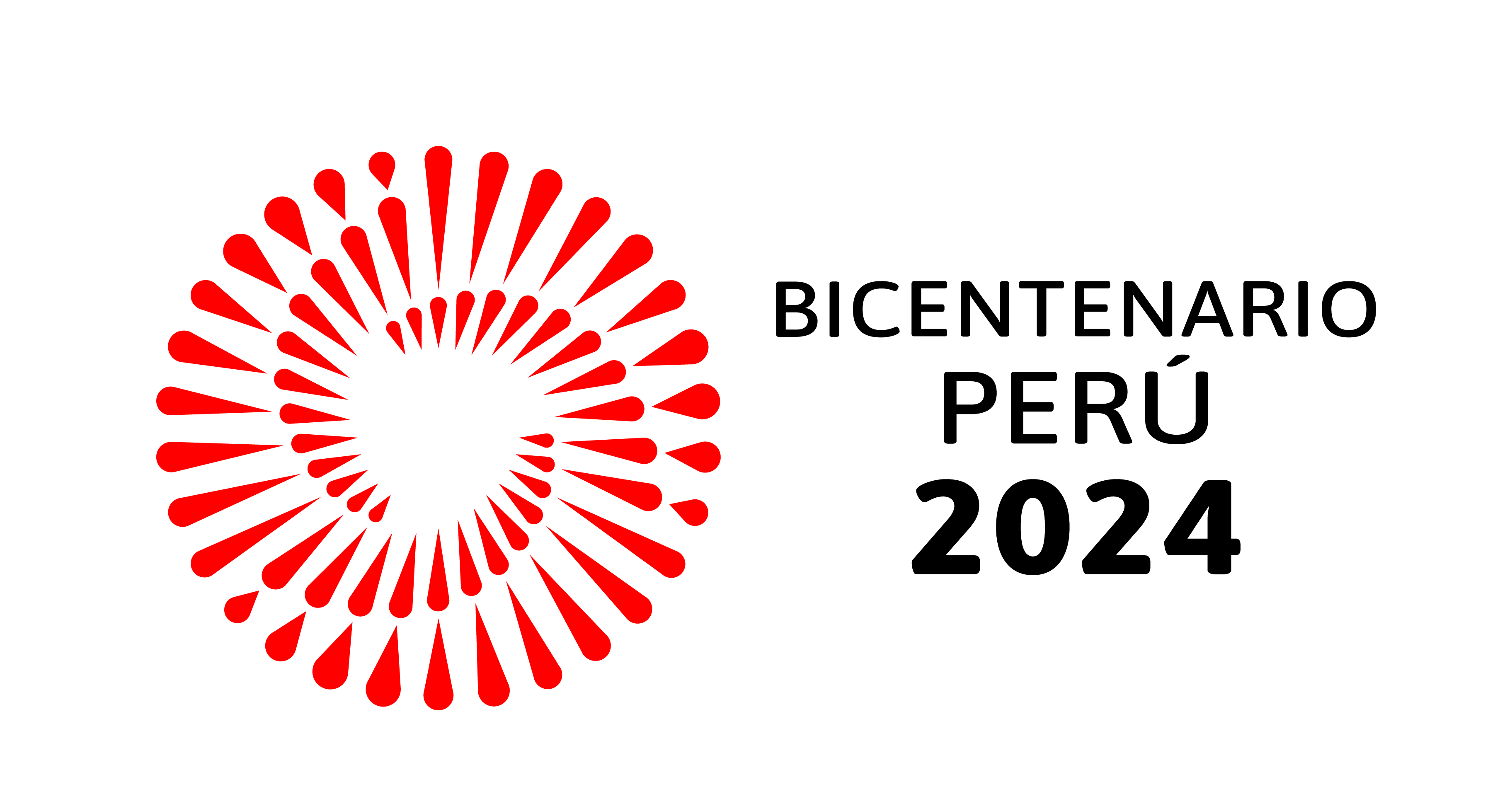 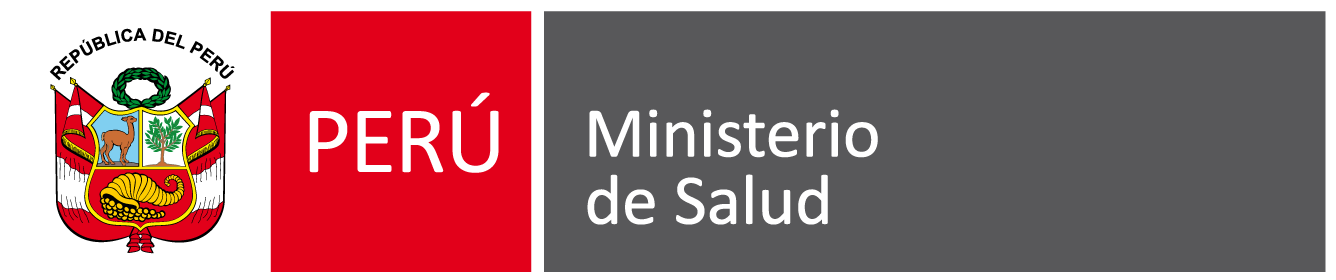 INSTRUCCIONES PARA EL REGISTRO Y CODIFICACIÓN
SEGUIMIENTO DE CONTACTO DE CASO NOTIFICADO (CÓDIGO 99199.10)
Proceso continuo de seguimiento y recopilación de información de los contactos identificados durante el periodo de transmisibilidad de un caso notificado. Se realiza durante un período específico, establecido en base a la naturaleza y las características epidemiológicas de la enfermedad, con el objetivo de identificar de forma oportuna nuevos casos e implementar medidas de prevención y control que permitan cortar la cadena de transmisión. 
Esta actividad incluye el llenado de los formatos relacionados al proceso que se remitirán al nivel superior, según normativa vigente.
N° de contactos monitoreados
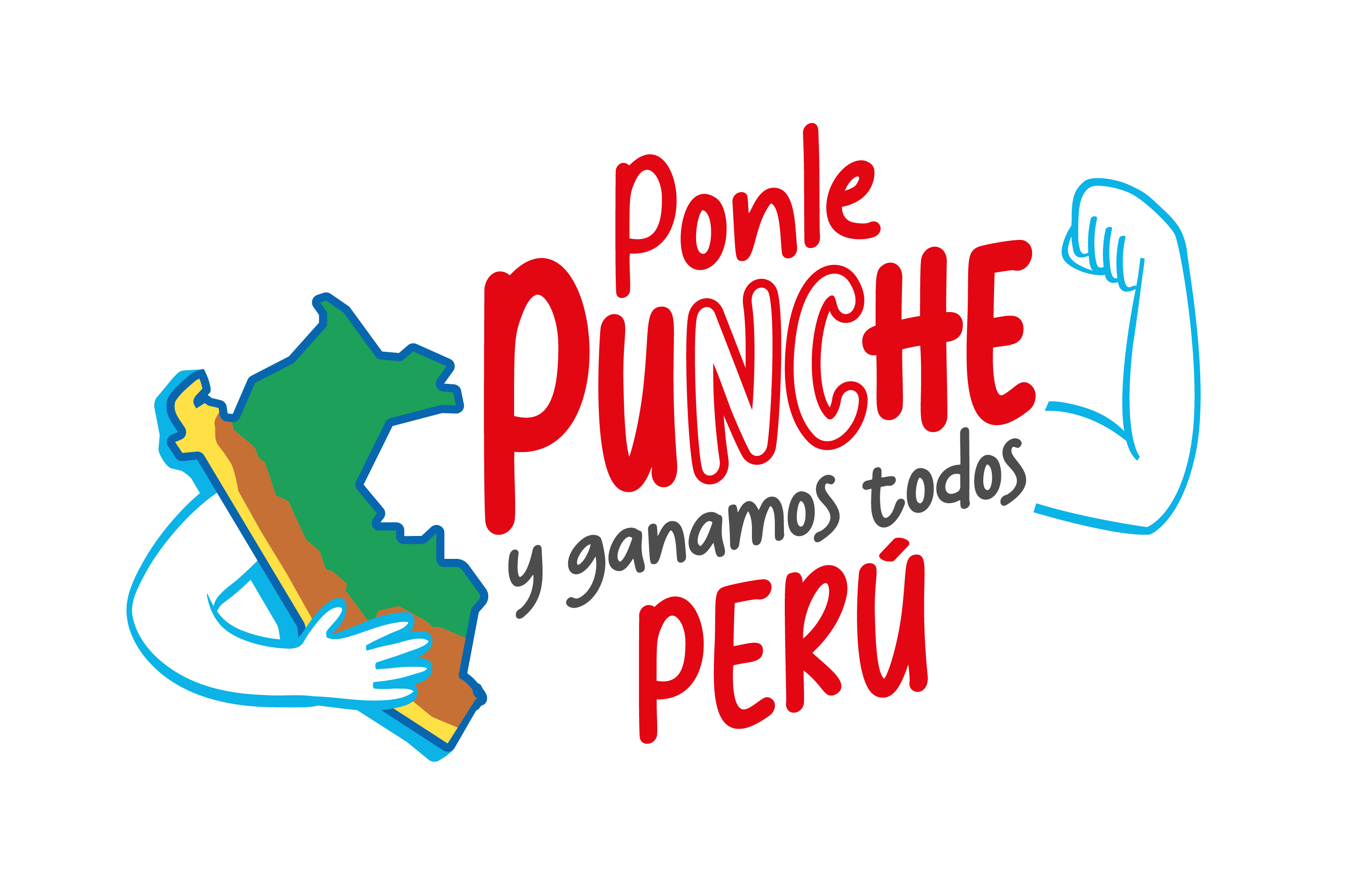 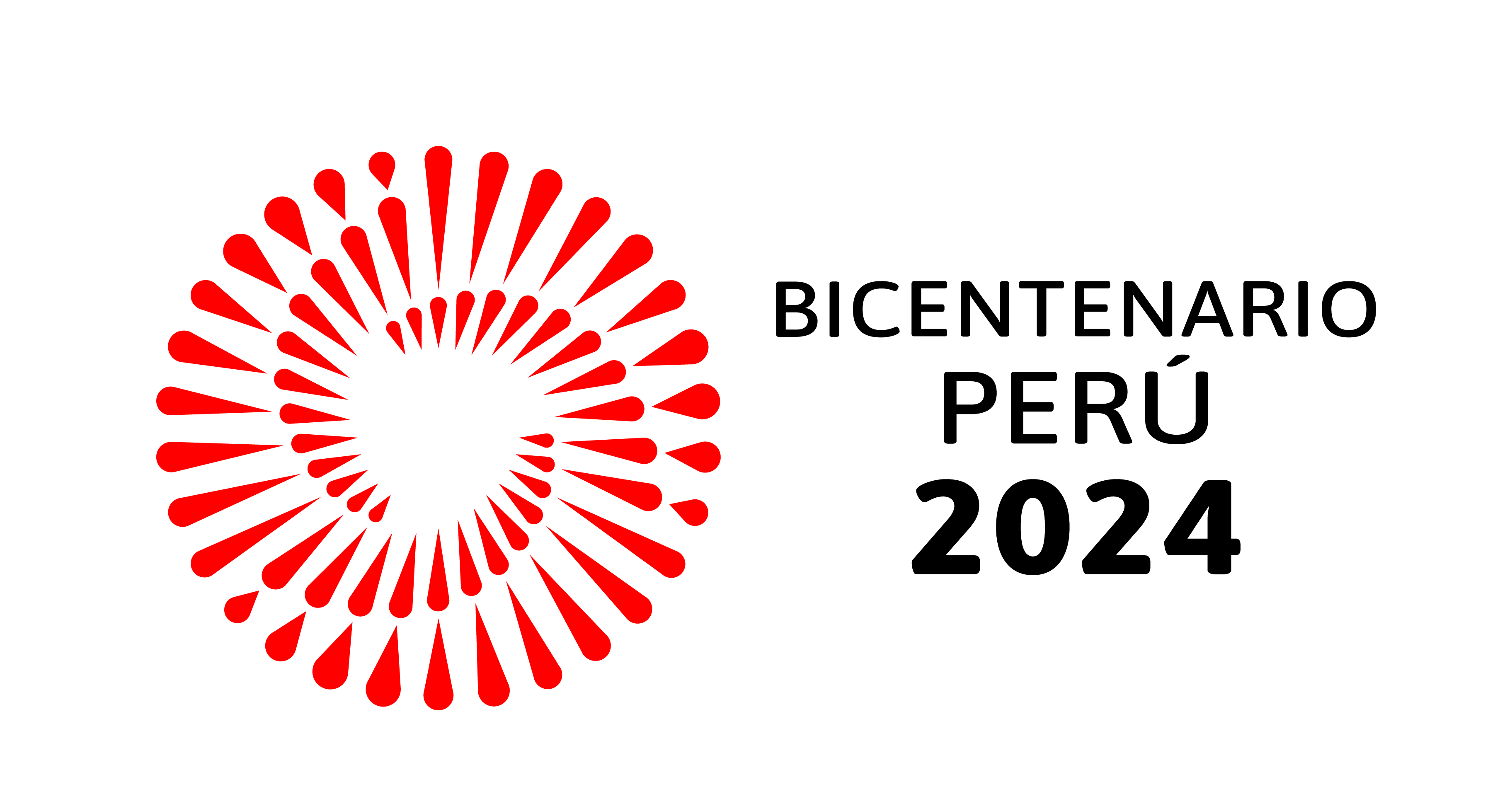 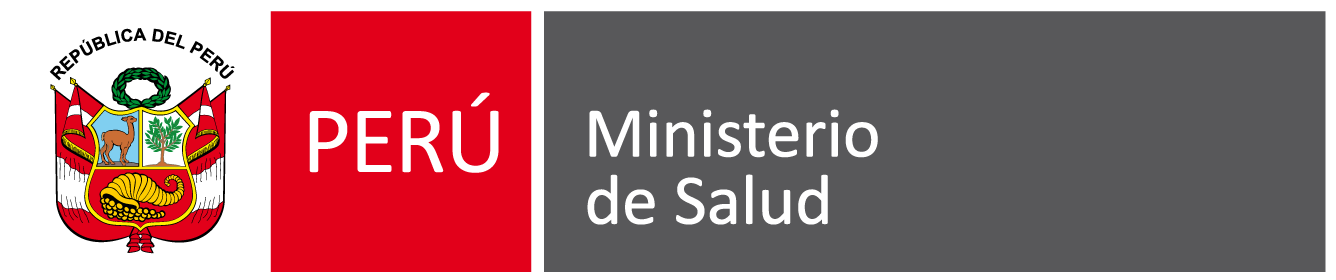 INSTRUCCIONES PARA EL REGISTRO Y CODIFICACIÓN
NOTIFICACIÓN DE BROTES U OTROS EVISAP (CÓDIGO C0081)
Es la comunicación oficial y obligatoria que realiza el responsable de la vigilancia epidemiológica, o quien haga sus veces, tras detectar o recibir y verificar un reporte de incremento o aparición inusual de casos de una enfermedad en un área geográfica delimitada, durante un periodo de tiempo y afectando un número determinado de personas, en el cual el o los casos tienen un nexo epidemiológico.
Todo brote o emergencia sanitaria debe ser notificado al siguiente nivel de la Red de Vigilancia y de manera inmediata,  después de haber sido identificado.
N° de brotes u otros EVISAP notificados
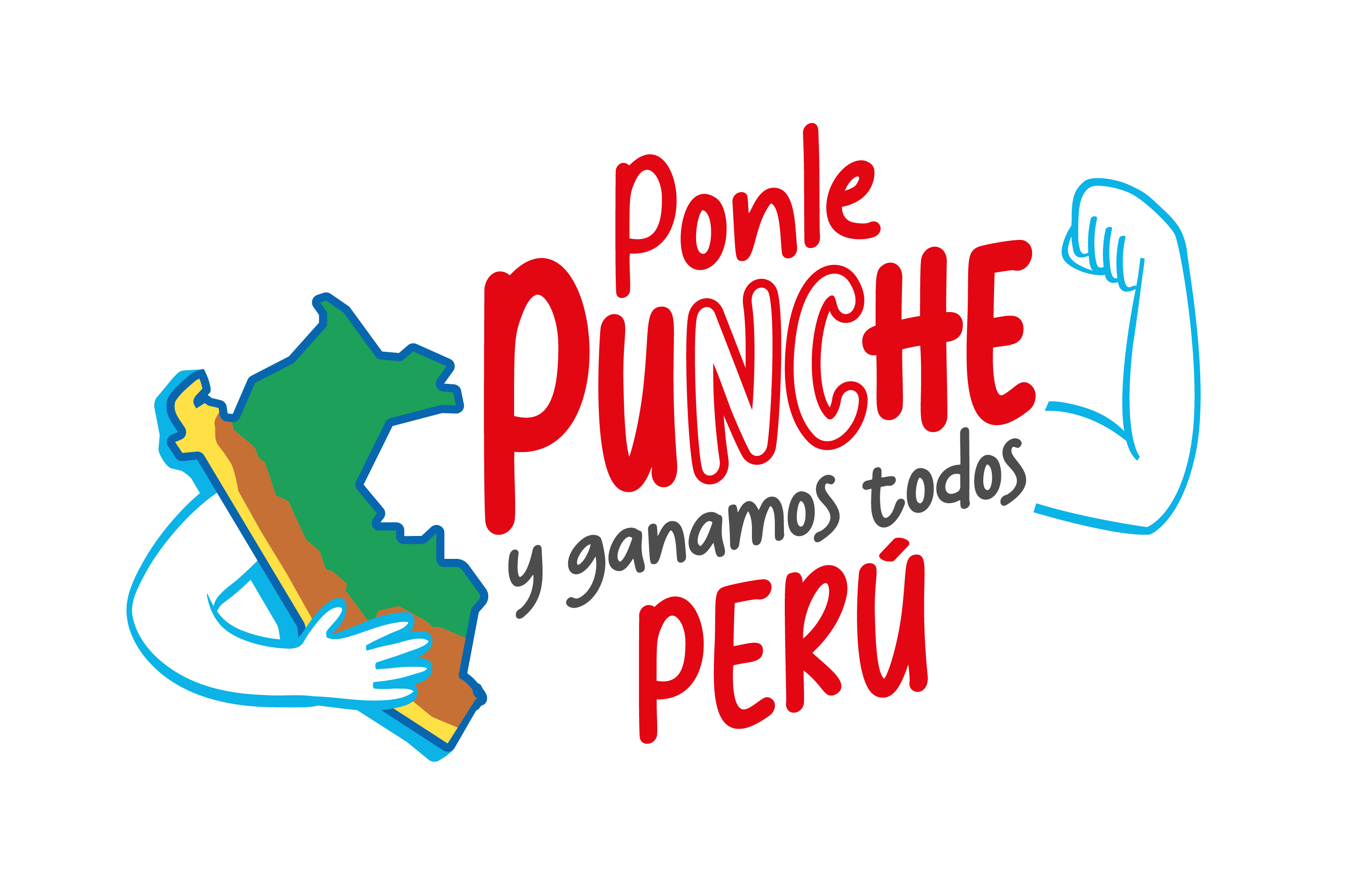 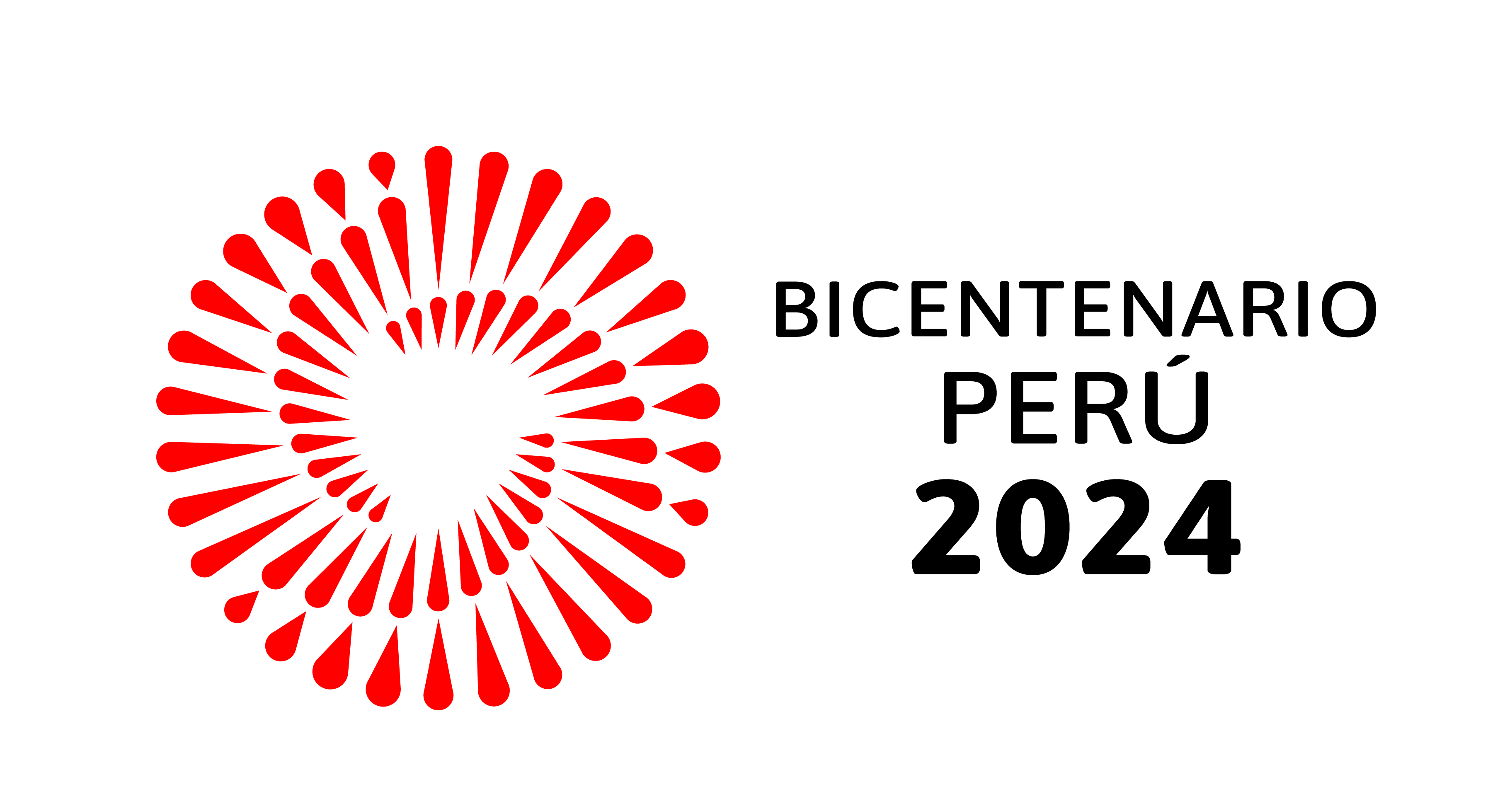 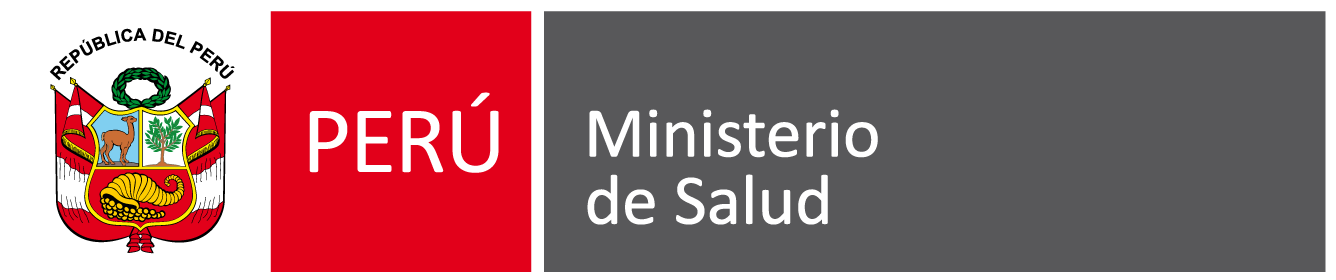 INSTRUCCIONES PARA EL REGISTRO Y CODIFICACIÓN
INVESTIGACIÓN DE BROTE (CÓDIGO C0081)
Proceso sistemático realizado ante la notificación inicial de un brote con la finalidad de confirmar de manera oportuna la existencia de un brote, determinar sus posibles causas y mecanismos de transmisión para implementar las medidas efectivas de prevención y control que permitan mitigar los efectos negativos sobre la salud de la población.
Puede ser desarrollada por el equipo local de salud o el equipo de respuesta rápida de forma intramural en los establecimientos de salud o extramural en domicilios, lugares de trabajo, colegios, guarderías entre otros.
APP108 (Correspondiente a COMUNIDAD)
APP93 (Correspondiente a COLEGIOS)
APP139 (Correspondiente a ACTIVIDADES EN CENTROS PENITENCIARIOS)
APP101 (Correspondiente a OTRAS ORGANIZACIONES NO MENCIONADAS)
N° de casos investigados
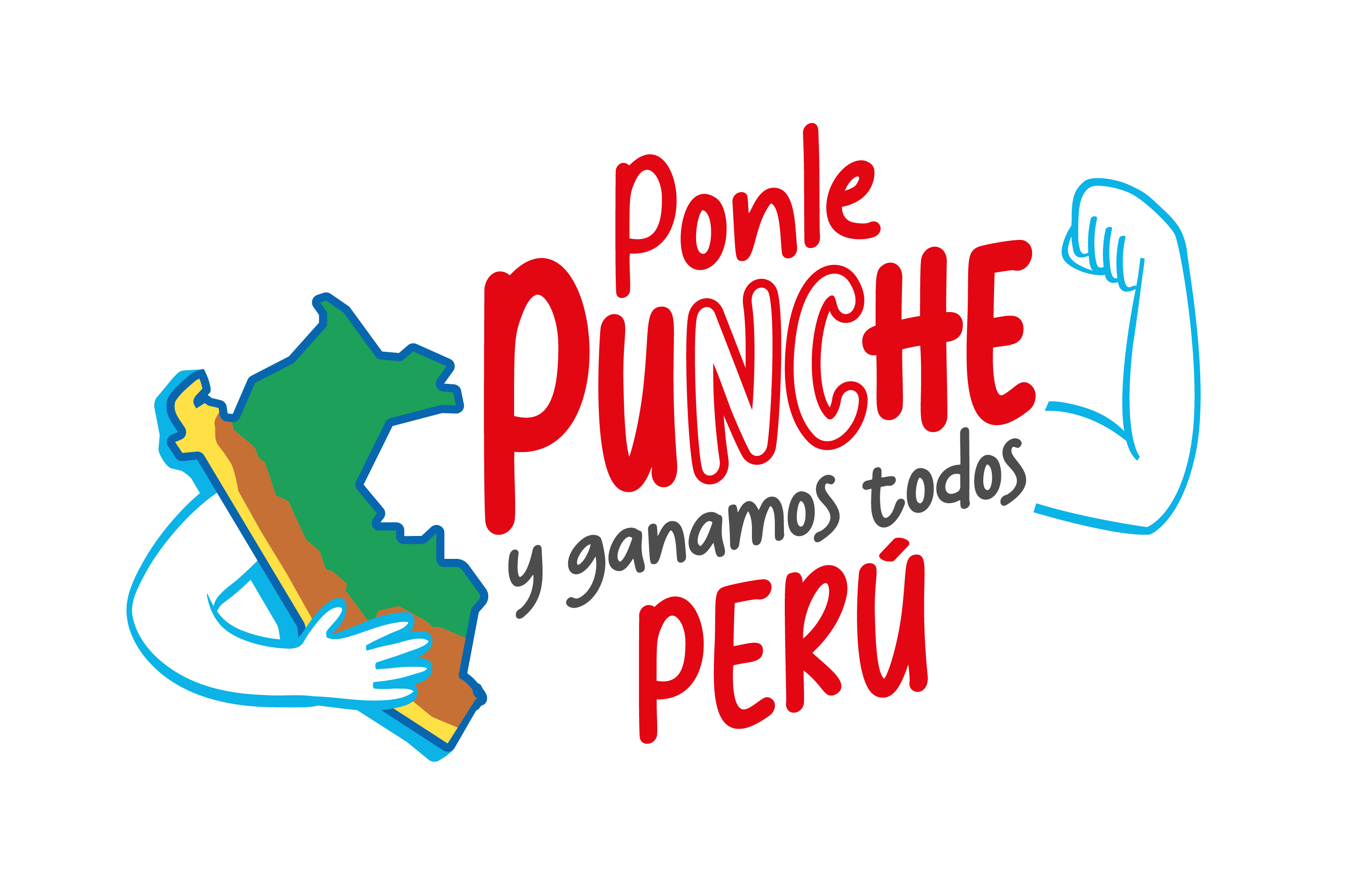 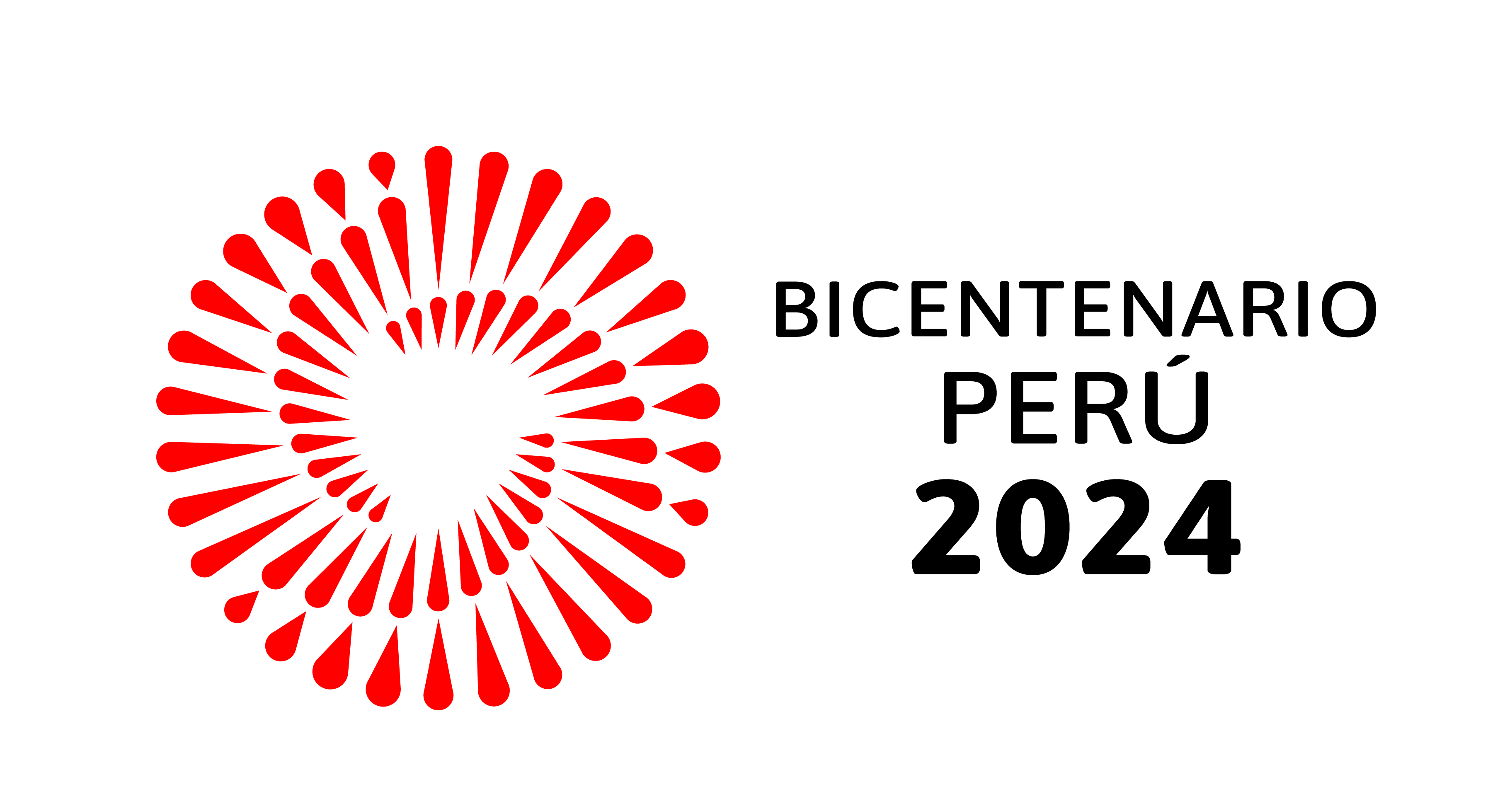 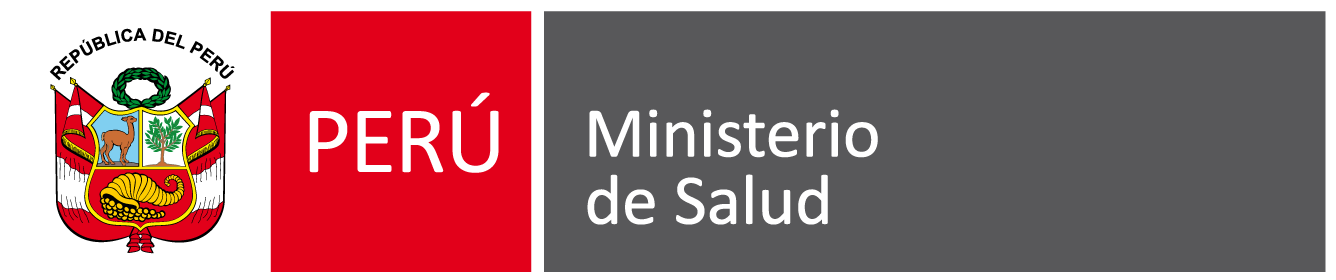 INSTRUCCIONES PARA EL REGISTRO Y CODIFICACIÓN
CAPACITACIÓN EN VIGILANCIA EPIDEMIOLÓGICA (CÓDIGO C0009)
Actividad, presencial o virtual, orientada a reforzar las competencias y habilidades del personal de salud o, a ampliar conocimientos sobre salud pública y promover prácticas saludables en la población para mejorar la salud individual y colectiva.
APP108 (Correspondiente a COMUNIDAD)
APP93 (Correspondiente a COLEGIOS)
APP100 (Correspondiente a ESTABLECIMIENTO DE SALUD)
N° de personas capacitadas
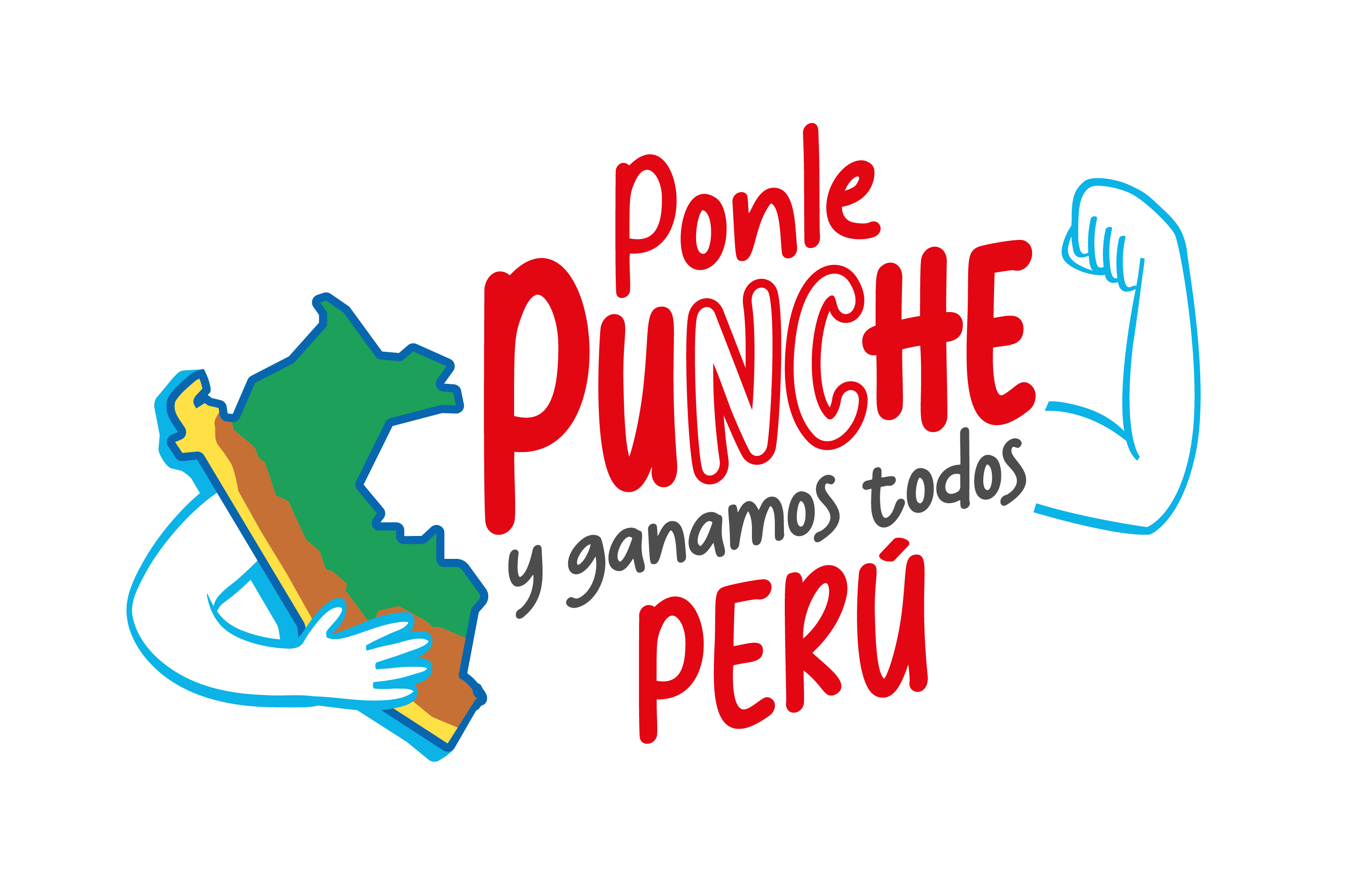 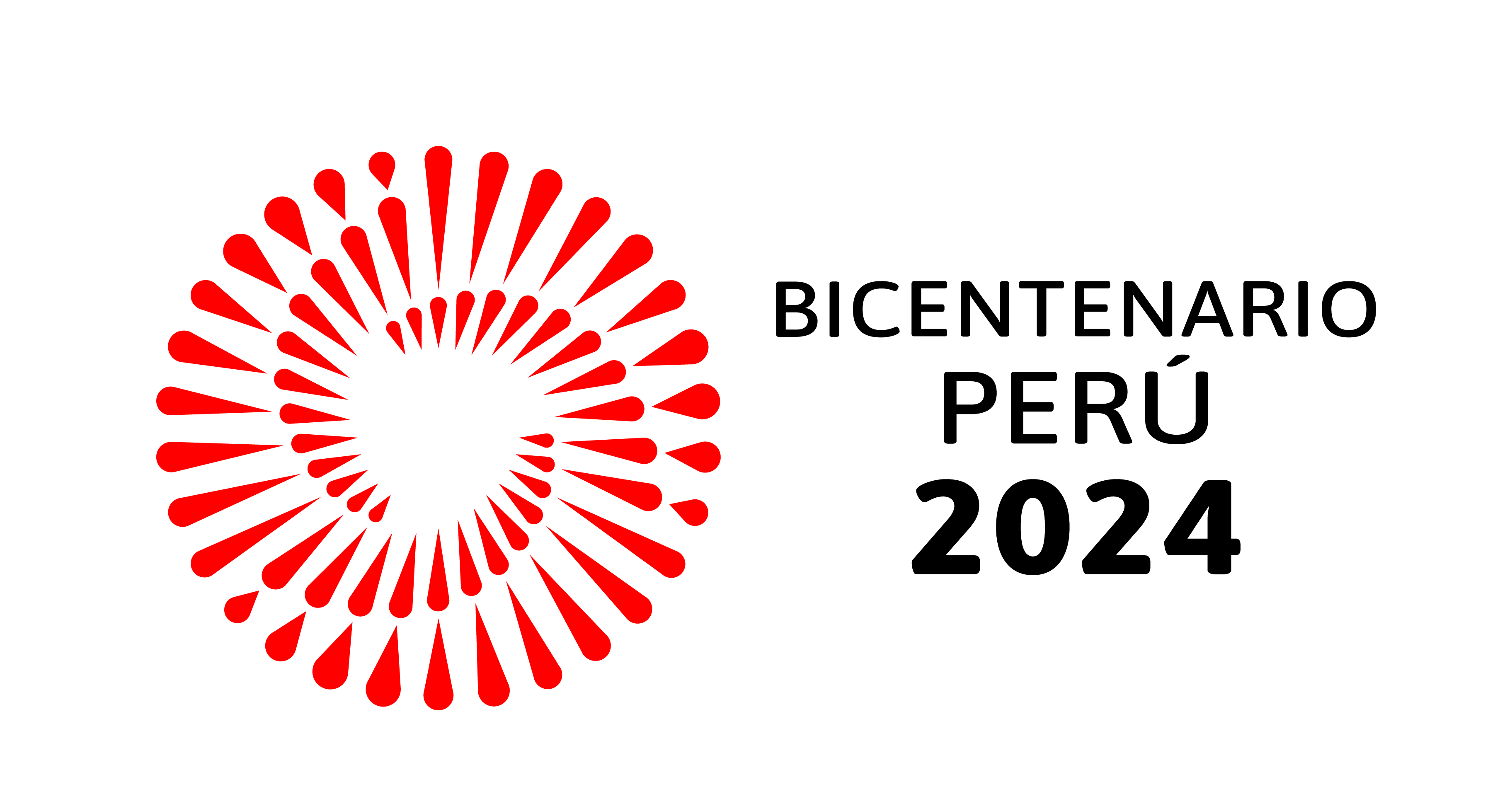 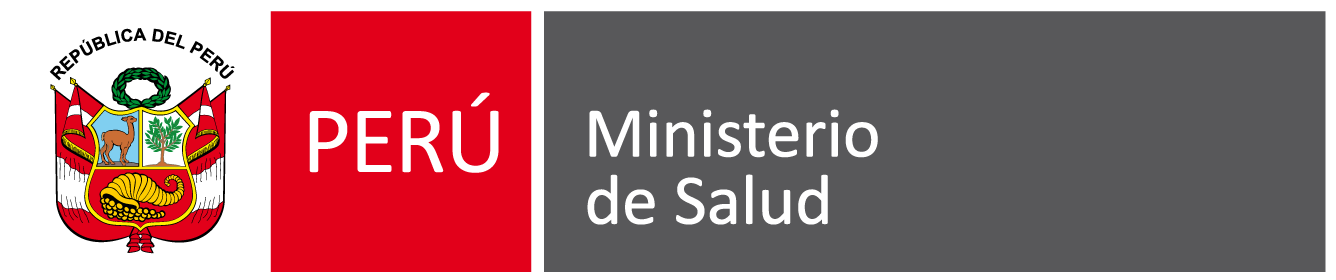 INSTRUCCIONES PARA EL REGISTRO Y CODIFICACIÓN
COORDINACIÓN CON ACTORES SOCIALES PARA EL ANÁLISIS DE SITUACIÓN LOCAL (CÓDIGO C0071)
Conjunto de actividades desarrolladas dentro del proceso de análisis de situación de salud en las que participan actores sociales. El actor social es el sujeto individual (persona) o colectivo (organización, institución u otra, formal o informal) que detecta la capacidad de intervenir o influir en forma significativa en una población o situación o con recursos de poder estratégicos en procesos de construcción comunitaria.

El actor social puede participar en las siguientes actividades del proceso de análisis de situación de salud:
Análisis del entorno, de los determinantes sociales y de los problemas de salud 
Priorización de los problemas con impacto sanitario y los territorios vulnerables (incluye análisis integrado)
Propuesta de líneas de acción para resolver los problemas con impacto sanitario priorizados

Estas actividades se pueden desarrollar como entrevistas individuales, entrevistas grupales, grupos focales y talleres.
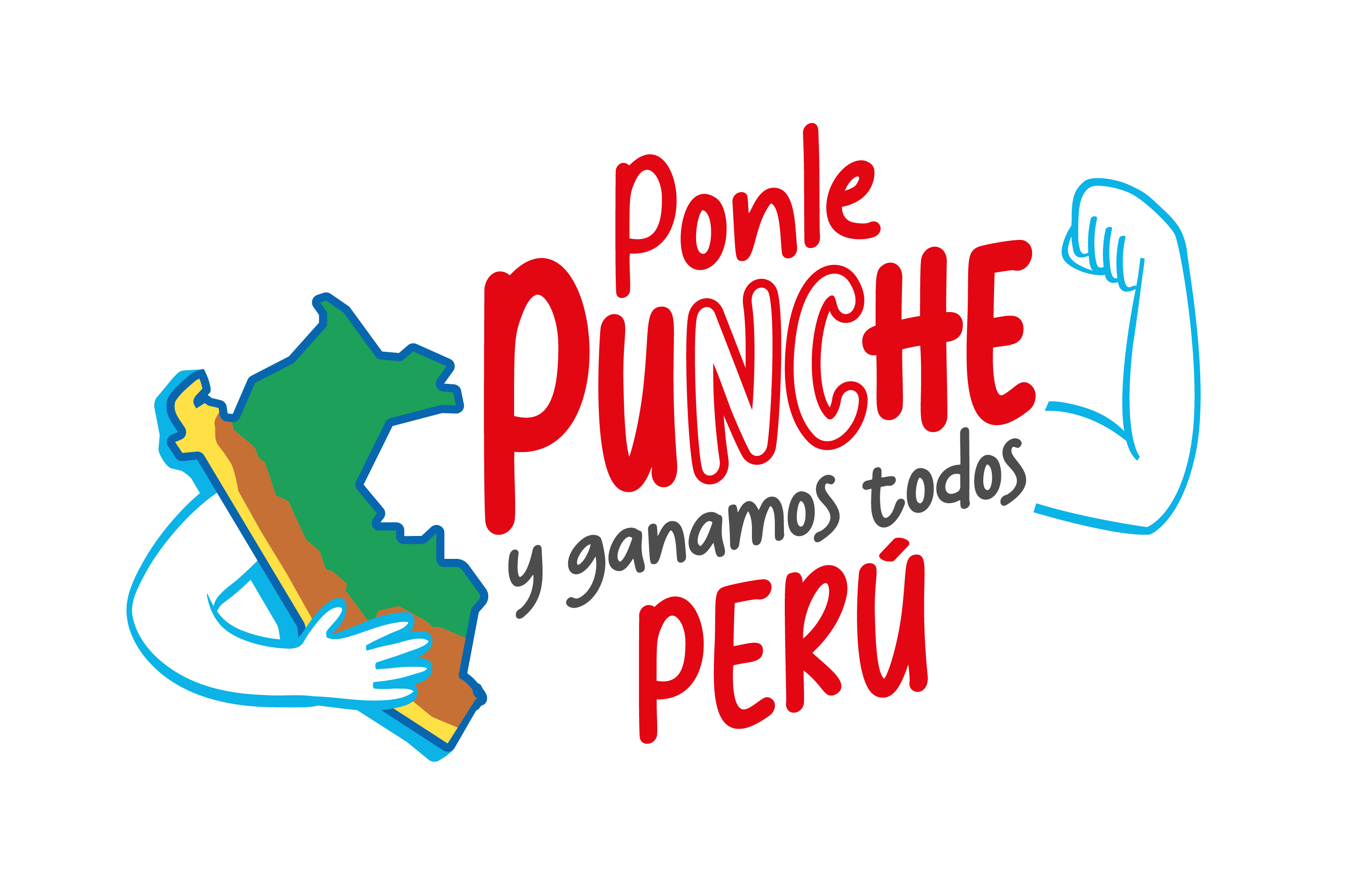 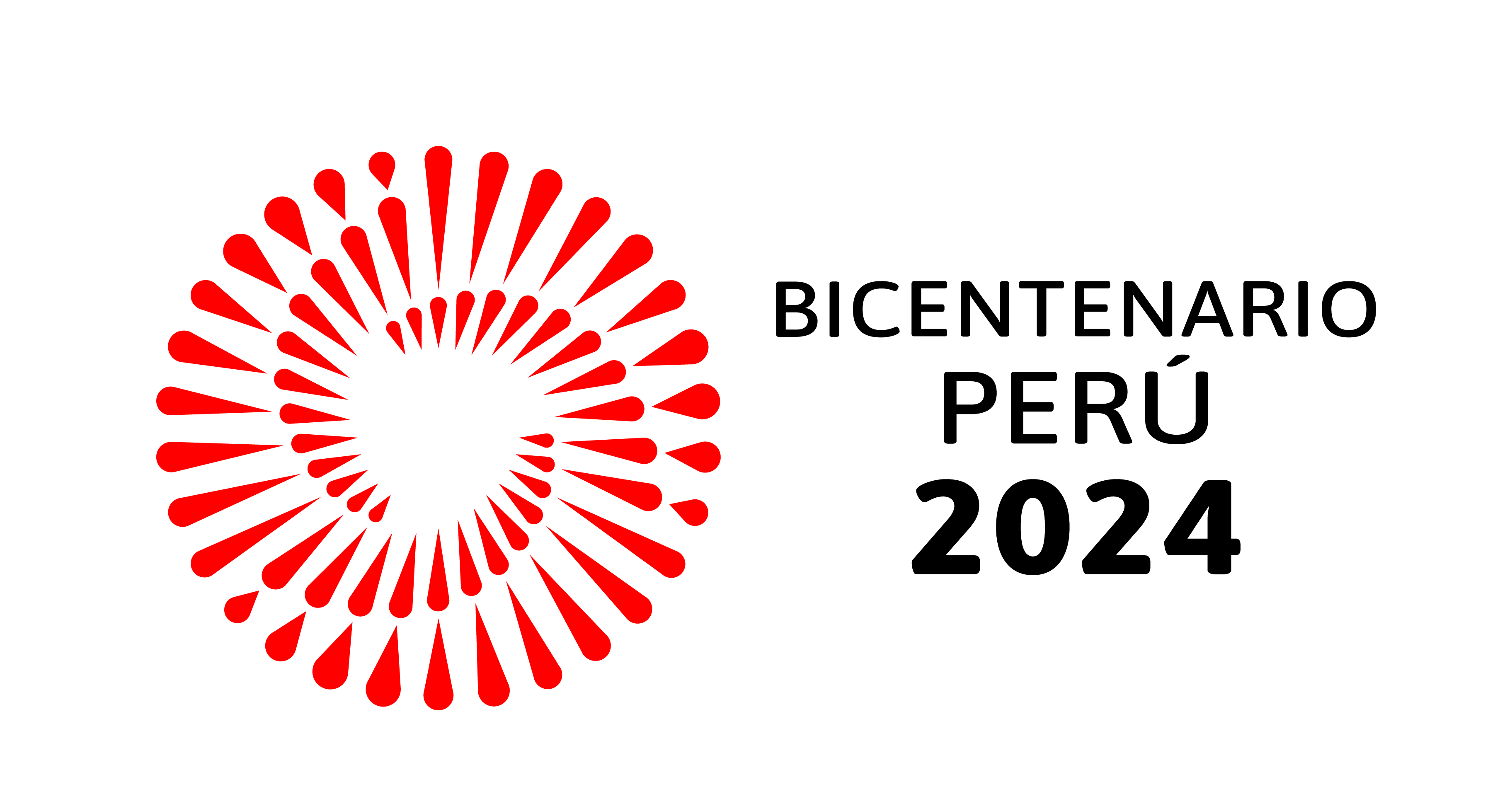 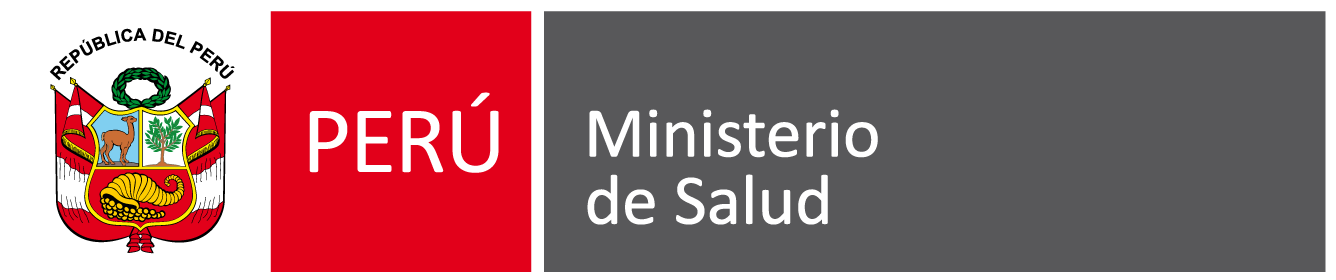 INSTRUCCIONES PARA EL REGISTRO Y CODIFICACIÓN
COORDINACIÓN CON ACTORES SOCIALES PARA EL ANÁLISIS DE SITUACIÓN LOCAL (CÓDIGO C0071)
N° de participantes
APP150 (Correspondiente a ACTIVIDADES CON AUTORIDADES)
APP138 (Correspondiente a AGENTE COMUNITARIO EN SALUD)
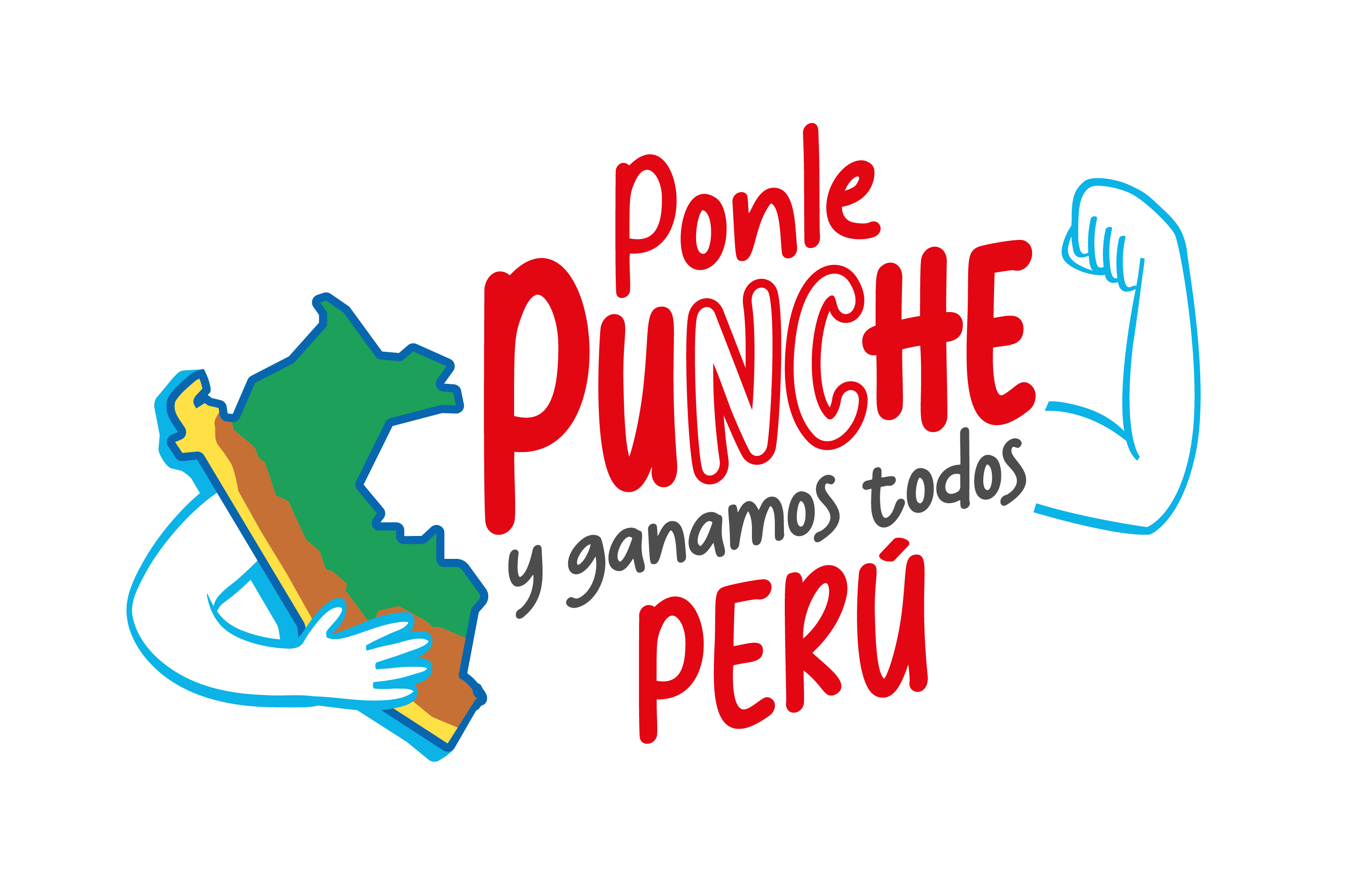 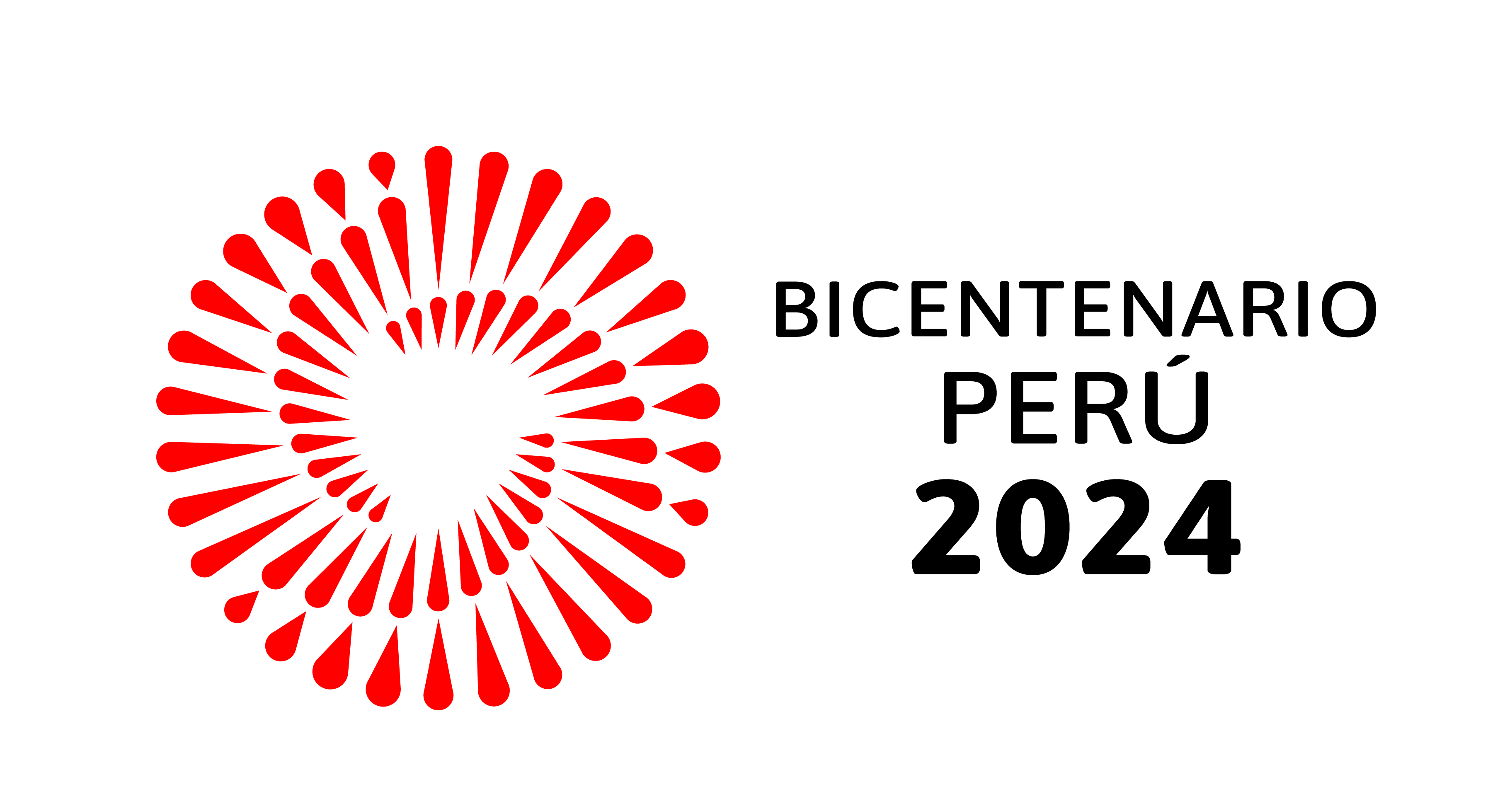 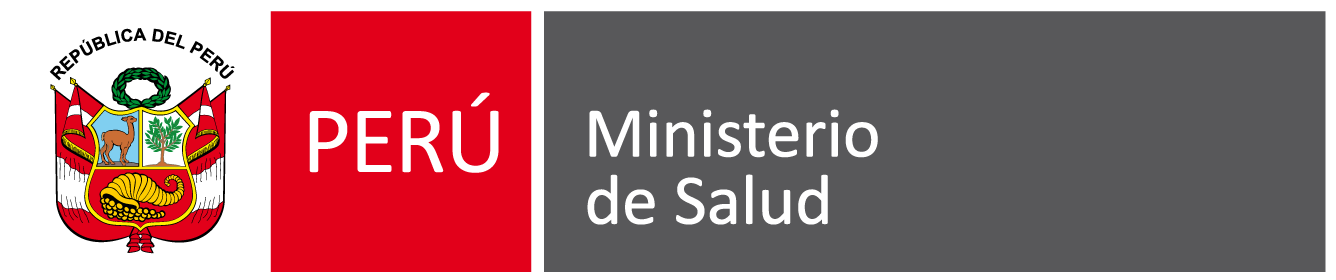 Gracias